Západní Evropa
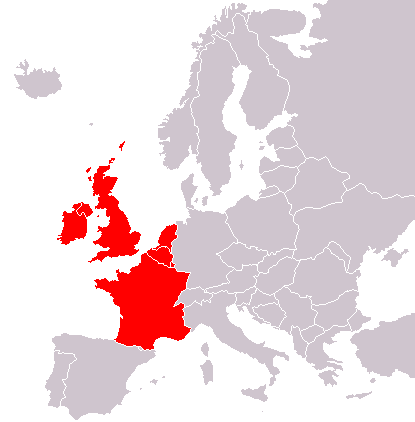 Vyjmenuj státy Západní Evropy:
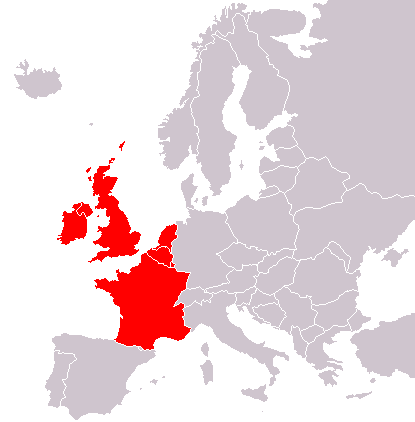 2.
1.
5.
4.
6.
3.
Vyjmenuj státy Západní Evropy:
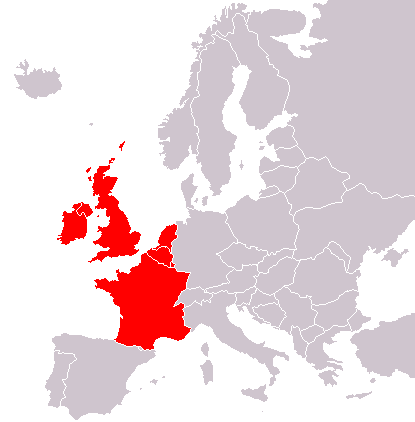 2. Spojené království Velké Británie a Severního Irska
1.Irsko
5. Nizozemí
4. Belgie
6. Lucembursko
3. Francie
Charakteristika
- Západní Evropa leží severně od Pyrenejského poloostrova, západně od Střední Evropy
 -  Jedná se o ekonomicky vyspělou část Evropy i celého světa
English
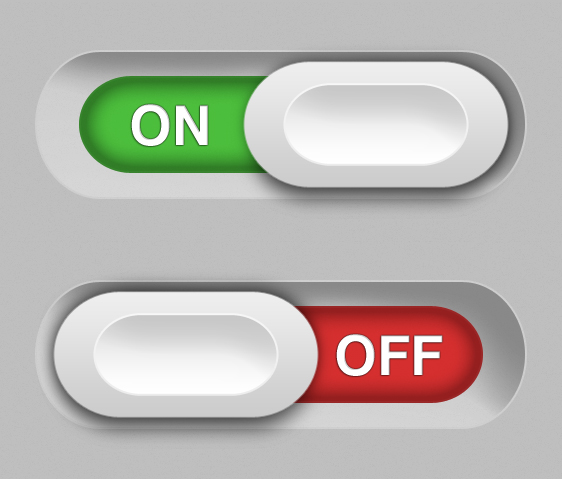 United Kingdom
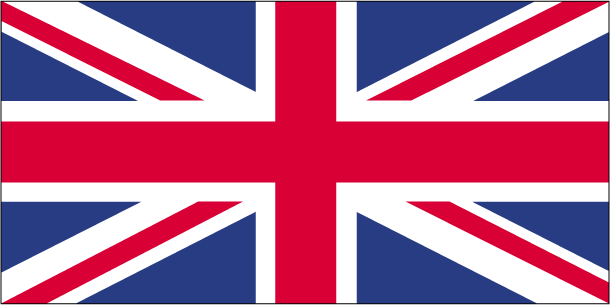 United Kingdom flag
Write or draw 5 things connected with the UK
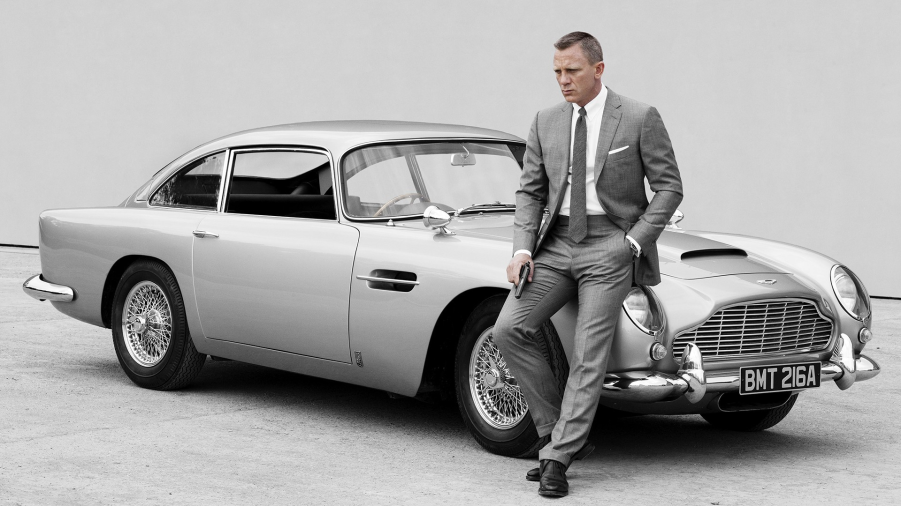 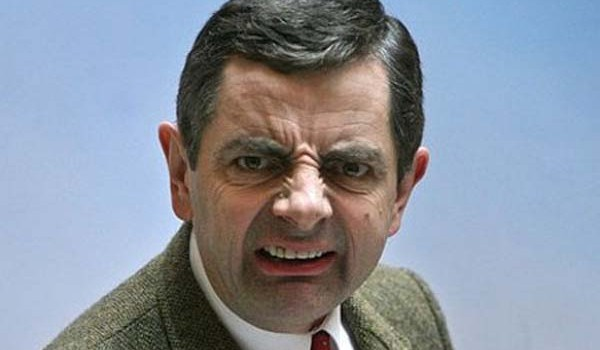 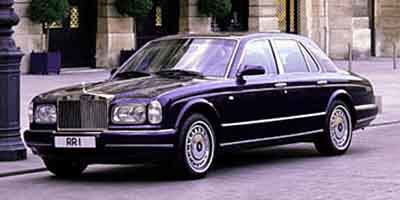 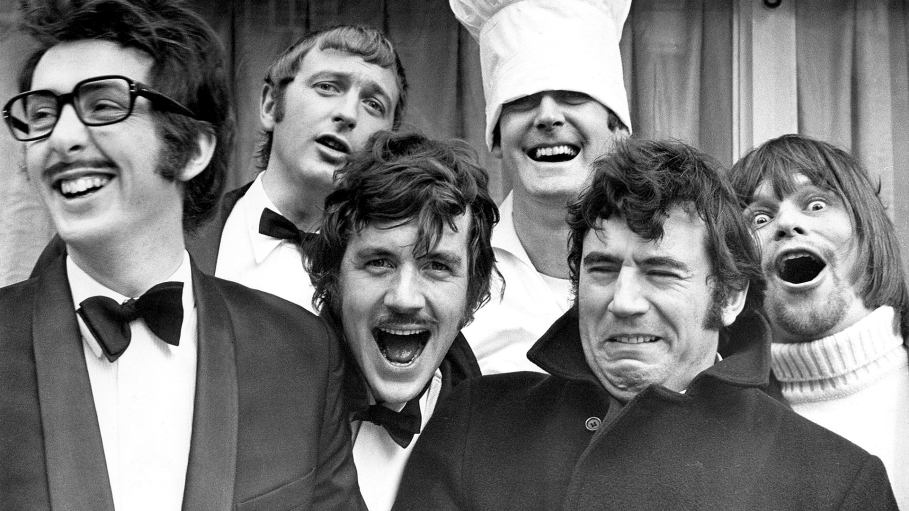 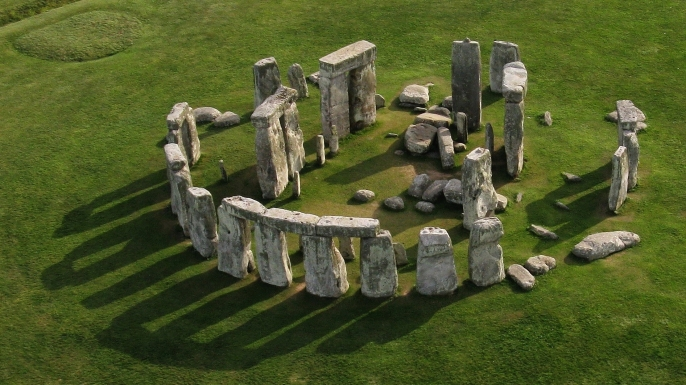 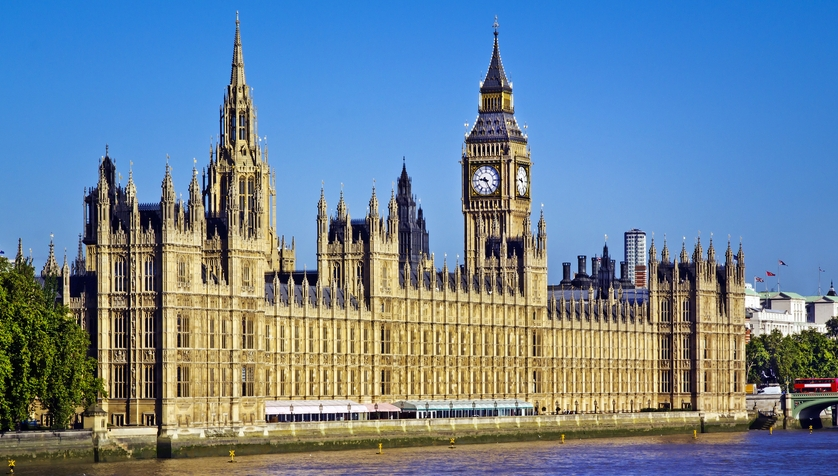 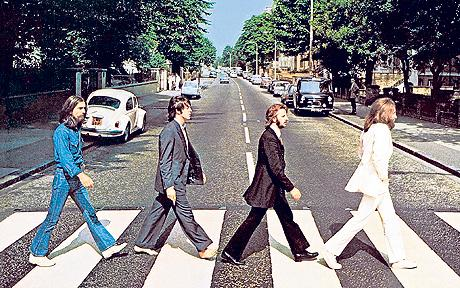 United Kingdom or
United Kingdom of Great Britain and Northern Ireland
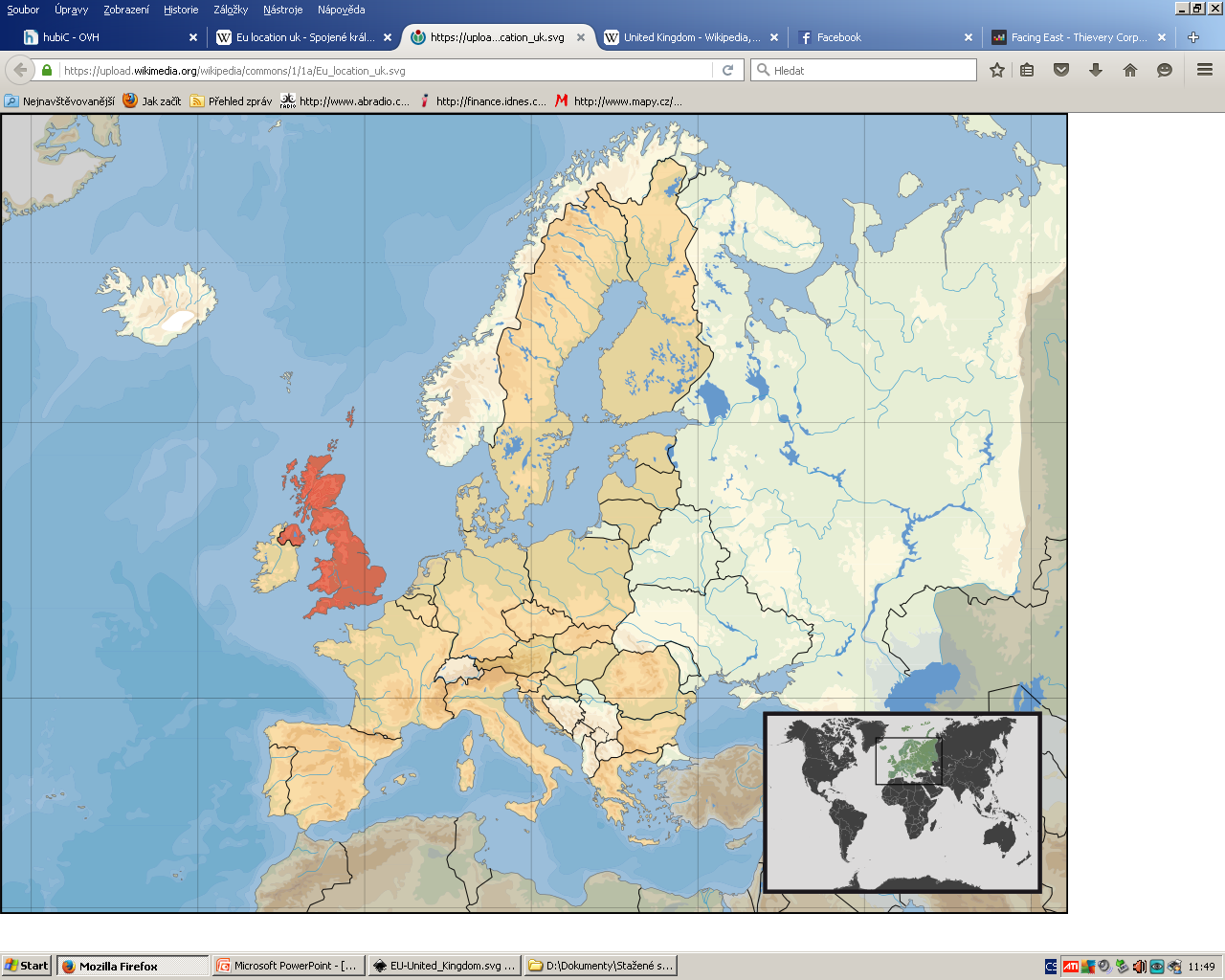 Location of the United Kingdom
History
- today's the United Kingdom used to be the British Empire (1583–1997) – the largest colonial empire of all times
- total area was 33 mil. km2 and 458 mil. people in 1921
- colonies became independent mostly in 1950's
 the British Empire stopped to exist by the loss of Honkong in 1997
 British culture (+English) expanded worldwide
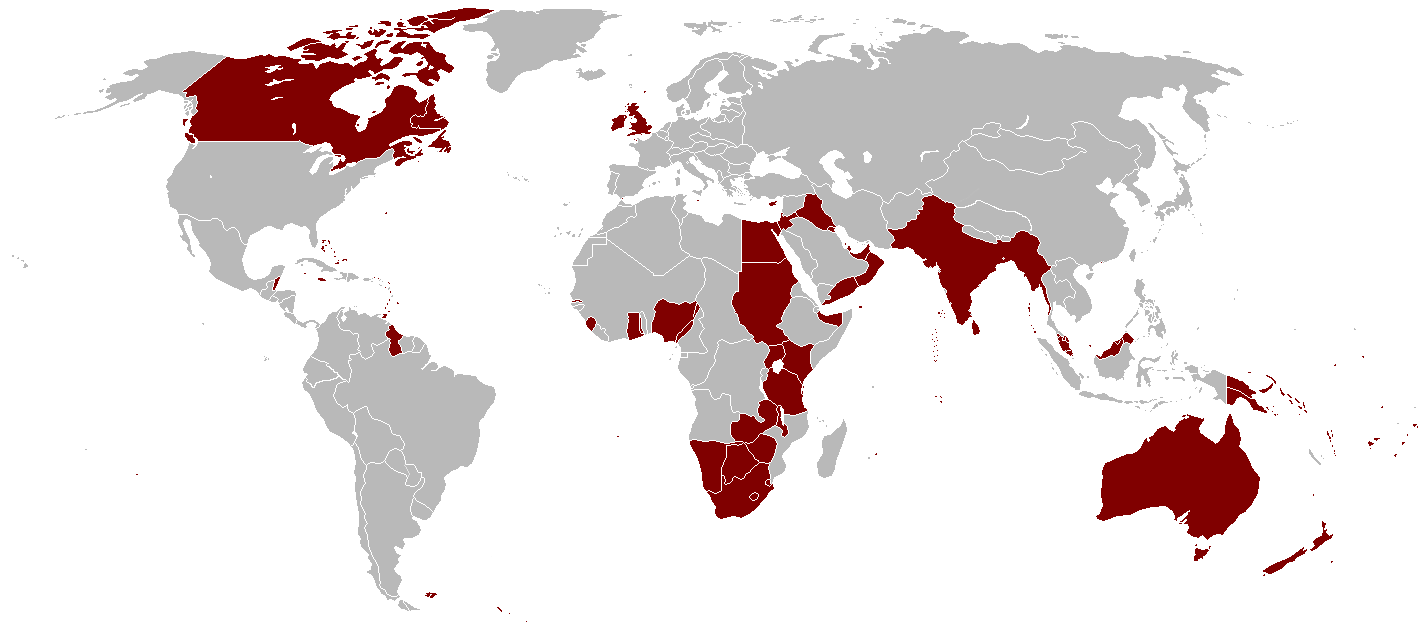 Commonwealth of Nations - voluntary association of 53 independent and sovereign states. Most are former British colonies or dependencies of these colonies.
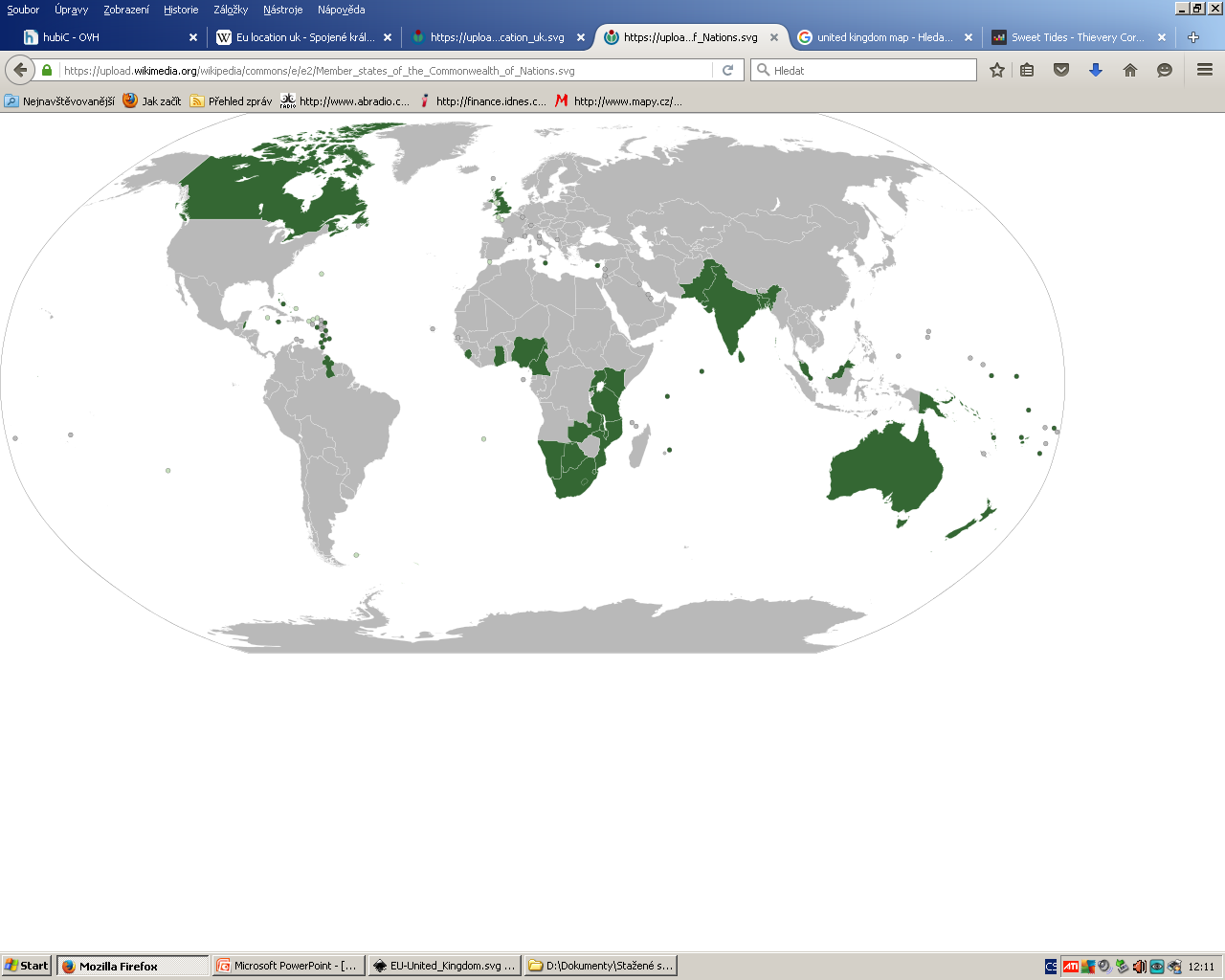 Location of the United Kingdom
United Kingdom – Basic info
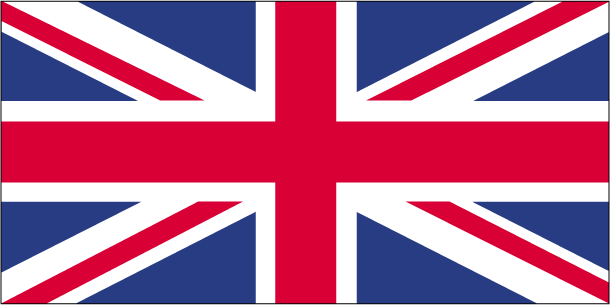 total area: 243 610 km2 
 the highest point: Ben Nevis (1343 m above the sea level)
 capital city: London (Greater London – 8,9 mil.  2018)
 population: 67 mil.  (2022)
 HDI: 0.922 - very high (2017)
 Official languages: English
 withdrawing the EU (2016 - 2020 Brexit)
 currency - Pound sterling (GBP; £)
Brexit – Britain + Exit
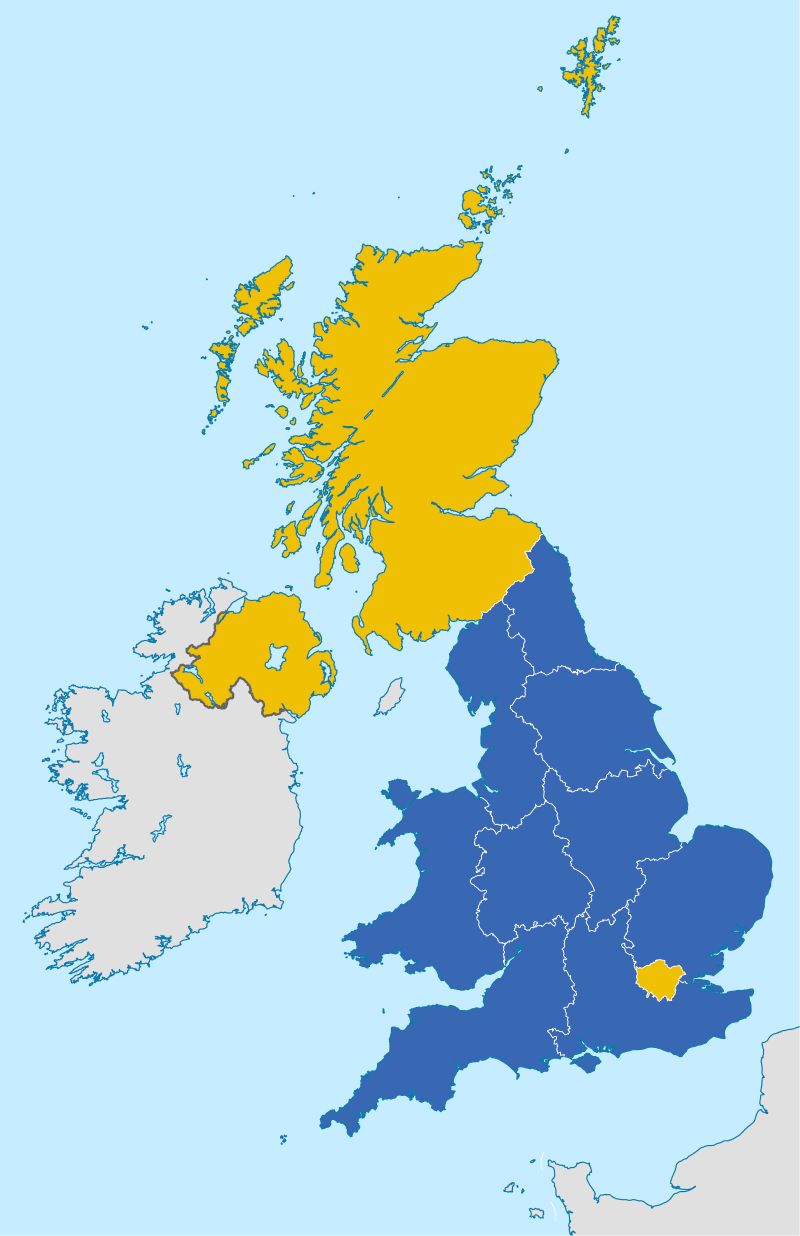 the UK wants to exit the EU according to a refferendum 23 June 2016 (52 % voted to leave)
the UK is the first country that wanted to exit the EU
Brexit may cause economical problems.
31 January 2020 UK left EU
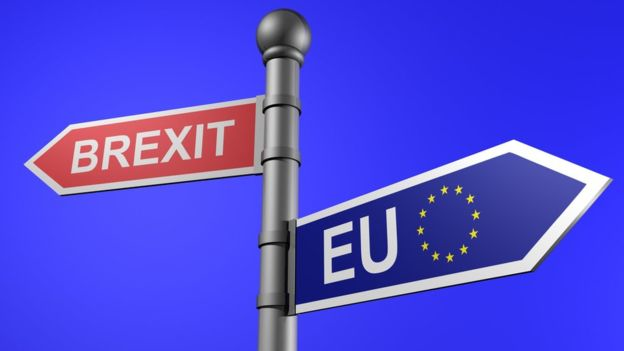 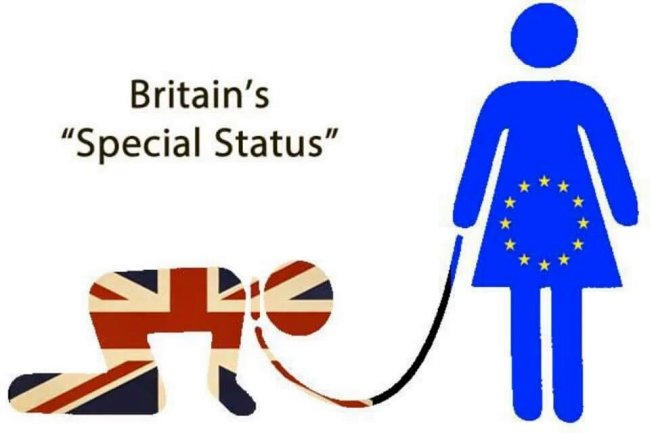 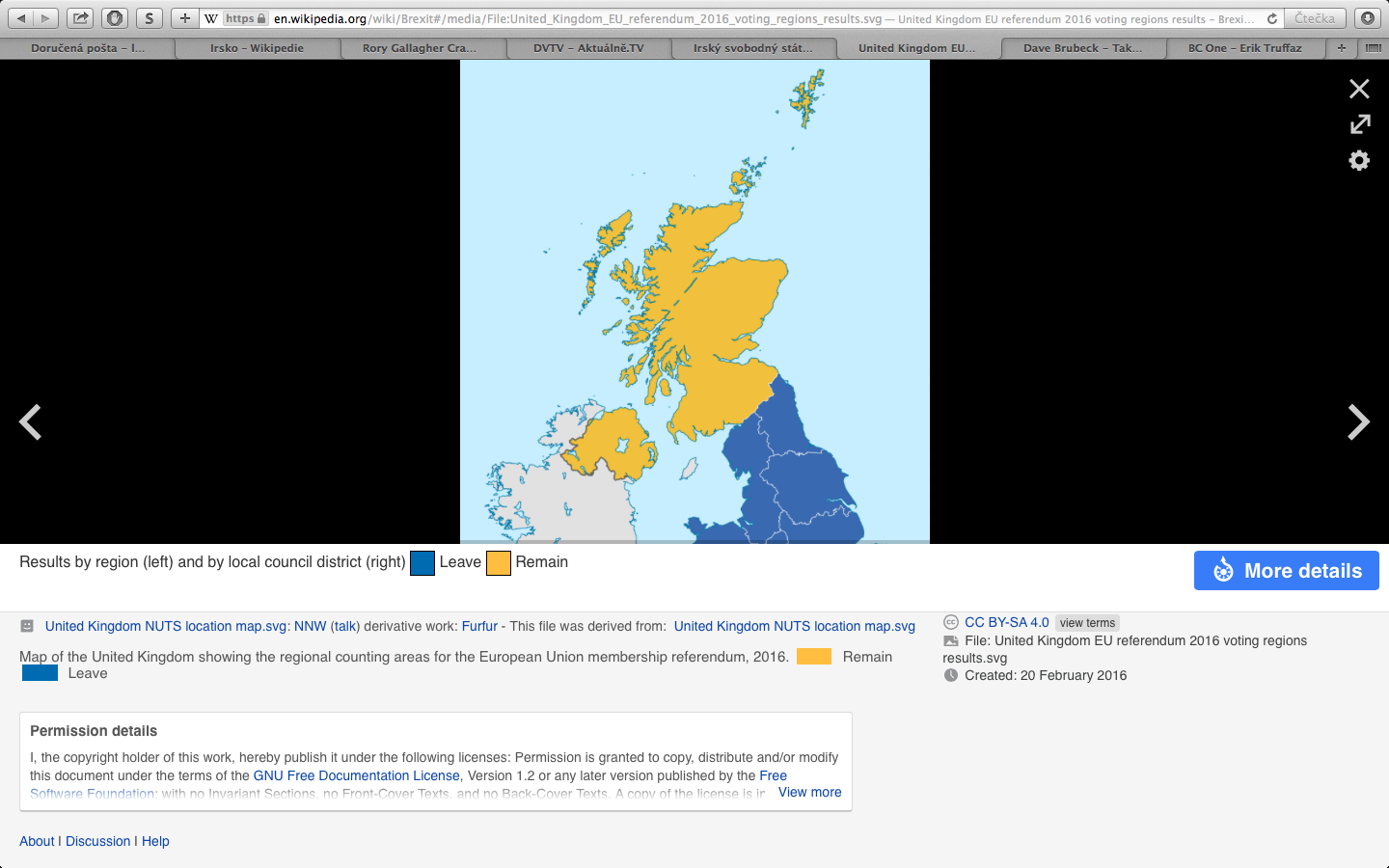 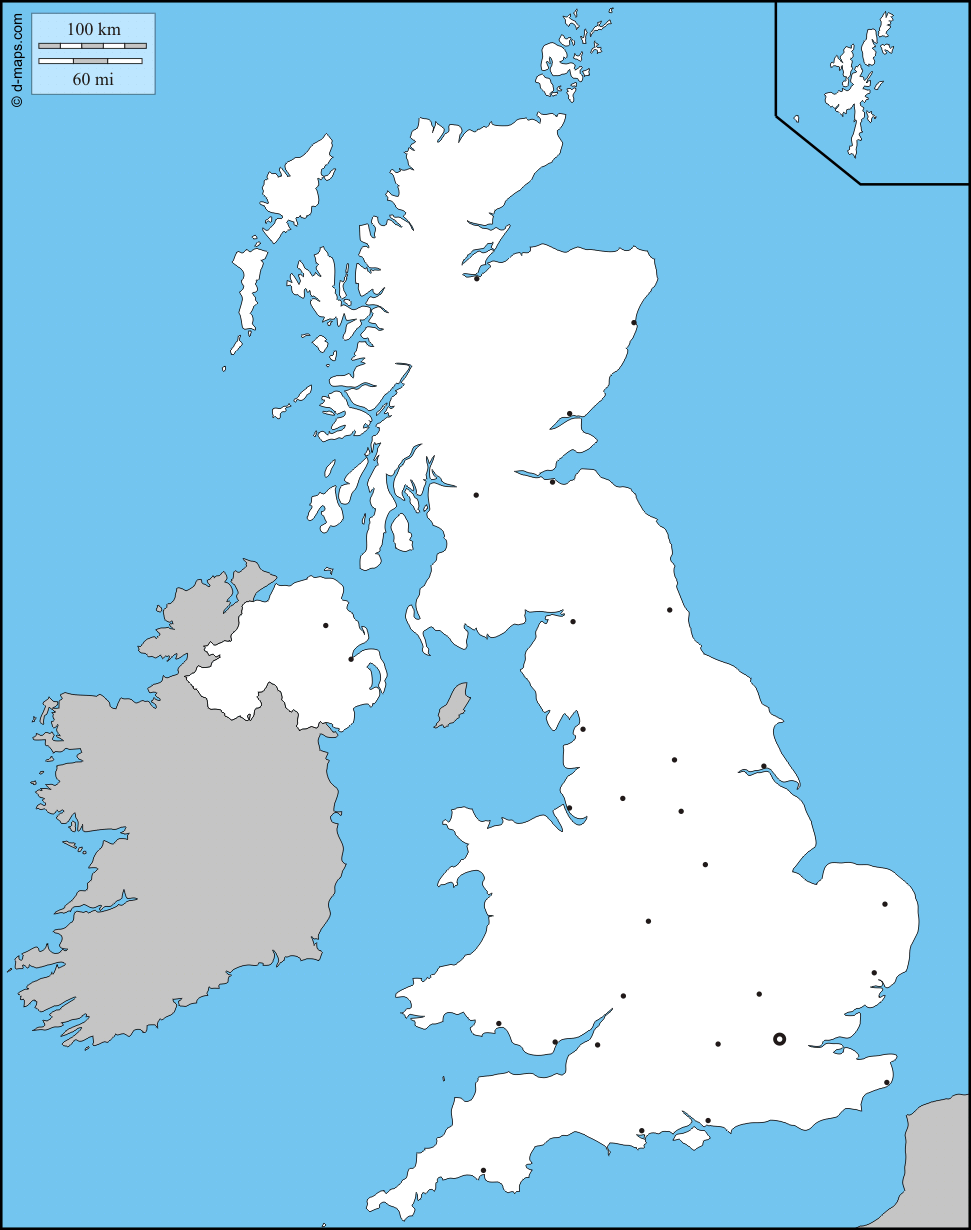 Fill the blank map
1) názvy zemí, které tvoří Spojené království
2) hlavní města těchto zemí
3) Bristolský záliv, Irské moře, Calaiská/Doverská úžina, Severní moře, Cornwallský poloostrov 
4) názvy hl. vodních toků (Temže, Severn, Tweed)
5) nejvyšší vrchol a název pohoří
6) jezero Loch Ness
7) sídla: Londýn, Birmingham, Liverpool, Manchester, Leeds, Dover, Plymouth, Glasgow, Belfast, Derry/Londonderry
8) souostroví: Shetlandy, Orkneje, Hebridy, ostrov Man
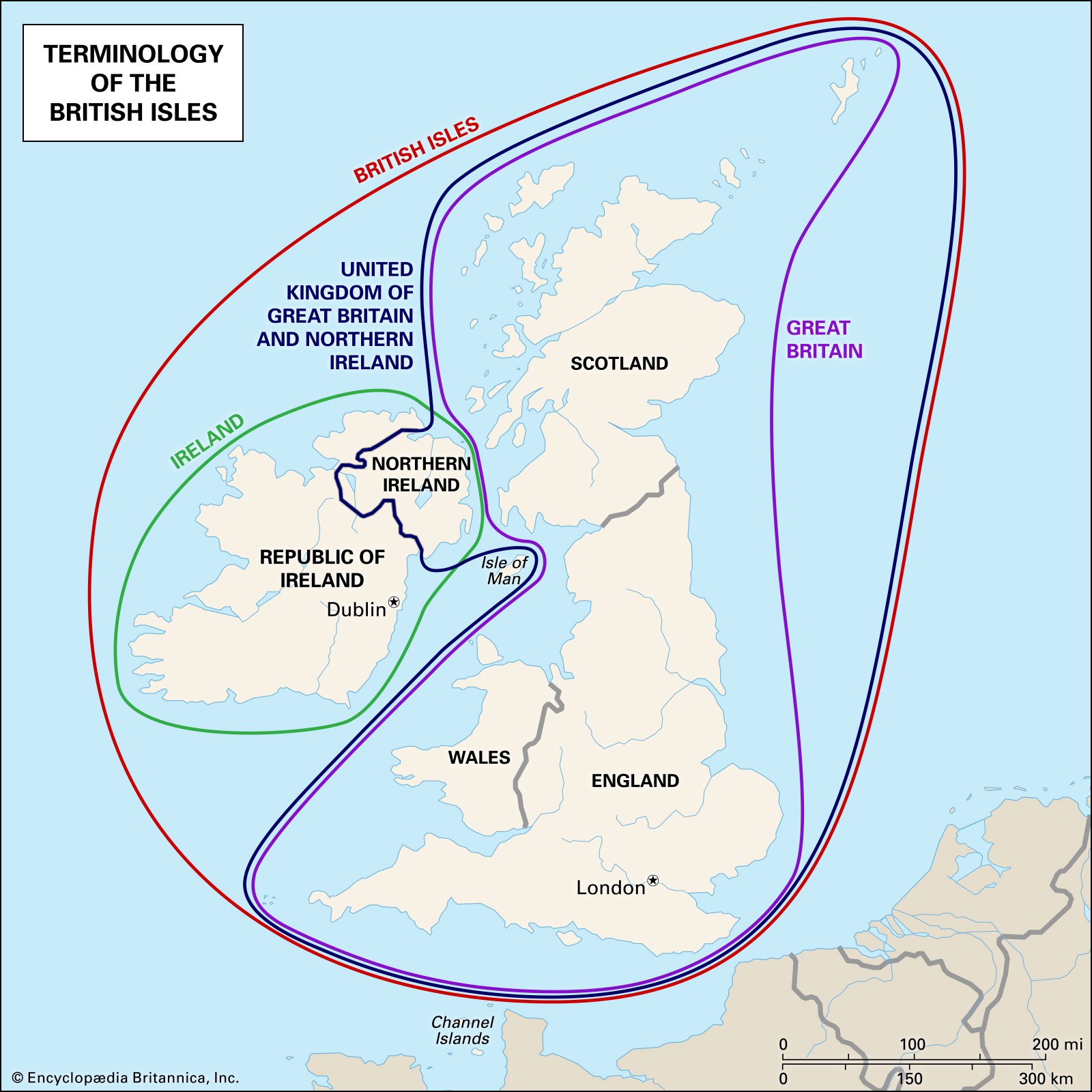 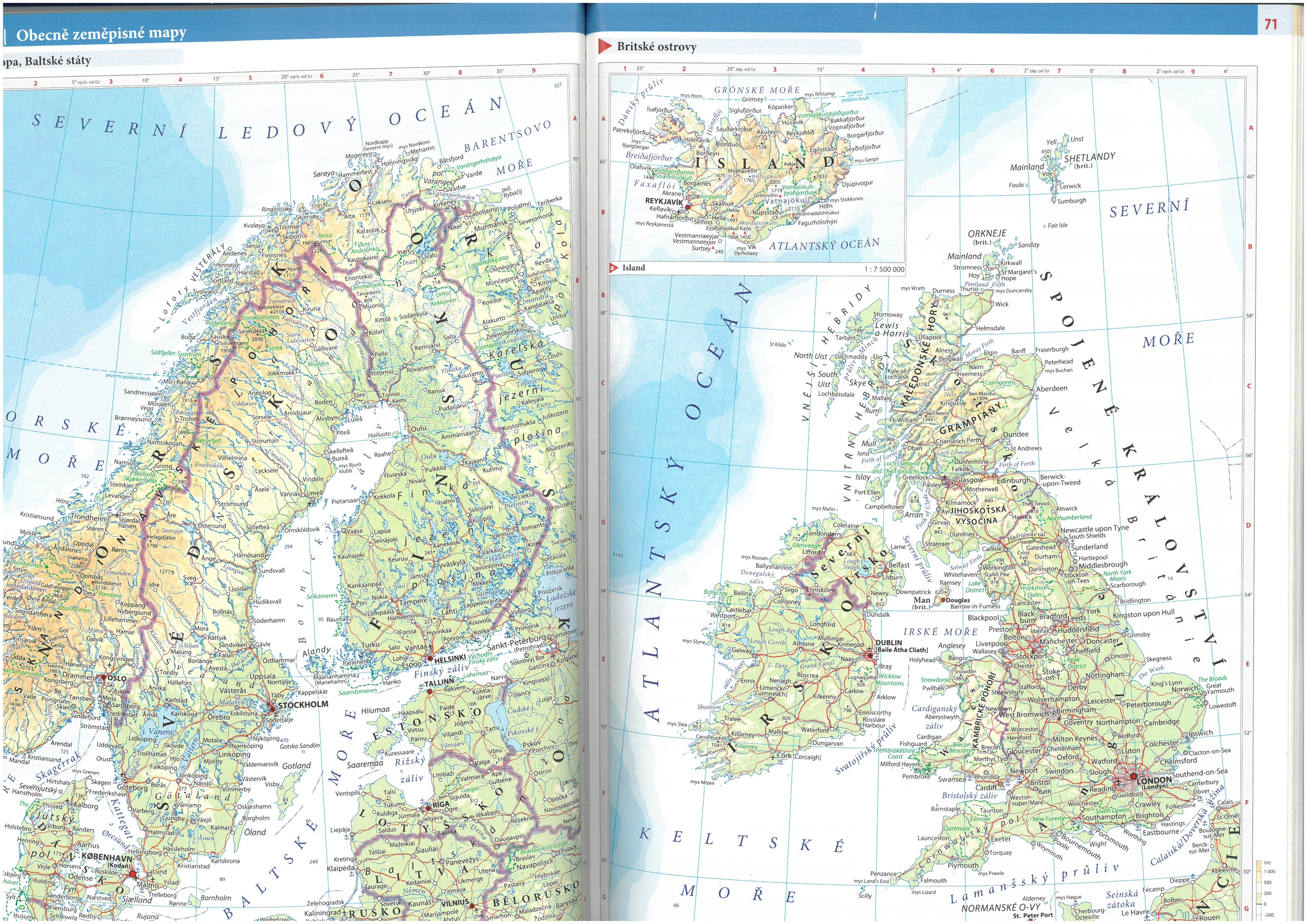 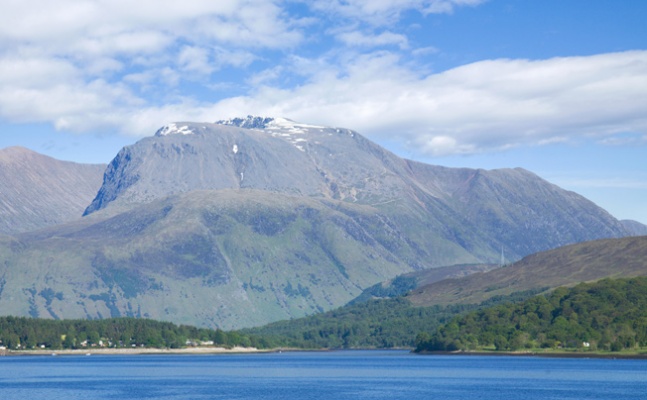 Ben Nevis (1344) – nejvyšší hora UK patřící mezi tzv. Munros, tady vrcholy mající více než 3 000 stop (914, 4 m n. m.), leží v pohoří Grampiany
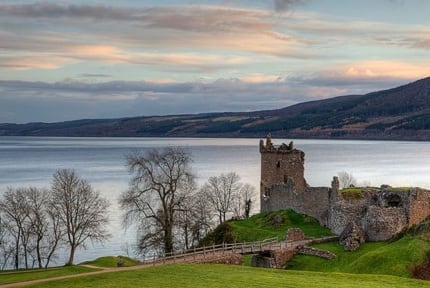 Jezero Loch Ness – je součástí kaledonského průplavu, je známé díky bájnému stvoření Nessie, (Lochnesská nestvůra)
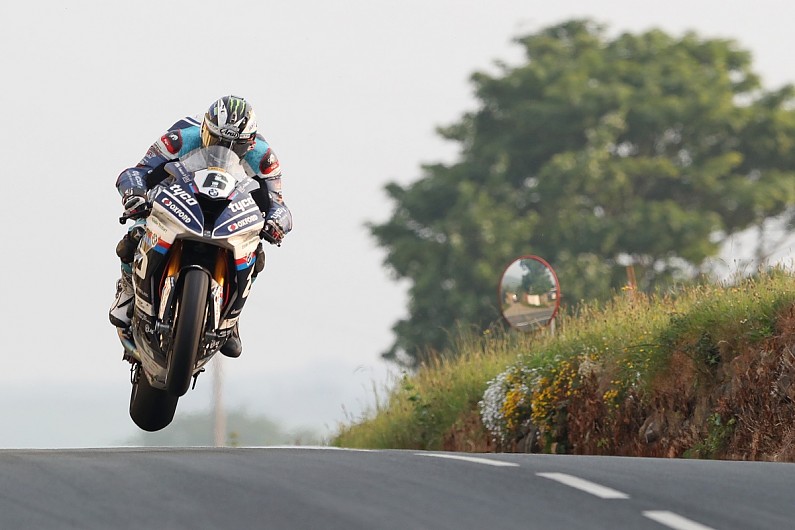 ostrov Man – spadá do Commonwealthu, Uk řeší mezinárodní vztahy, ostrov má vlastní vládu a parlament, který řeší vnitropolitické problémy; na ostrově nejsou rychlostní limity na pozemních komunikacích, ostrov je známý díky závodu Isle of Man TT (Tourist Trophy), 60 km trať, rekord 16:42 (2018), prům. rychlost: 218 km / hod.
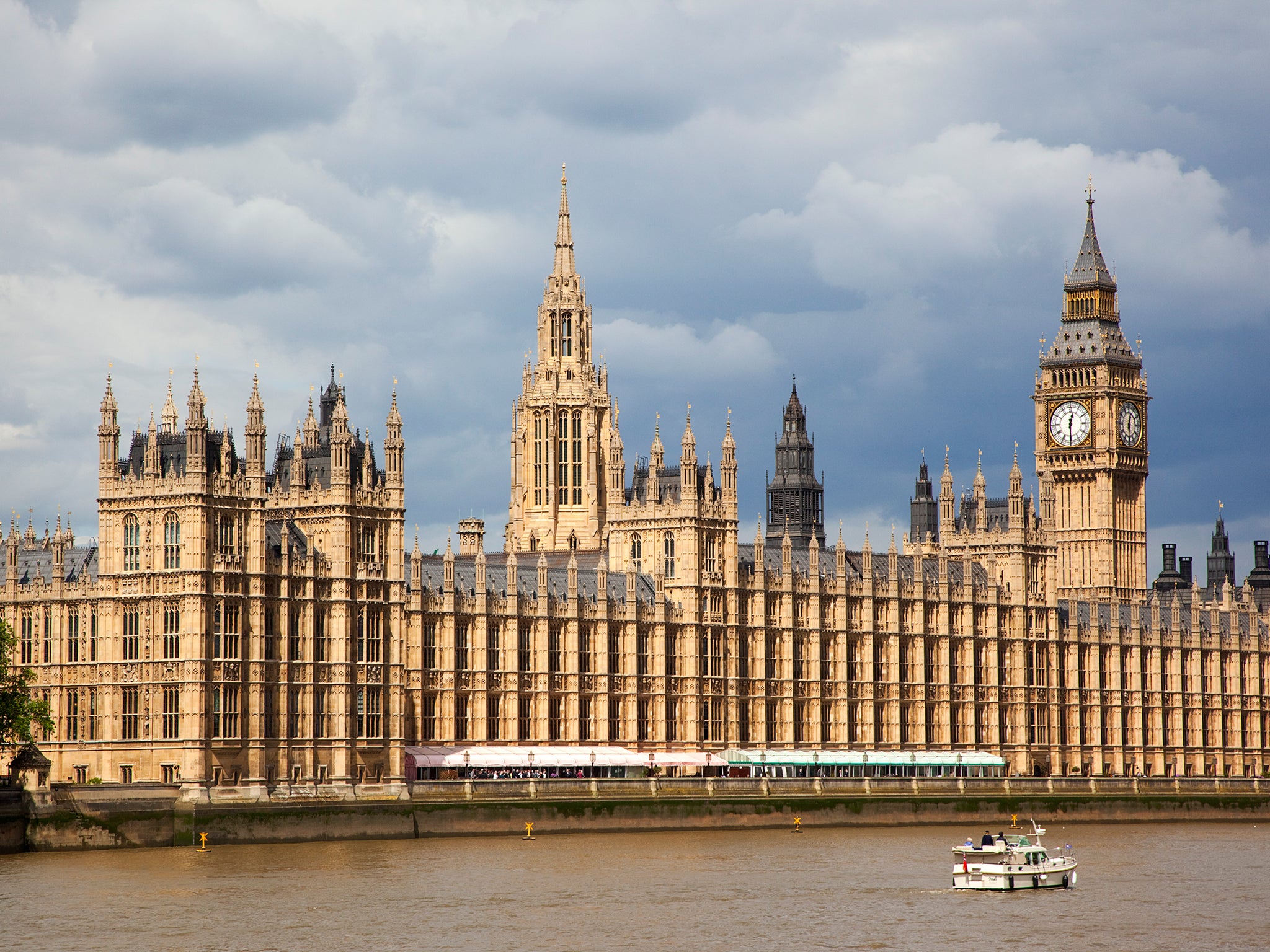 Britský parlament
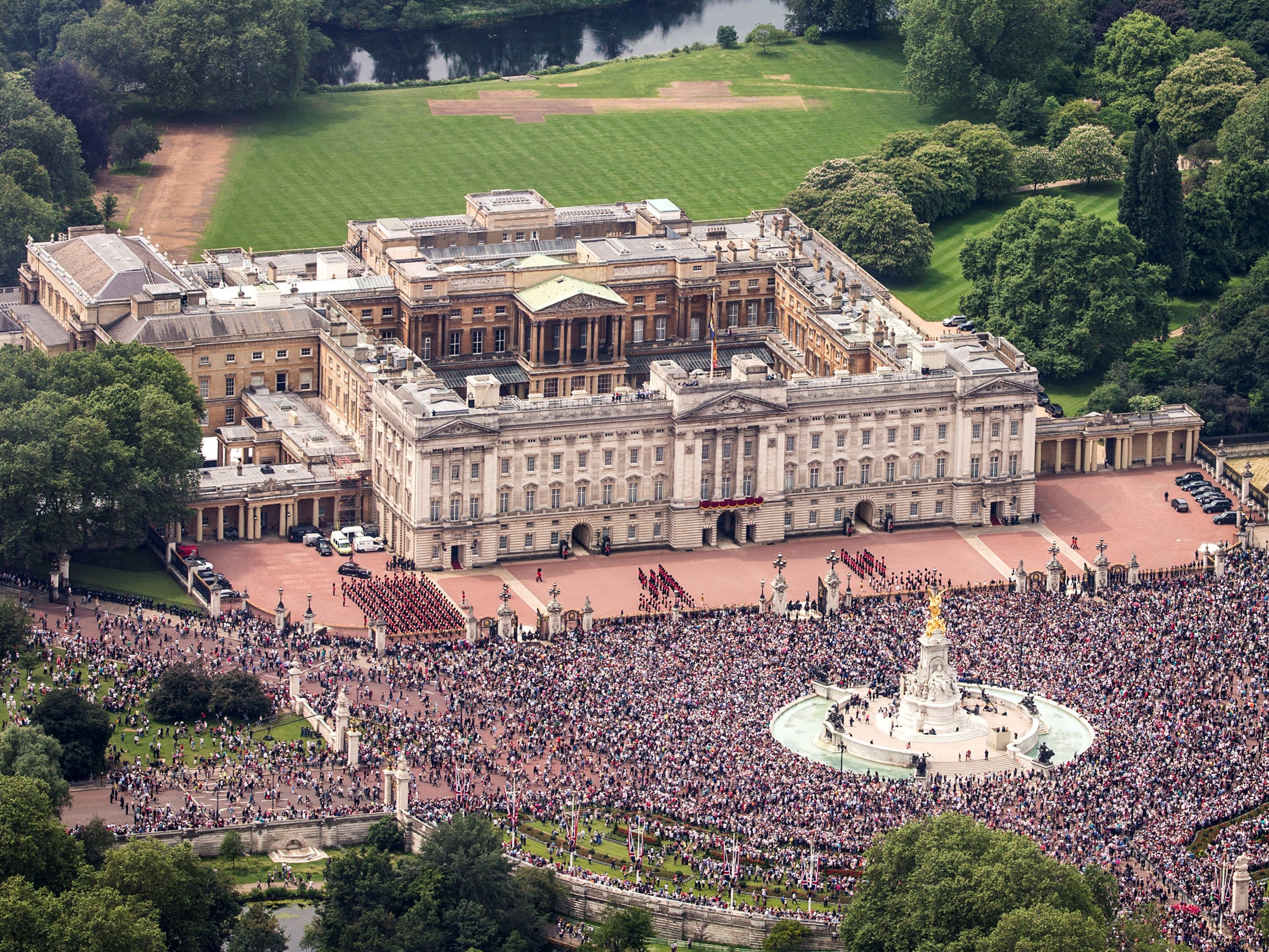 Buckinghamský palác
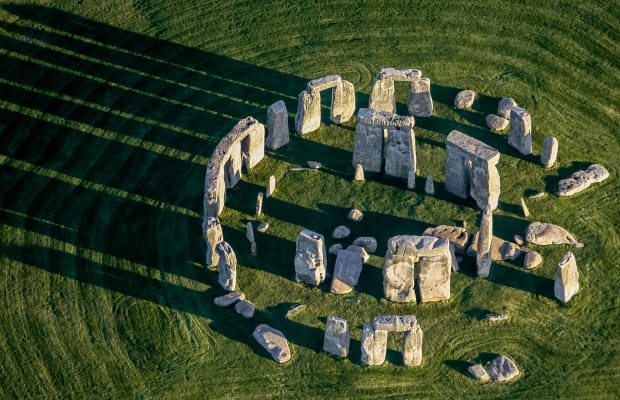 Stonehenge
Ekonomika
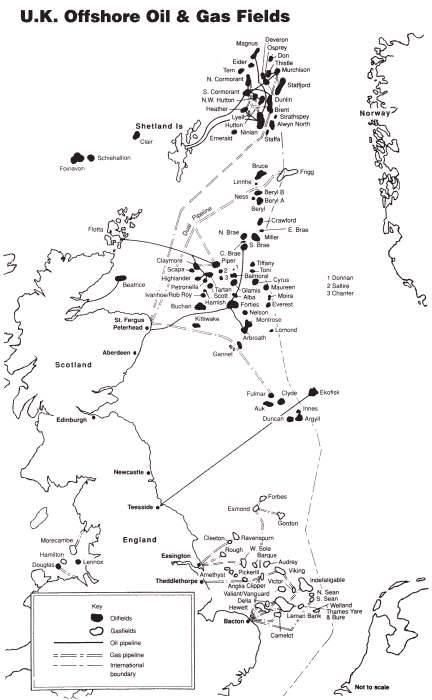 vyspělý stát - $46,827 (PPP; 2019)
 kombinace dostupných ner. surovin (černé uhlí, železná ruda) a know how (parní stroj) učinila v 19. a 20. stol. ze spojeného království průmyslovou velmoc (textil,hutnictví, loďařství)
 dnes se UK snaží oprostit od fosilních zdrojů (Offshore parky, přílivové elektrárny)
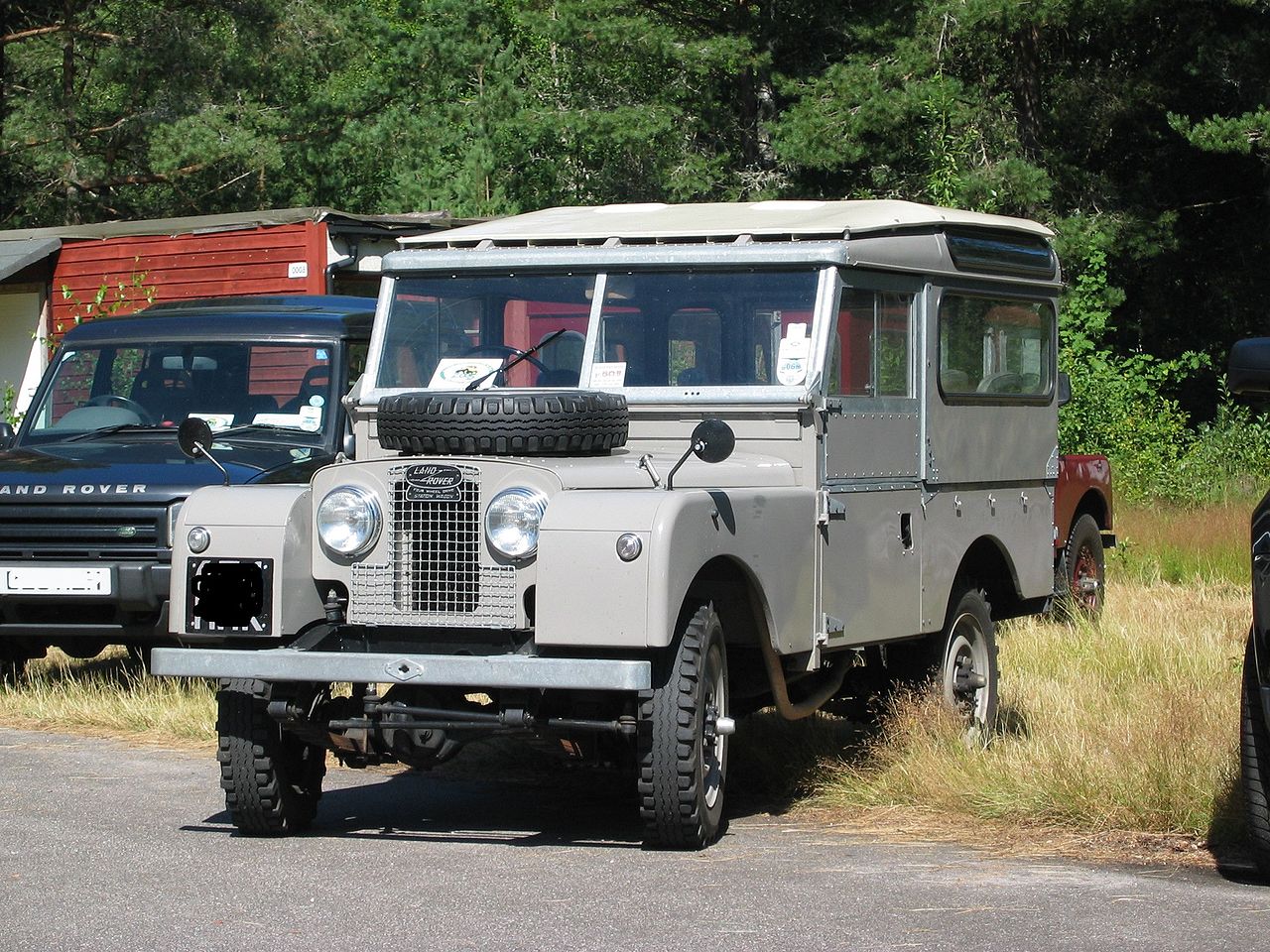 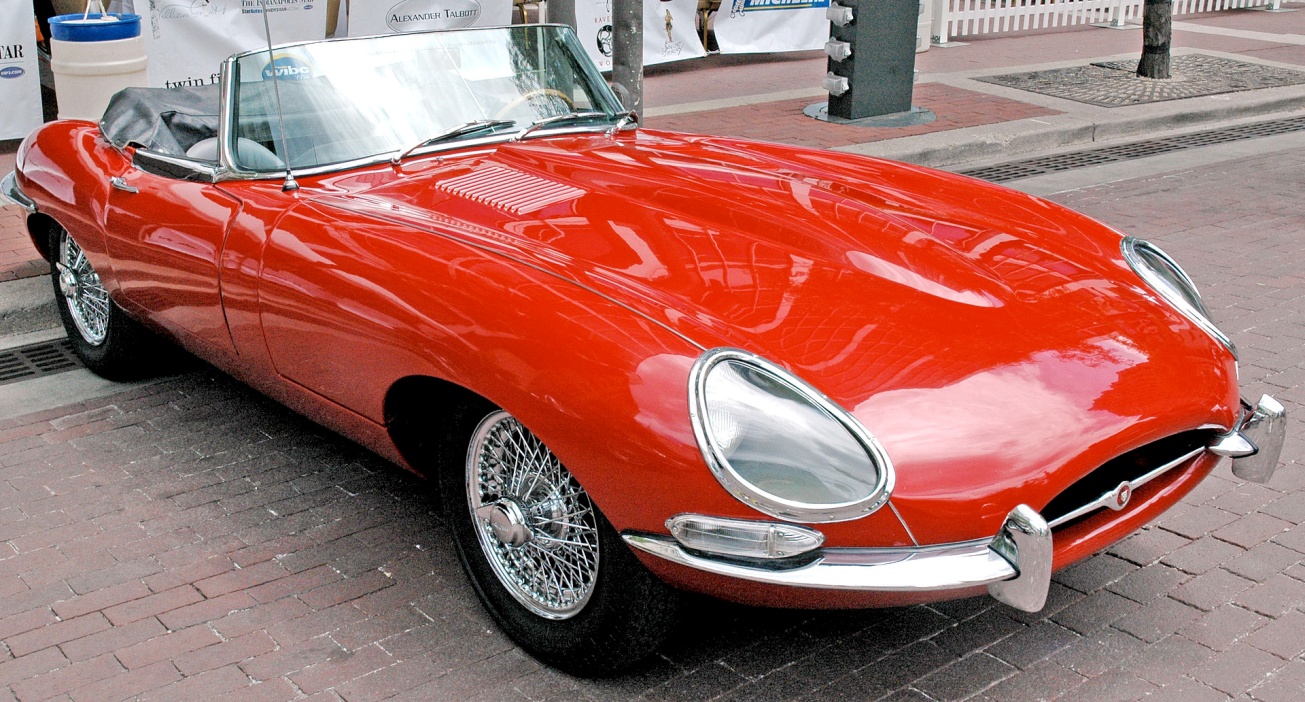 Ekonomika
Tata motors, 2008
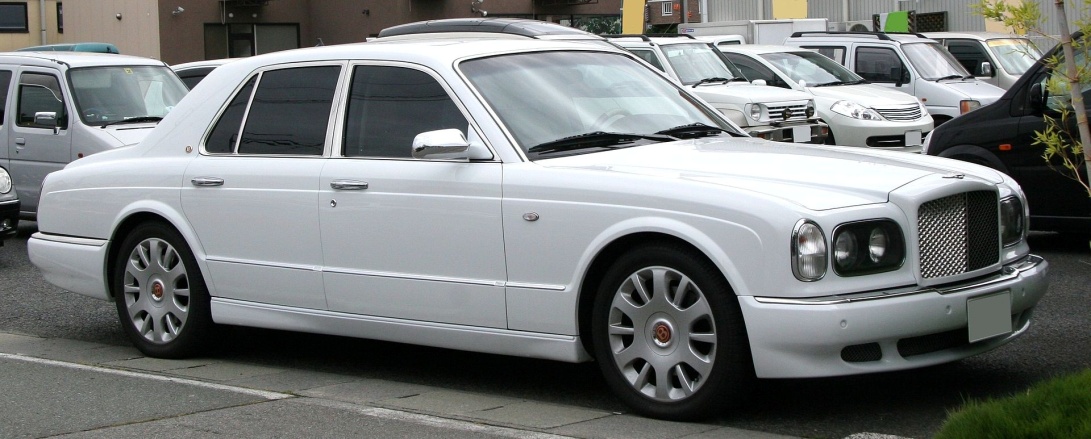 Tata motors, 2008
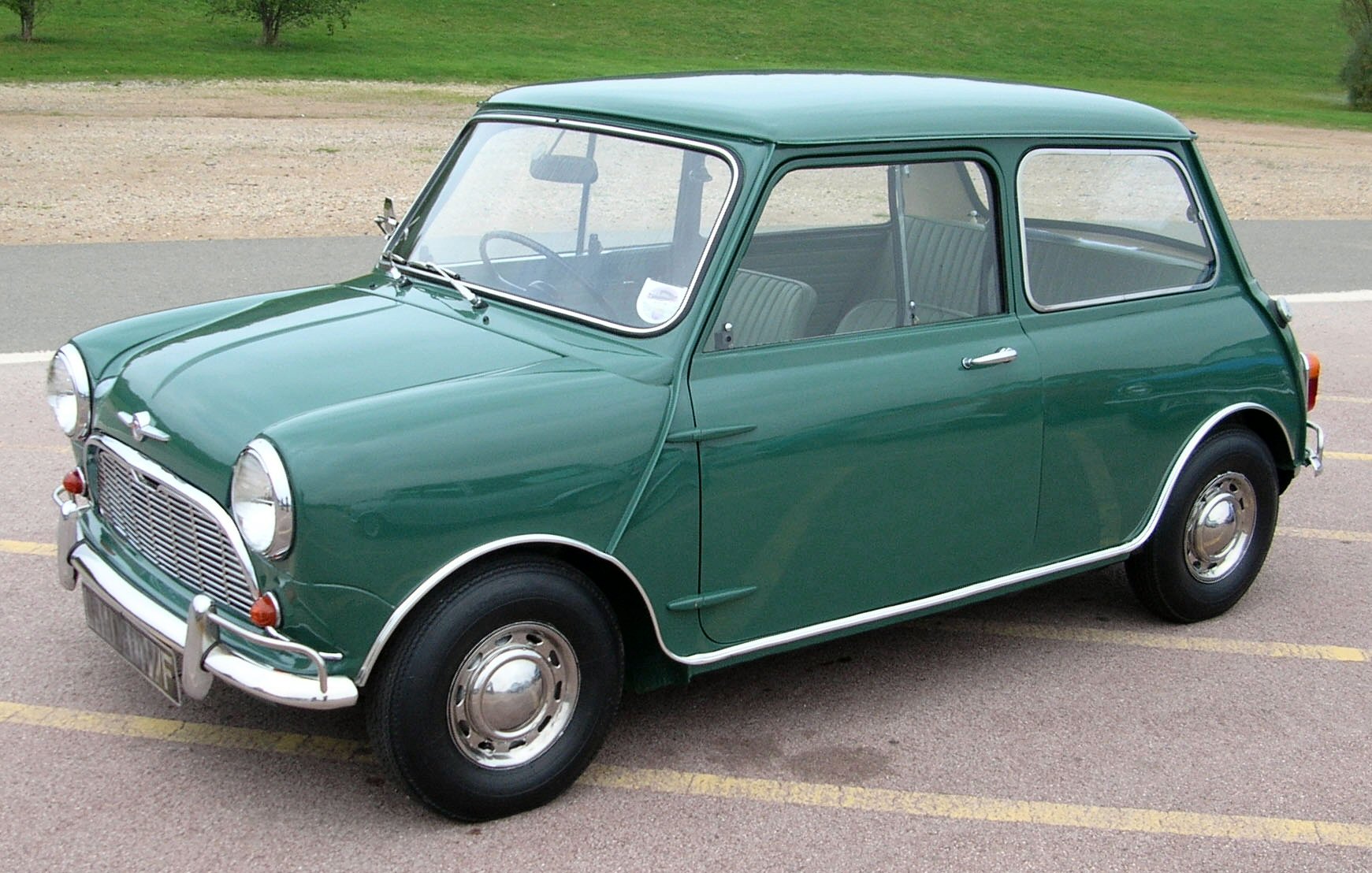 Bentley Arnage, 1998, VW
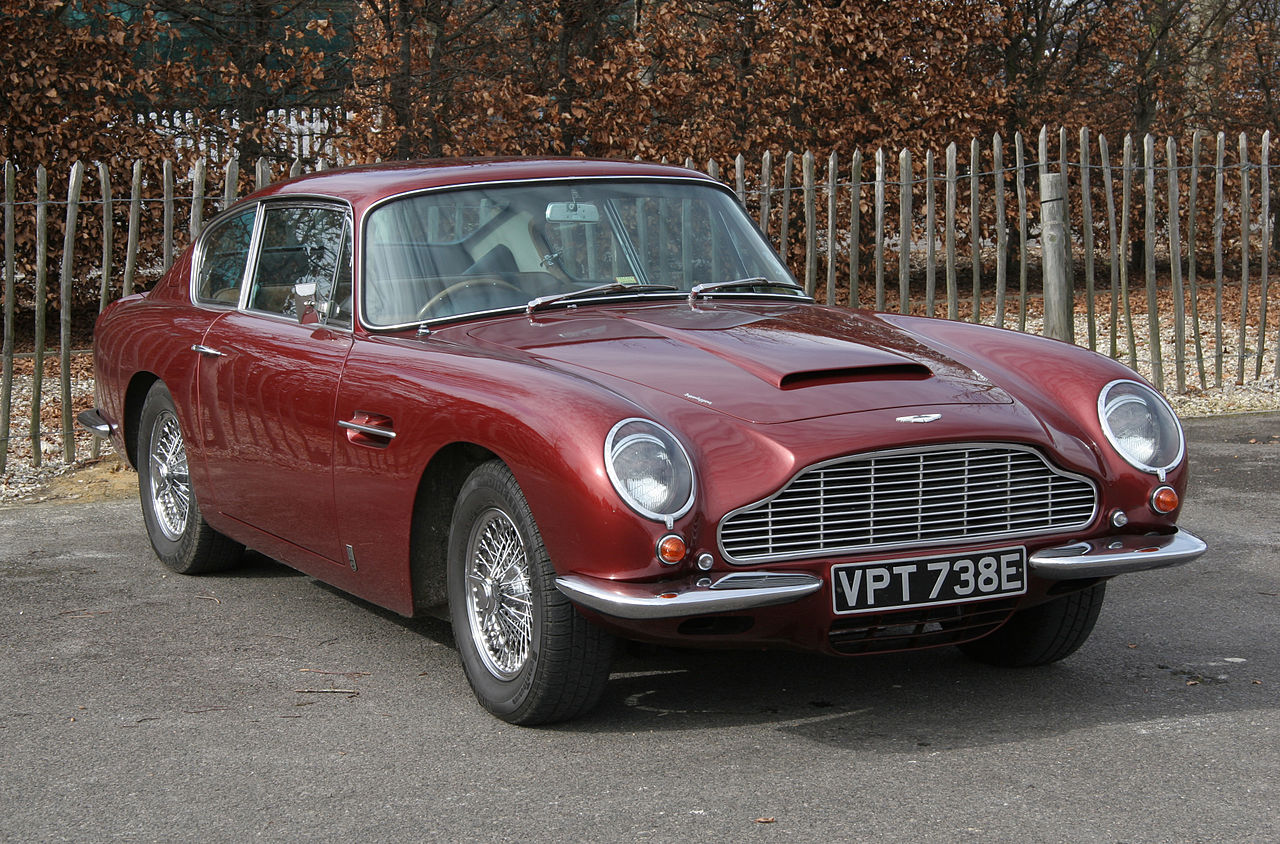 Transport
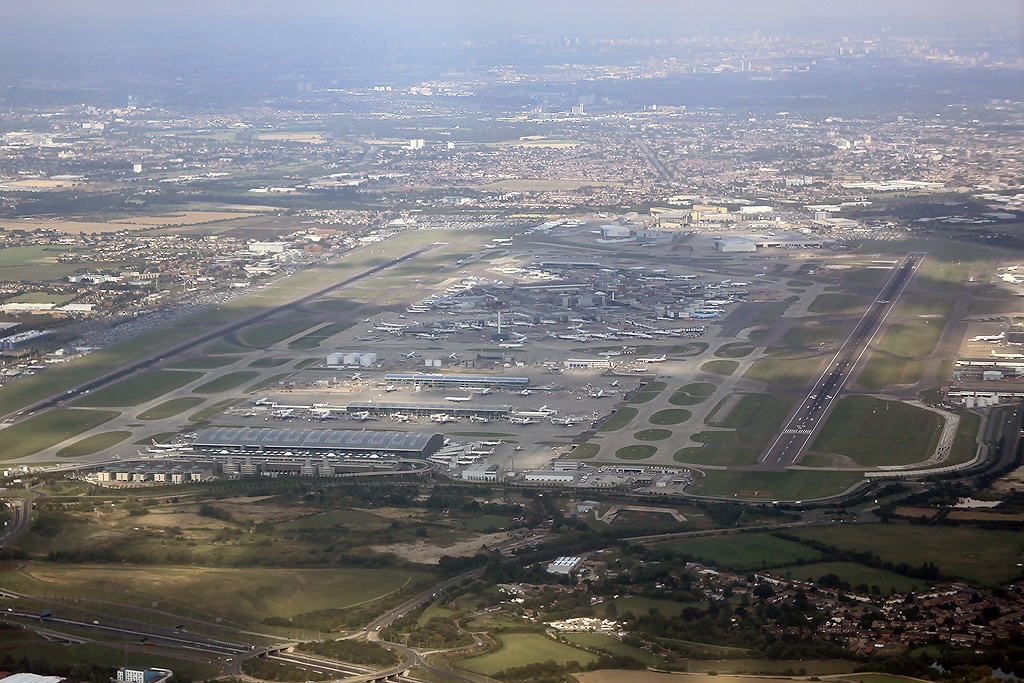 - London – transport hub (planes, rails, roads, ships, underground)
Heathrow - sixth busiest airport in the world
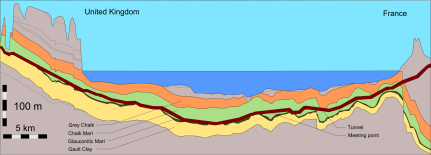 Eurotunnel
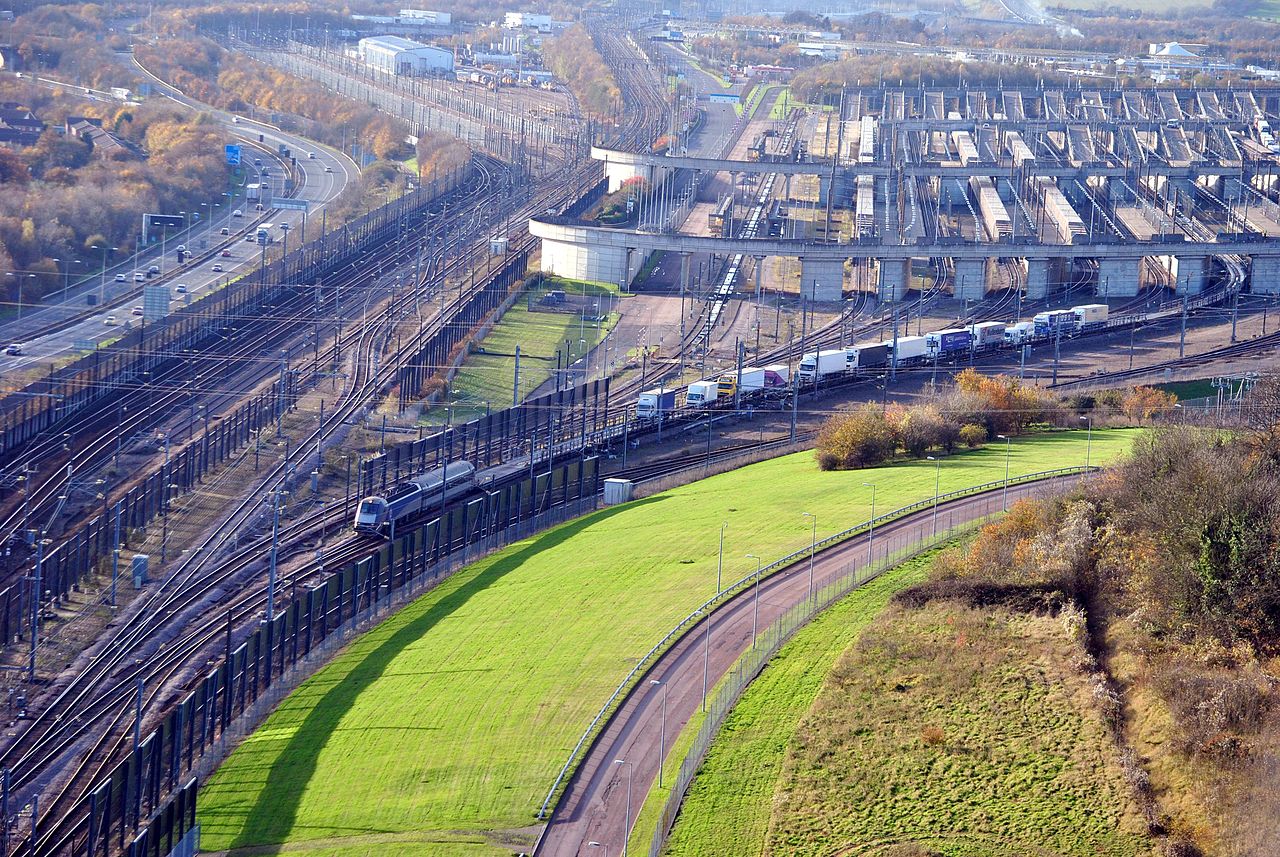 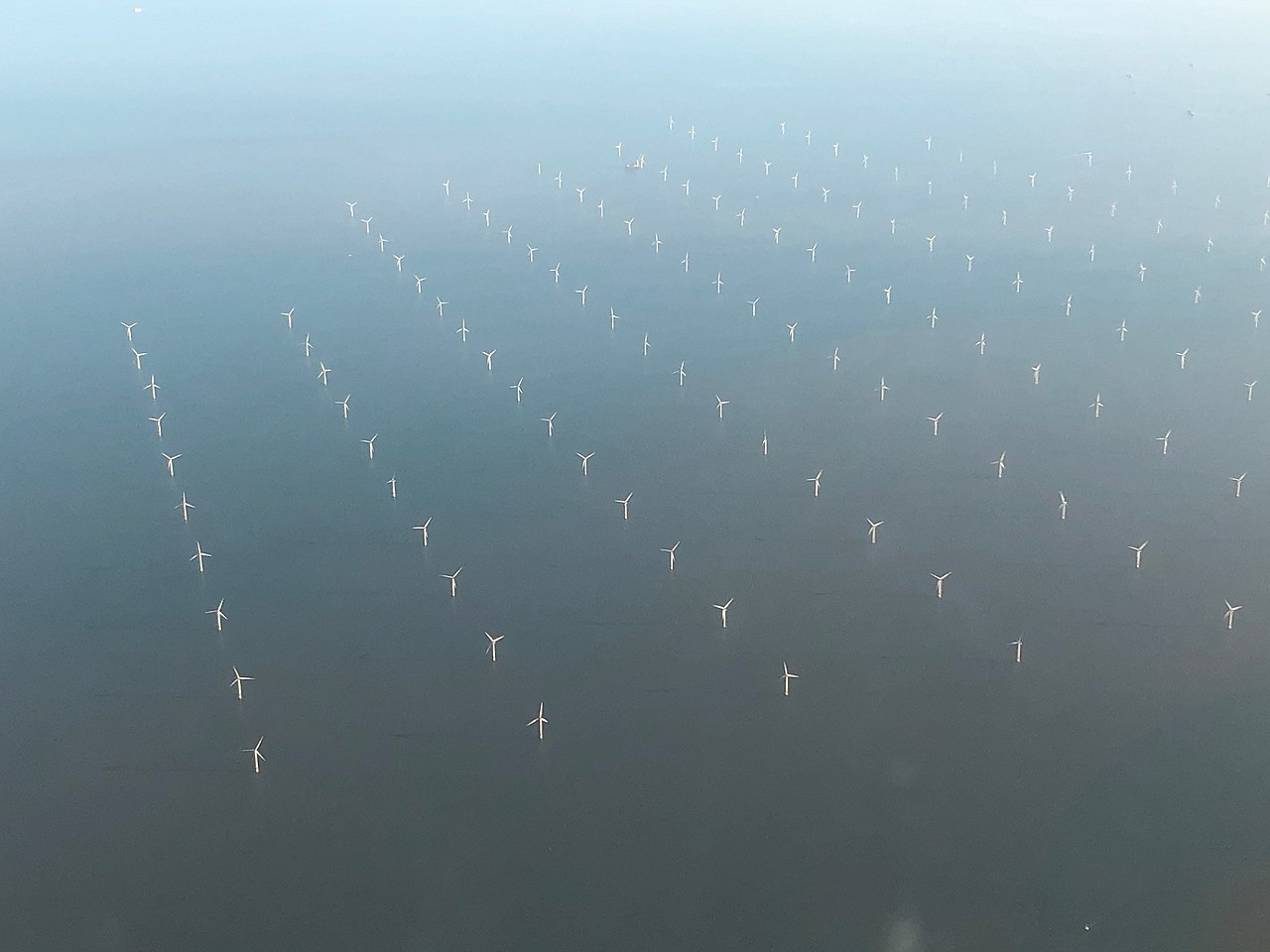 London Array
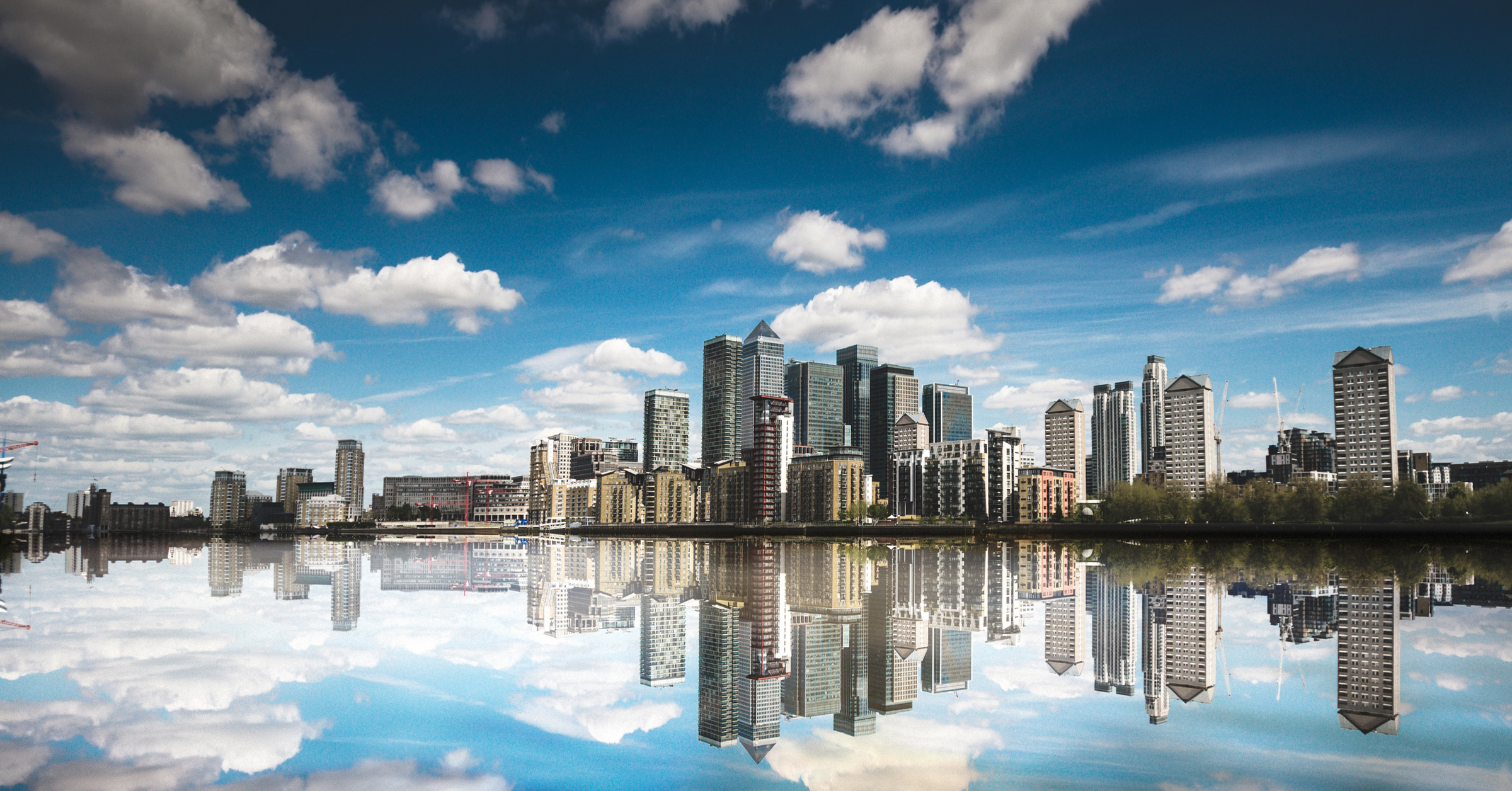 Canary Wharf
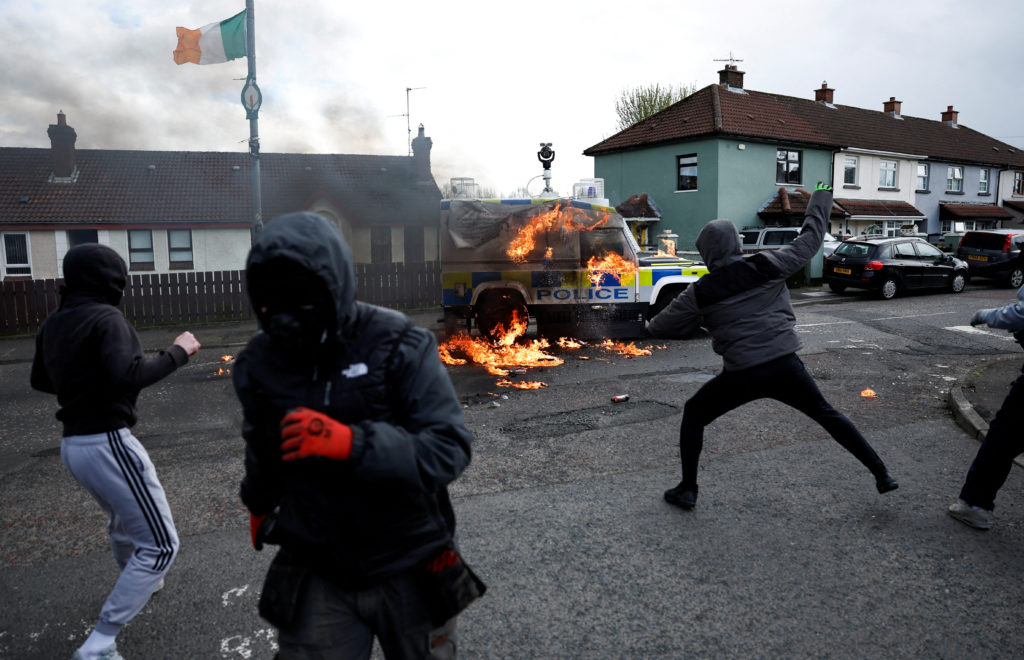 Protesty v Londonderry (2023)
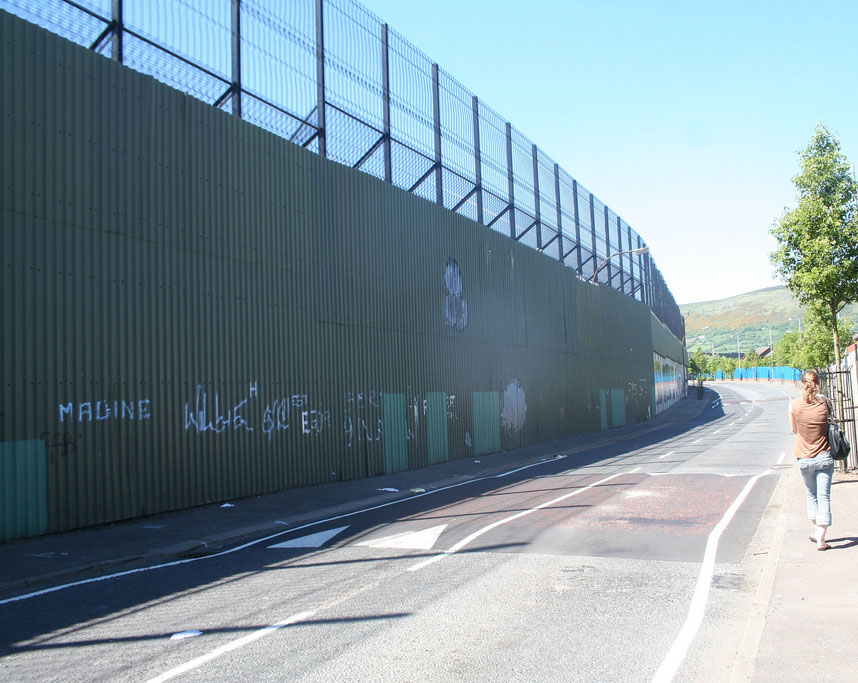 Mírová zeď v Belfastu
Transport
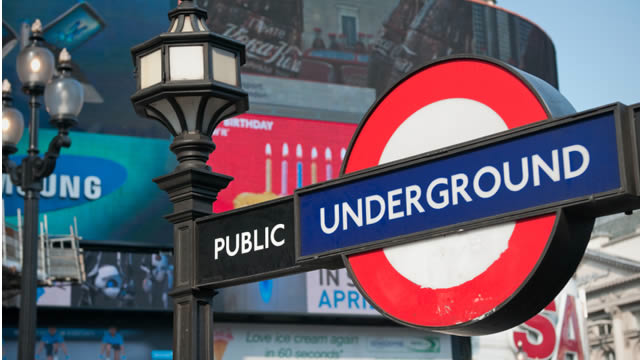 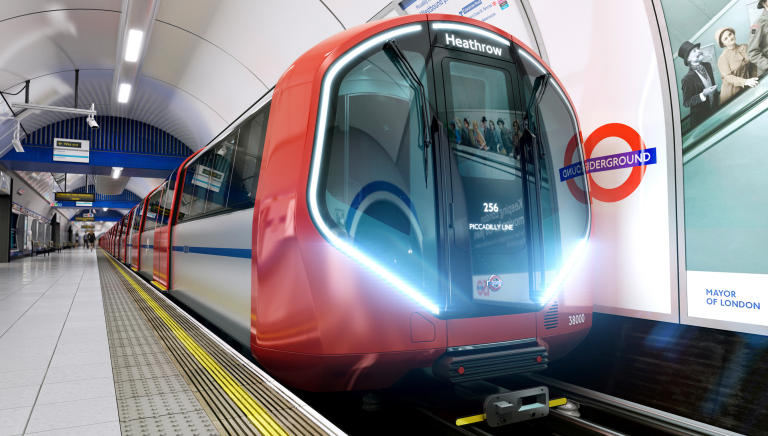 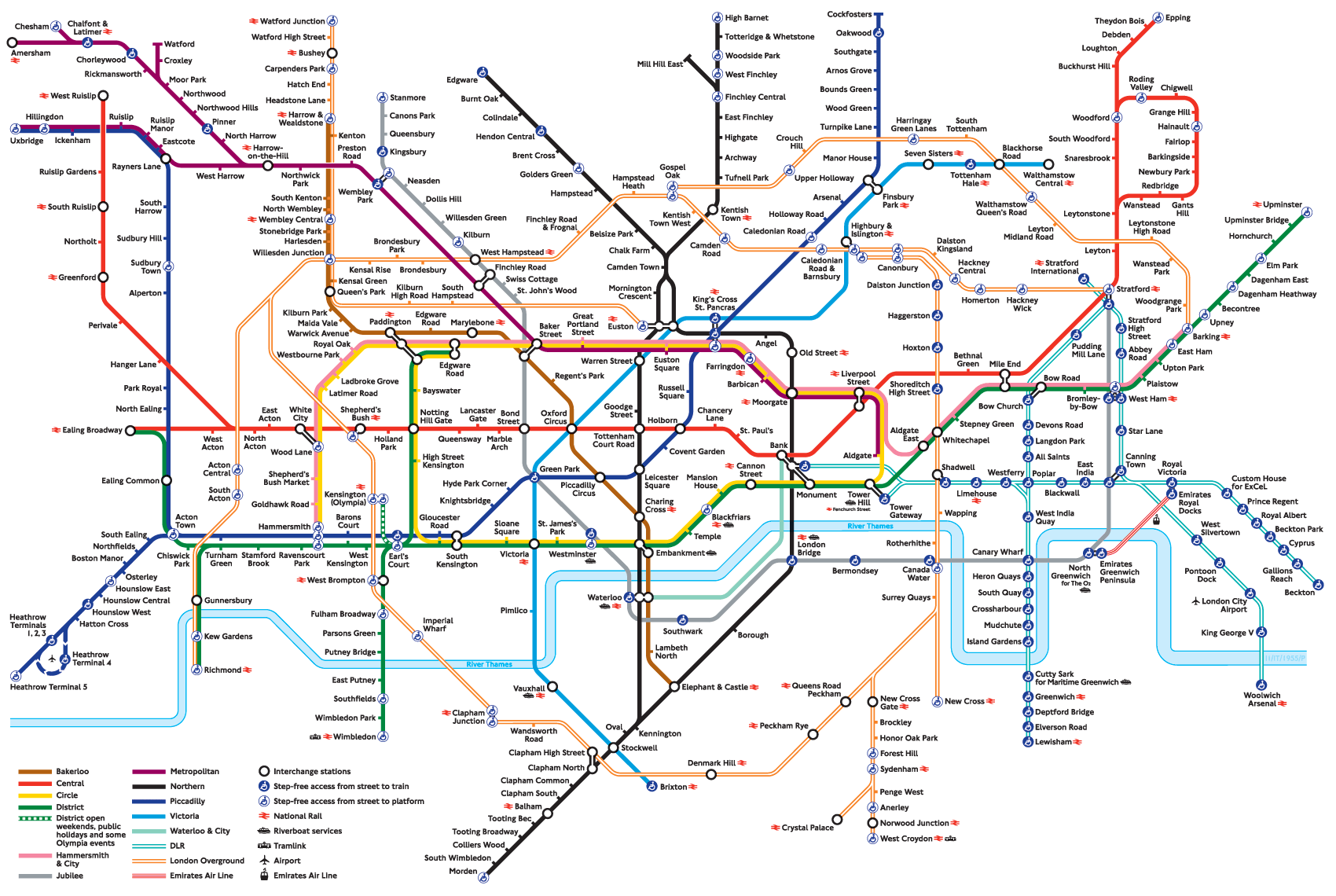 London underground – Tube scheme
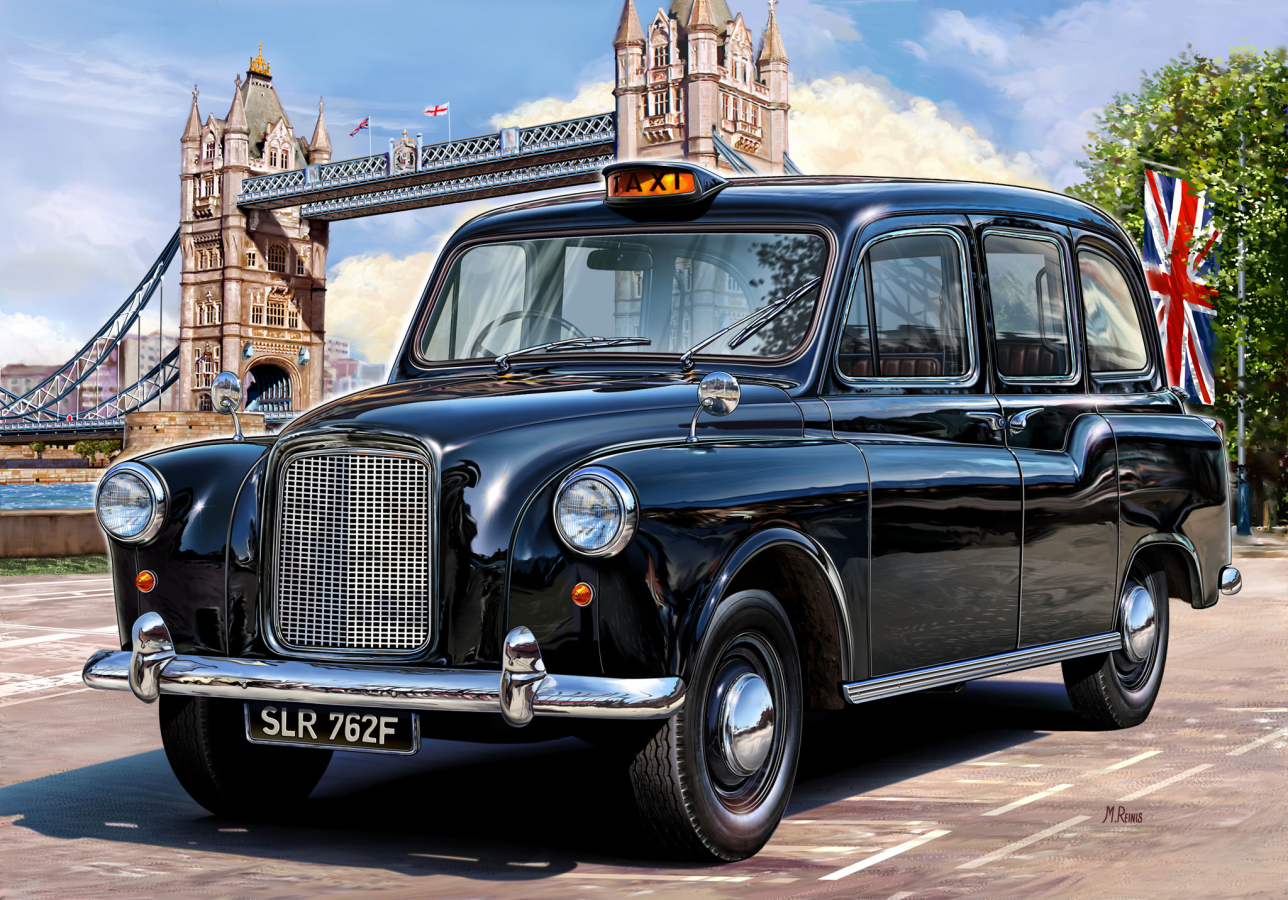 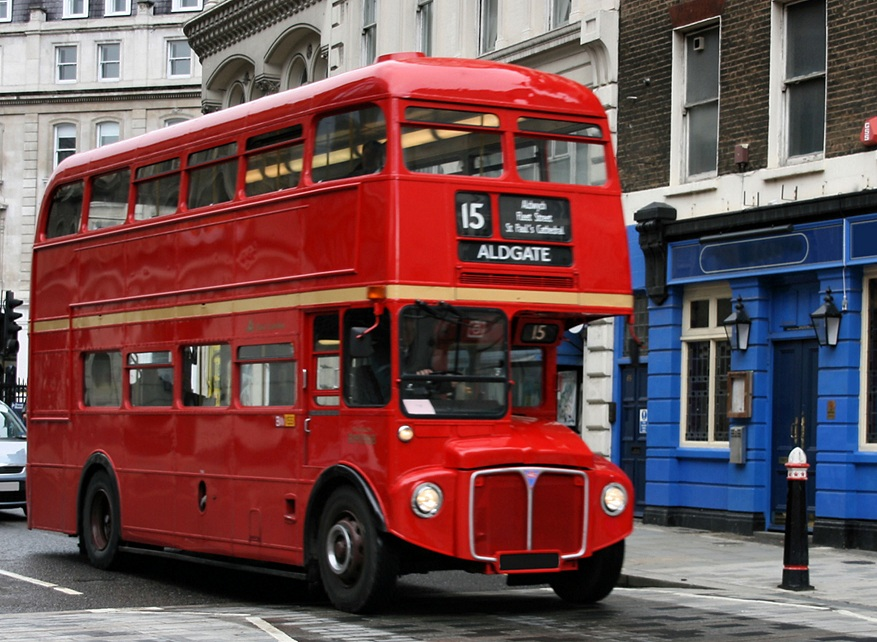 London taxi
Double decker
Culture
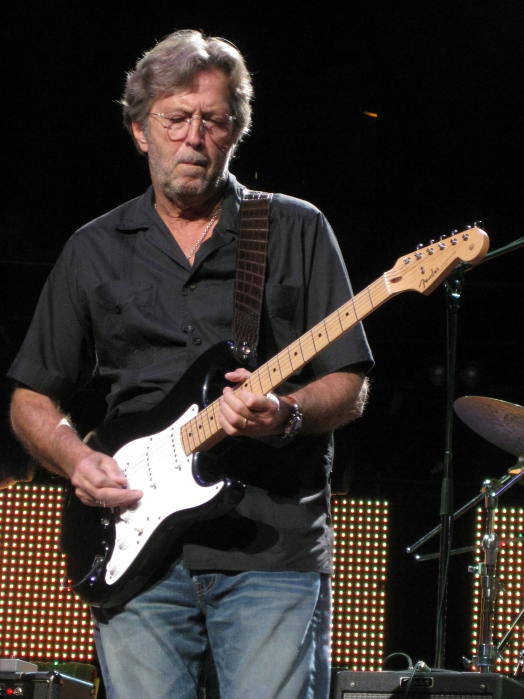 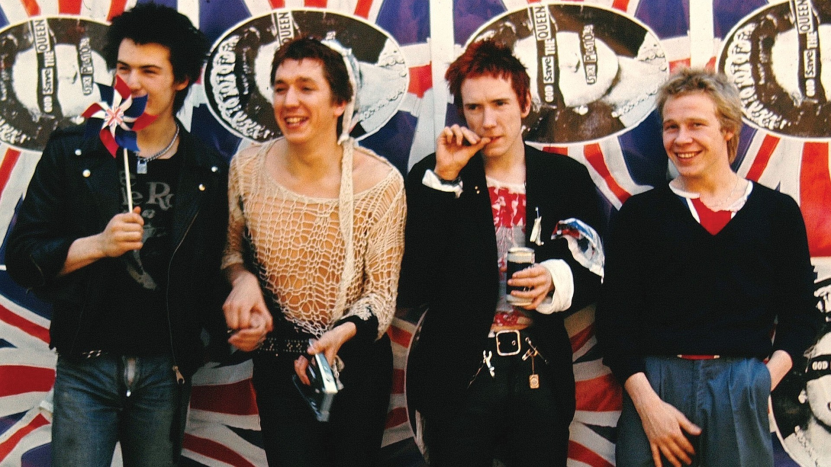 Eric Clapton
Sex Pistols
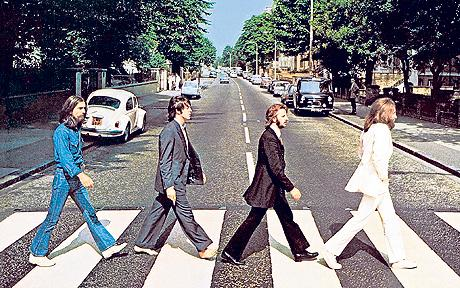 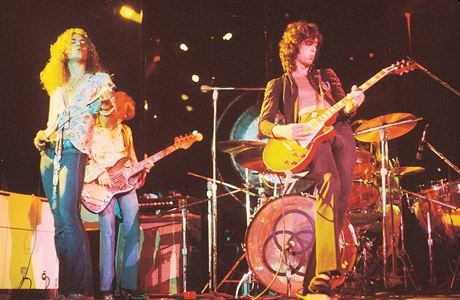 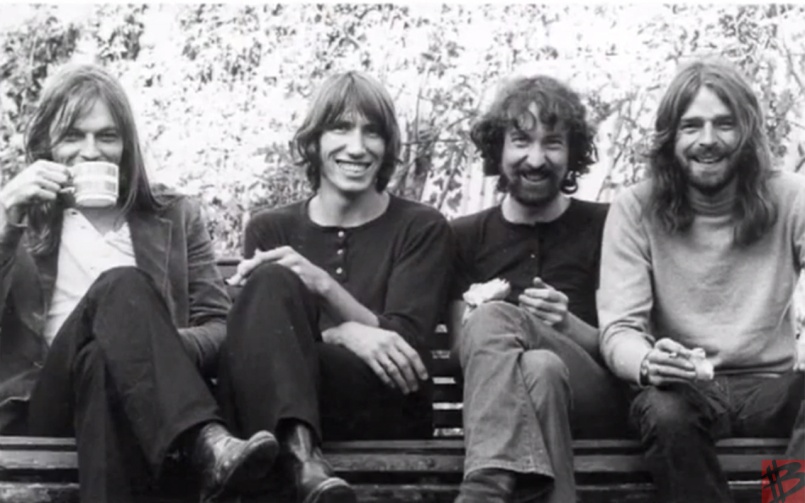 The Beatles
Led Zeppelin
Pink Floyd
Monty Python
Ireland
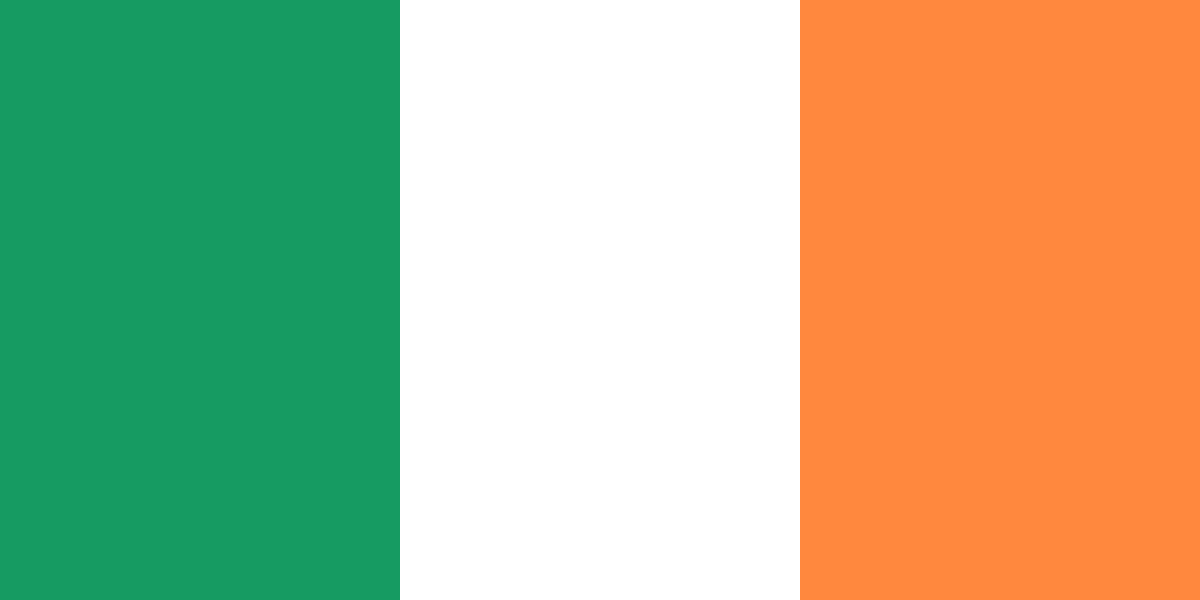 Think tank!
In 2 minutes write 5 things about Ireland! :-)
Ireland
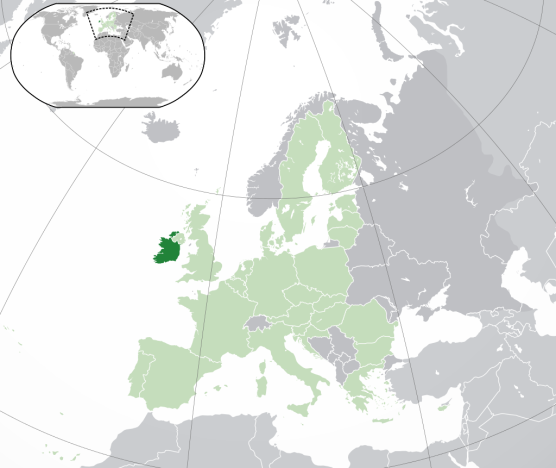 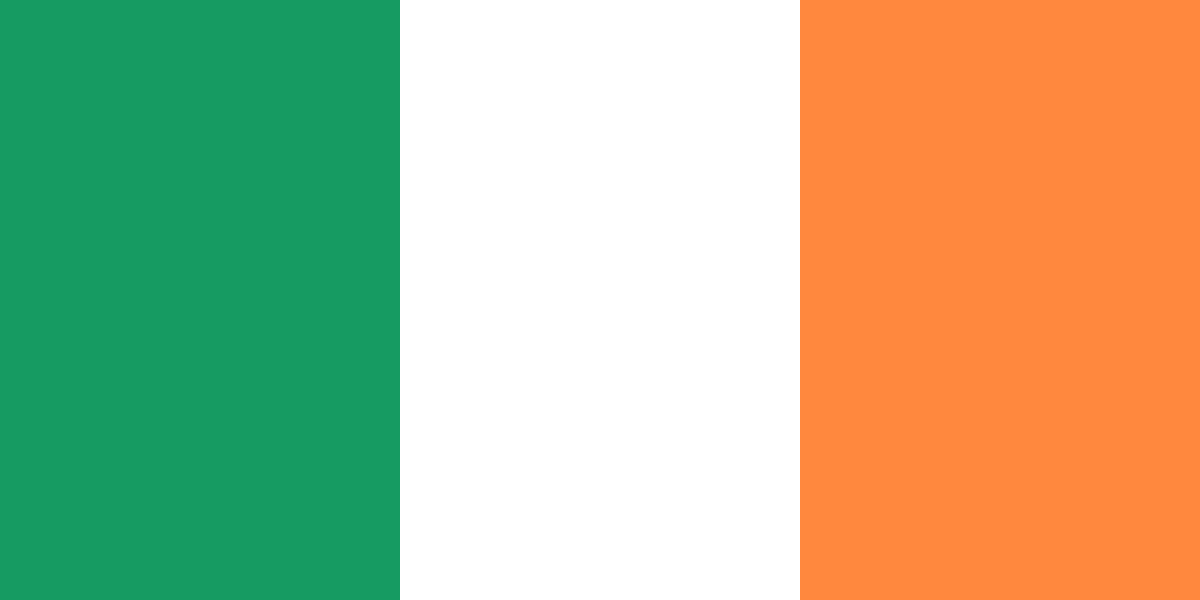 Irish flag
location of Ireland
Total area: 70,273 km2 
 The highest point: Carrauntoohil (1041 m above the sea level)
 Capital city: Dublin (527,612; 2016)
 Population: 5,3 mil. (2022 odhad)
 HDI (Human Development Index): 0.916 - very high (2015)
 Official languages: Irish and English
 in EU (1973) and Eurozone, NATO (1999)
History – important events
first inhabitants around 7900 BC (hunter-gatherers)
 The people remained hunter-gatherers until about 4000 BC – than farming
 the Iron age began about 600 BC when first groups of Celts had come
 The Ireland wasn´t unified during 1st millenium; St. Patrick – Bishop that spreads Christianity
 1171 – Ireland becomes a part of the United Kingdom
 The Great Famine - period of mass starvation, disease, and emigration in Ireland between 1845 and 1849.
 as a result of cheap potato crop caused by a potato disease Phytophthora infestans.
 approx. 1 million people died - the population went from 8 to 4.4 mil. inhabitants

 until 6 December 1922, the island of Ireland was part of the United Kingdom of Great Britain and Ireland -> than the process of switch to sovereign country begun

 In 1937 the land was finally changed to Ireland (Northern Ireland wanted to stay in the United Kingdom)
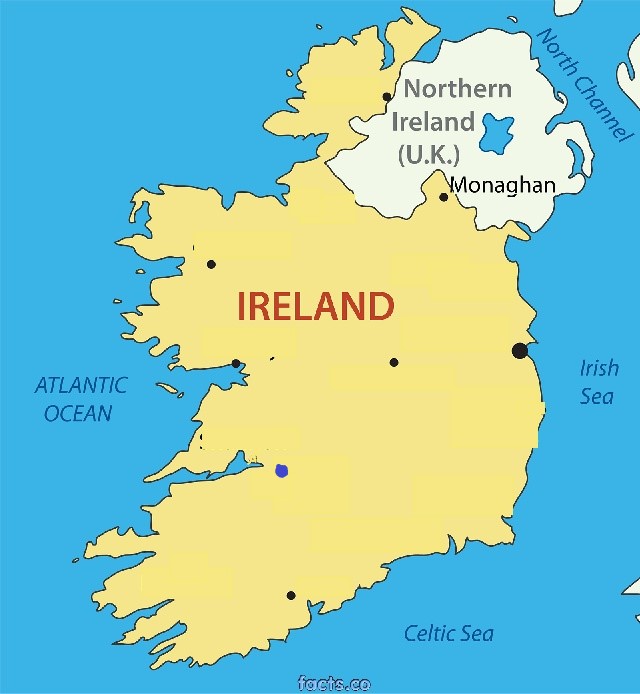 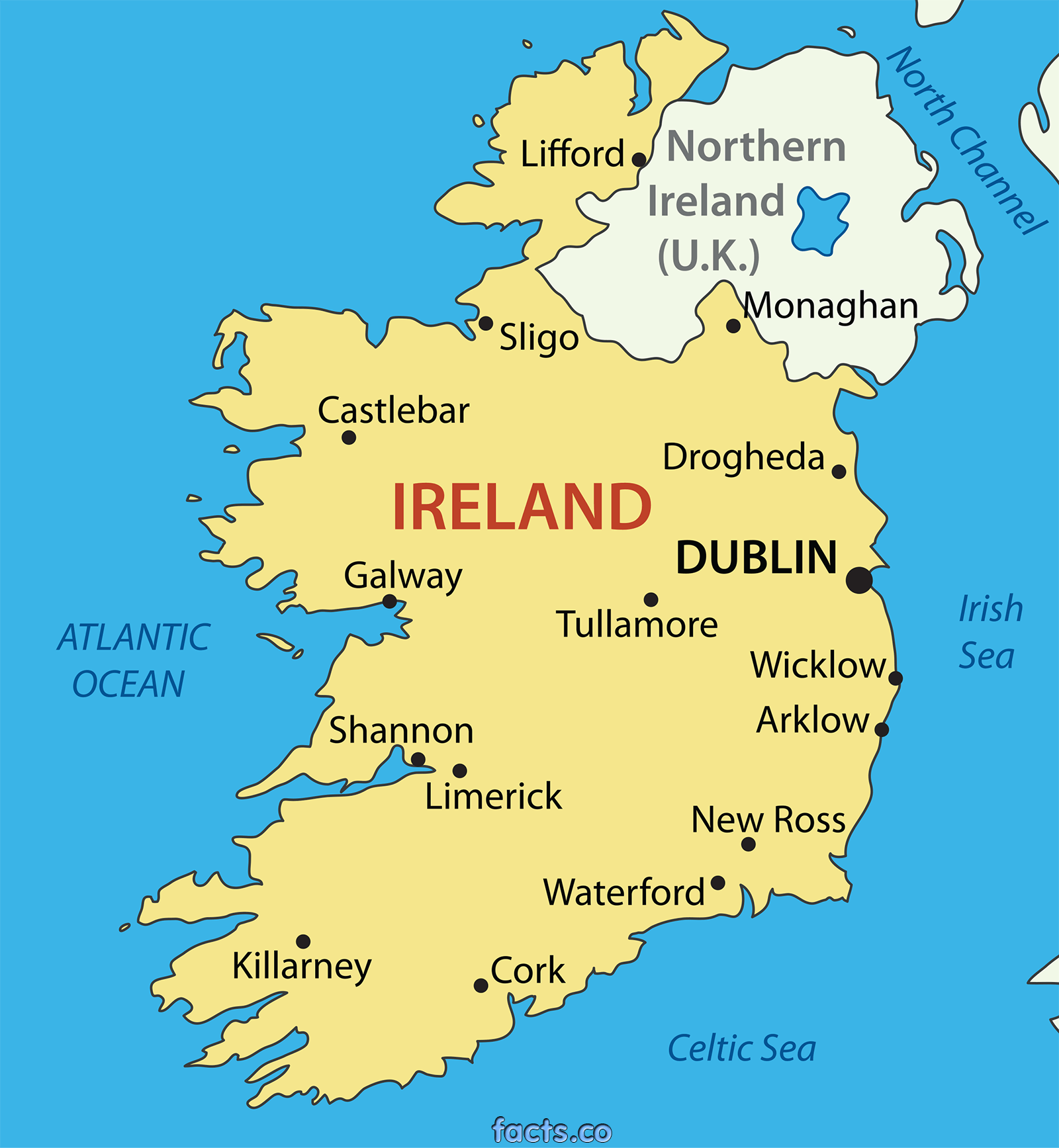 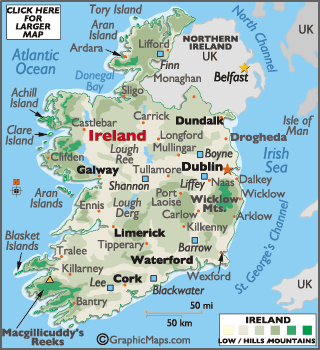 Economy
Currency				Euro
 totall GDP 				$325.831 billion
 GDP per capita (PPP) $83,399 (4th highest, 2019)

GDP by sector
 Services (70.4%), industry (28%), agriculture (1.6%) (2013 est.)
 based on a knowledge economy, focused on services into high-tech, life sciences and financial services industries; Ireland is an open economy
Sectors
Alcoholic beverage industry
The drinks industry employs approximately 92,000 people and contributes 2 billion euro annually to the Irish economy making it one of the biggest sectors. It supports jobs in agriculture, distilling and brewing. It is subdivided into 5 areas; beer (employing 1,800 people directly and 35,000 indirectly), cider (supporting 5,000 jobs), spirits (supporting 14,700 jobs), whiskey (employing 748 people with turnover of 400 million euro) and wine (employing 1,100 directly).
The pharmaceutical sector employs approximately 50,000 people and is responsible for 55 billion euro of exports.
The software sector employs approximately 24,000 people and contributes 16 billion Euro to the economy. Ireland is the world's second largest exporter of software.The top 10 global technology firms have operations in Ireland including Apple, Google, Facebook and Microsoft. Ireland is home to over 900 software companies.
The financial services sector employs approximately 35,000 people and contributes 2 billion euro in taxes annually to the economy. Ireland is the seventh largest provider of wholesale financial services in Europe. A number of these firms are located at the International Financial Services Centre (IFSC) in Dublin.
The Medical technology (MedTech) sector employs nearly 25,000 people and generates 9.4 billion Euro annually, with over one hundred companies in the country.
The Multinational Engineering sector employs over 18,500 people and contributes approximately 4.2 billion euro annually. This includes approximately 180 companies in areas such of industrial products and services, aerospace, automotive and clean tech.
Culture
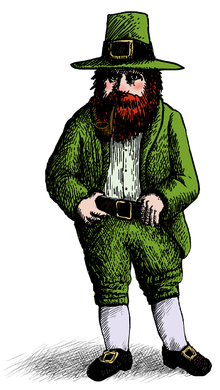 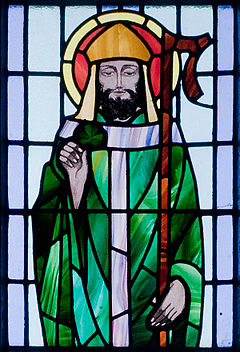 Leprechaun
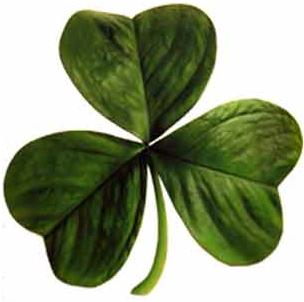 St. Patrick
Culture
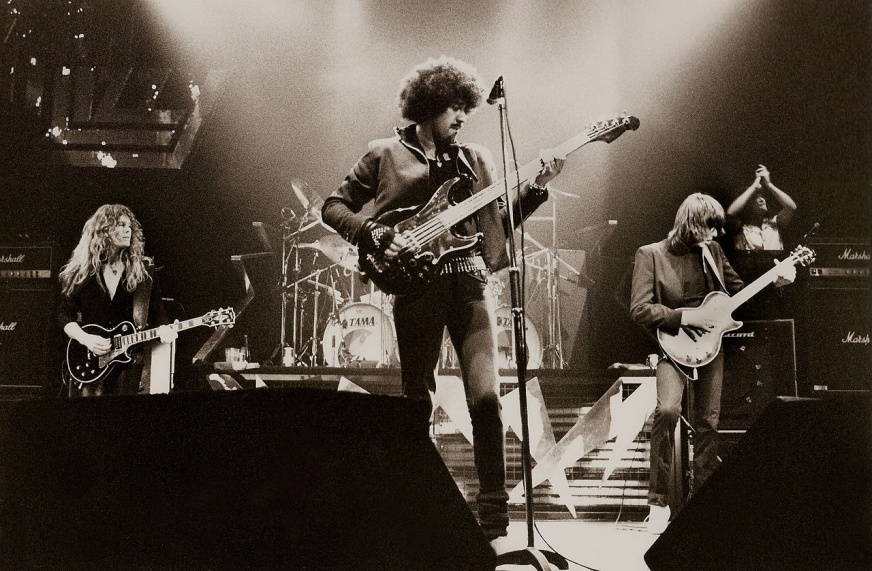 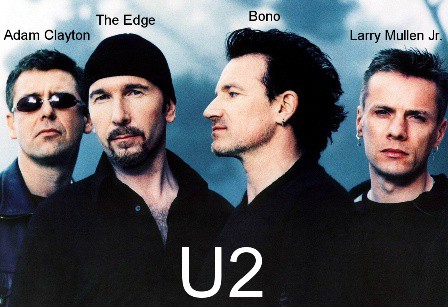 Thin Lizzy
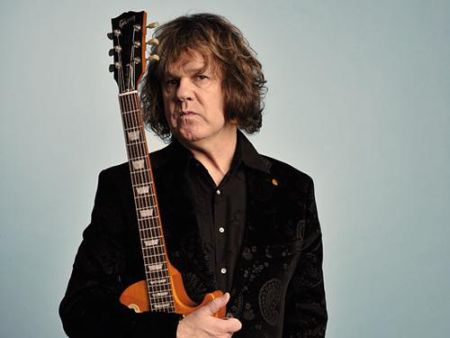 U2
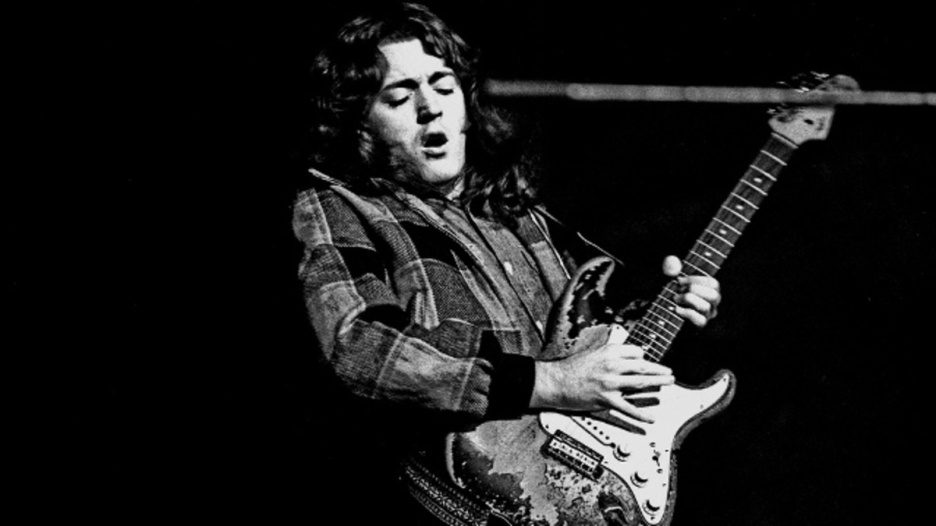 Rory Gallagher
Gary Moore
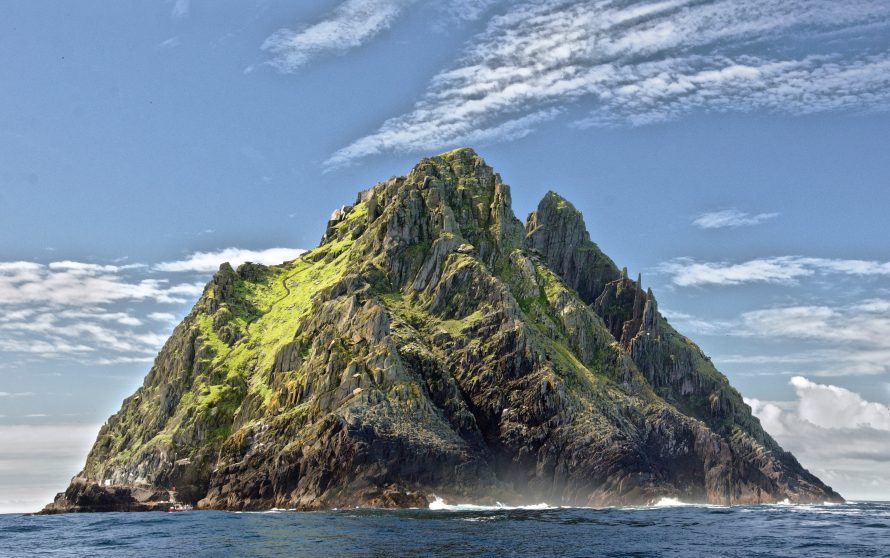 Cultural sites
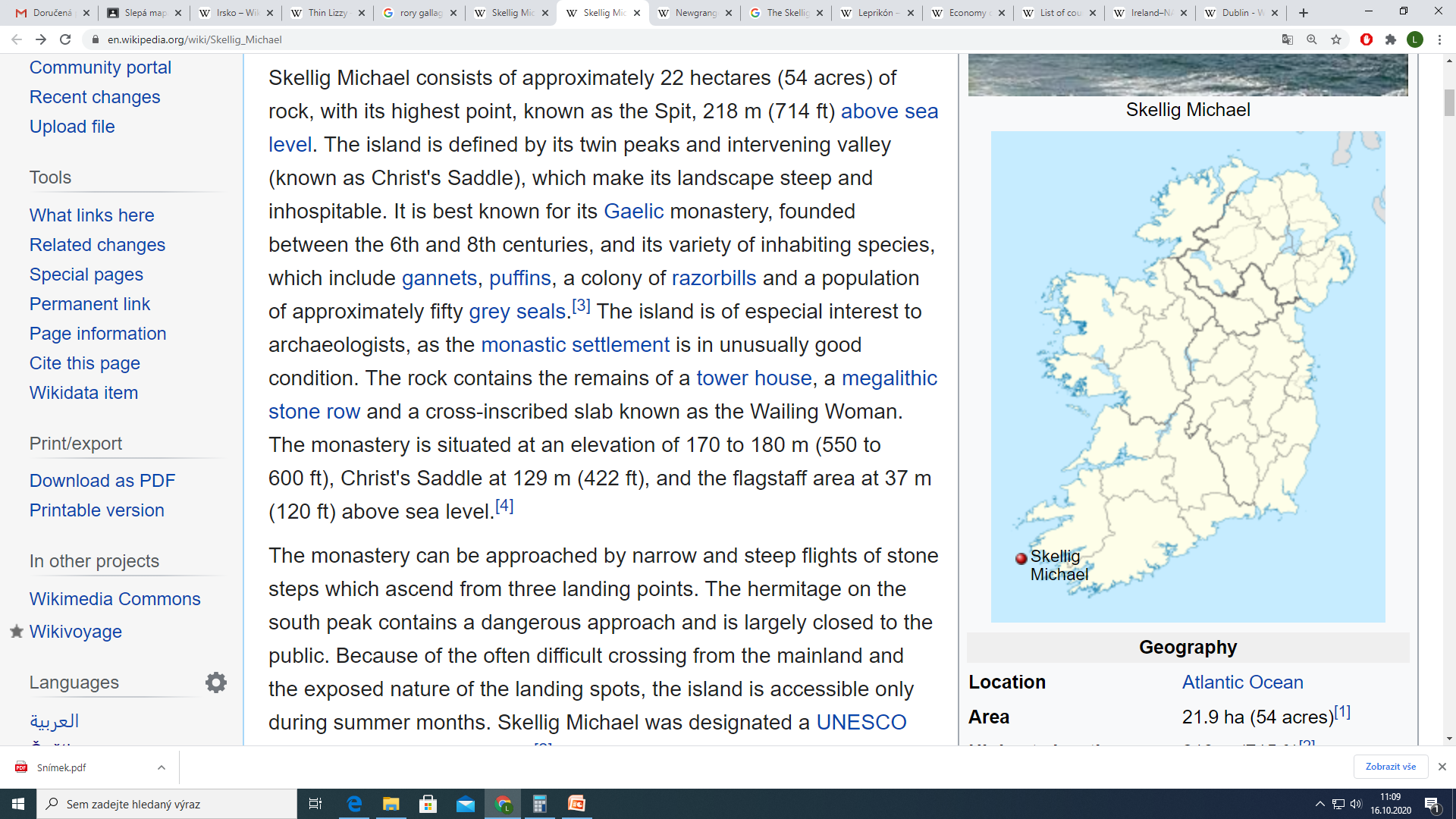 Skelling Michael (UNESCO), ostrov obydlený irskými křesťany již v 7. stol
Cultural sites
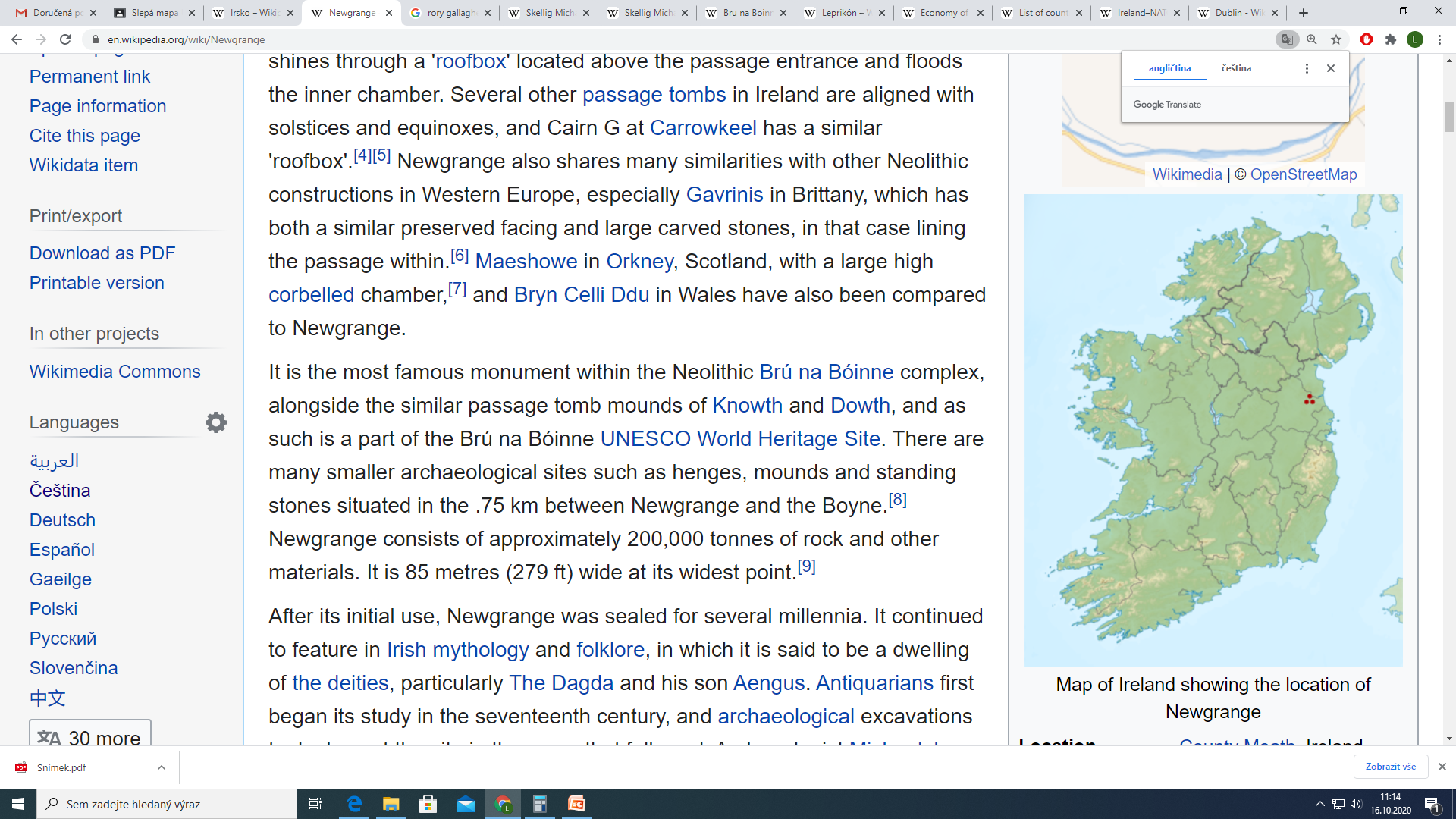 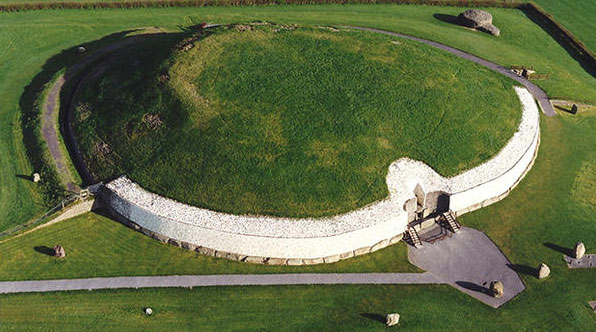 Newgrange (UNESCO), neolitická mohyla s nejasným účelem, postavena okolo roku 3200 př. n. l.
Ireland – local products etc.
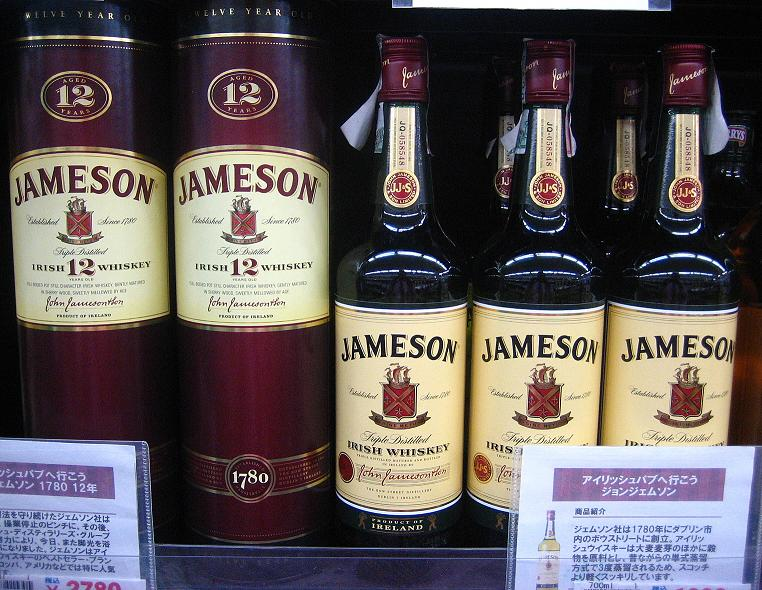 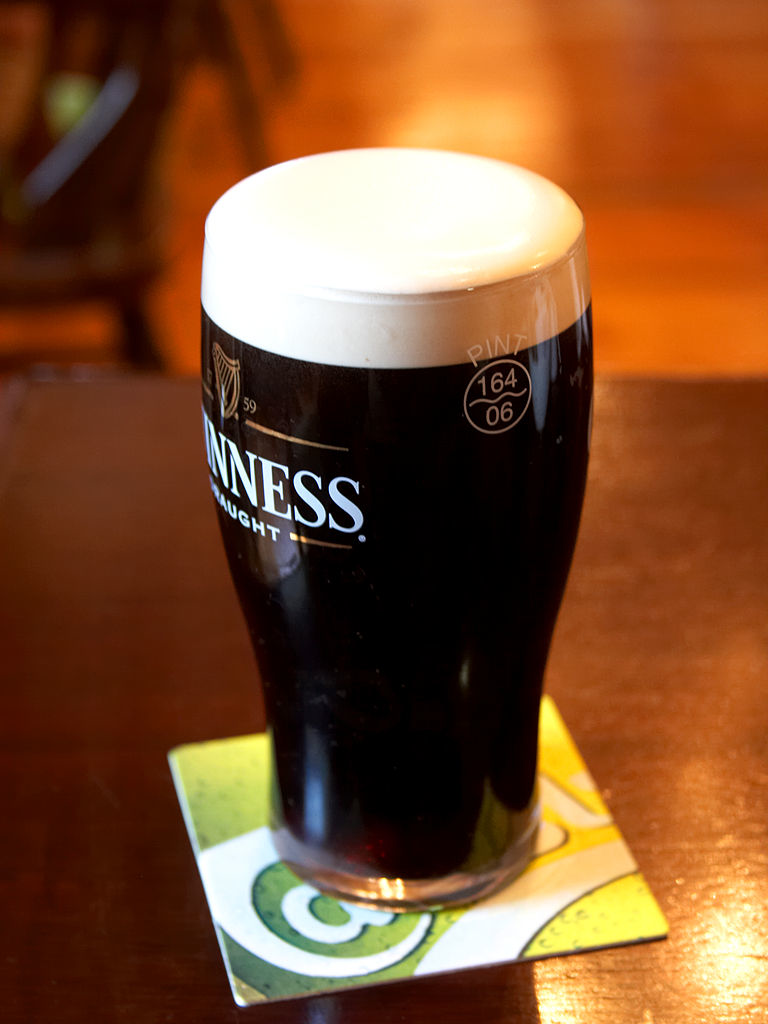 Irish whiskey
Guiness
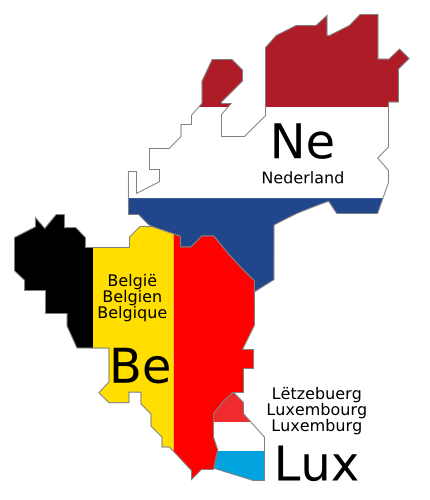 Benelux
- malé, vyspělé země s velkou hustotou zalidnění
- V roce 1948 zde vznikla celní, později hospodářská unie
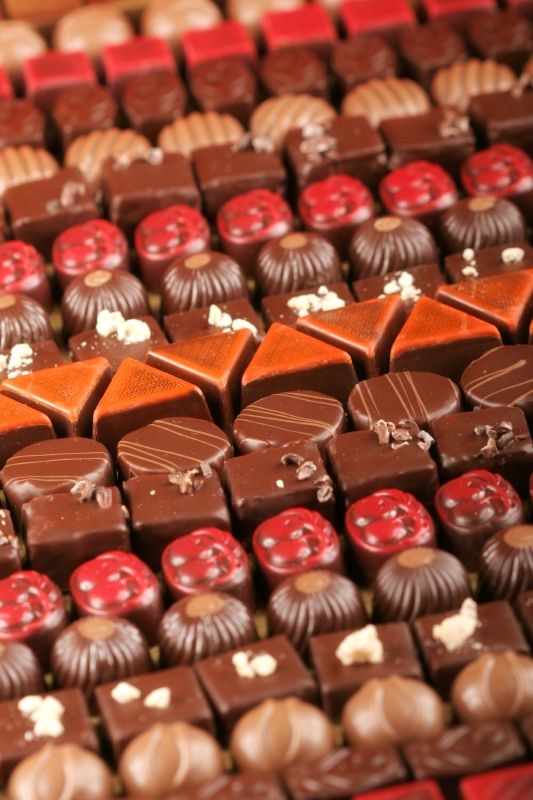 Belgie
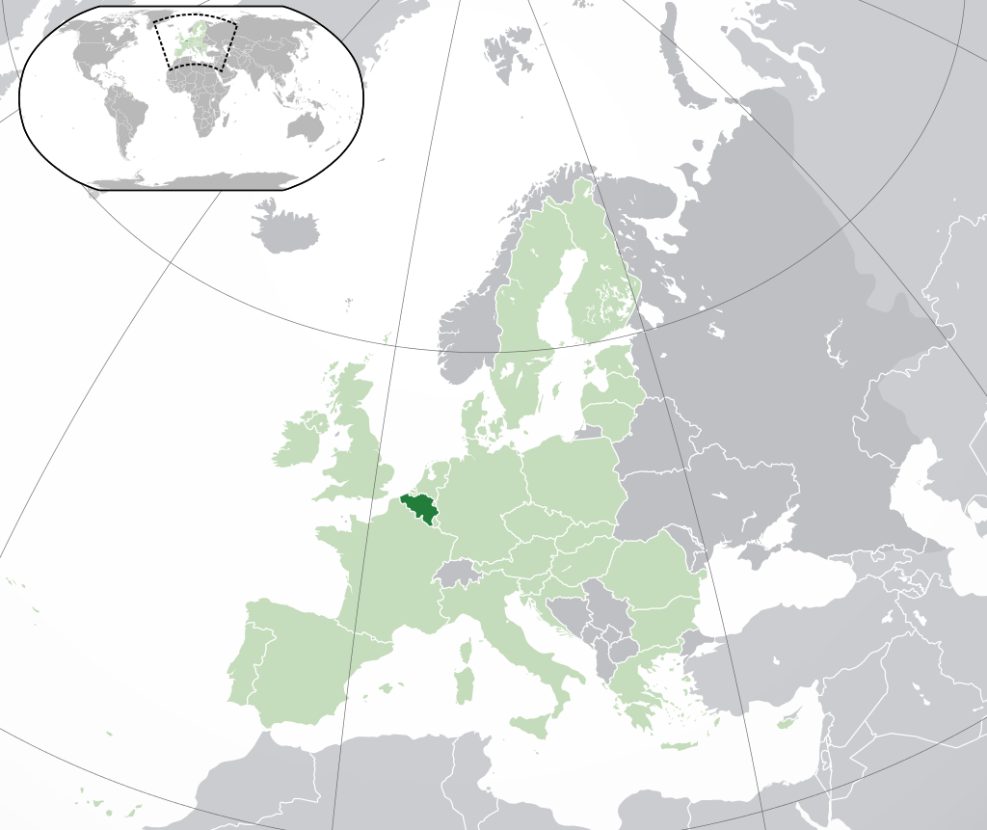 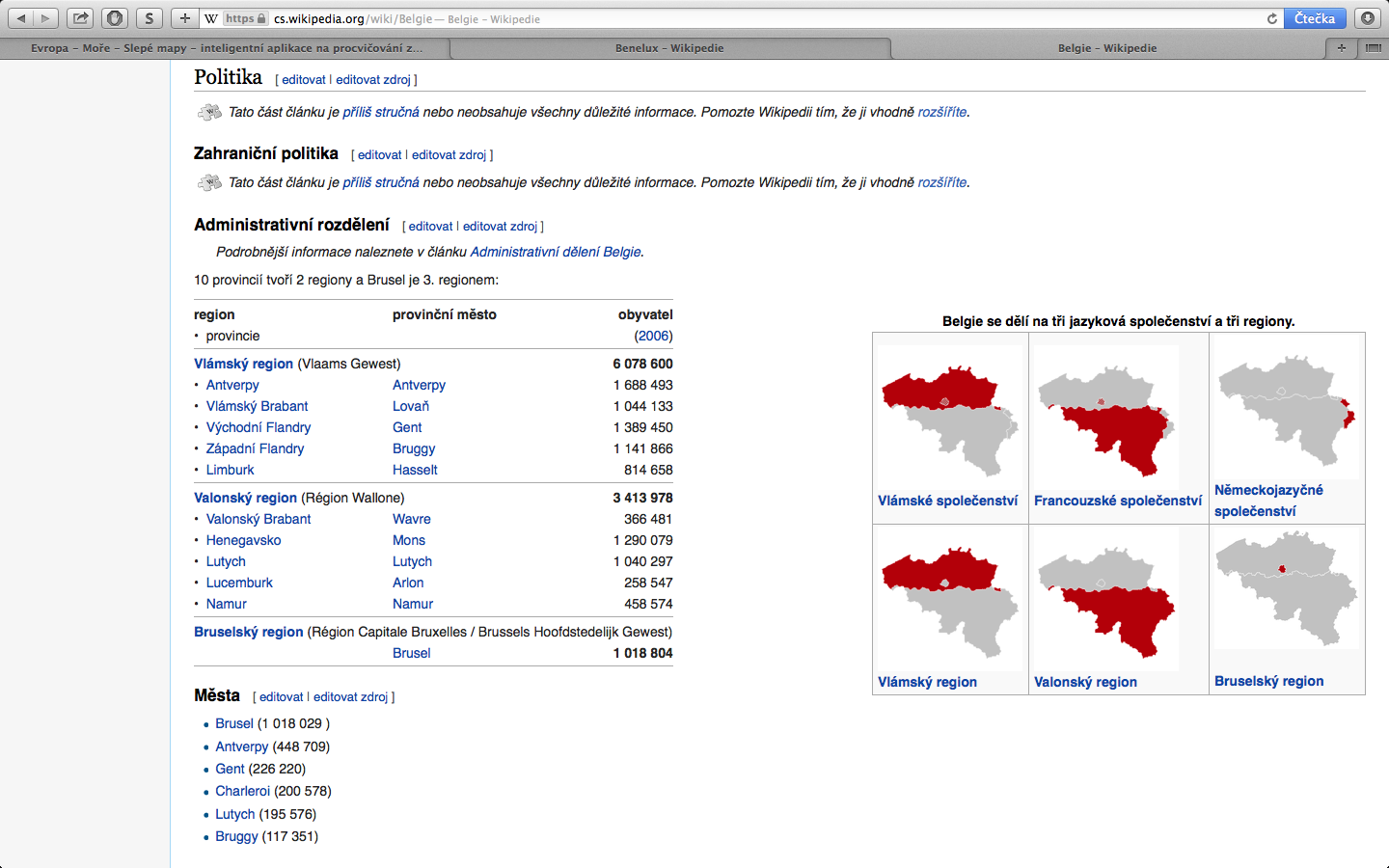 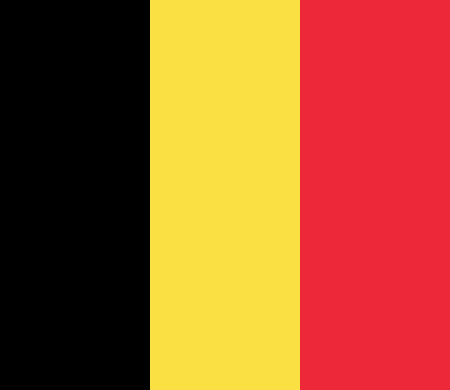 Belgie – základní info - doplň
hlavní město:
 státní zřízení:
 celkem obyvatelstvo:
V……é (jazyk:			) x % obyvatelstva
V……i (jazyk:				) x % obyvatelstva
měna:
nejvyšší vrchol:
Belgie – základní info - doplň
hlavní město: Brusel
státní zřízení: federativní konstituční monarchie
celkem obyvatelstvo: 11,7 mil. (2023)
 Vlámové (jazyk Vlámština – dialekt Nizozemštiny)  57 % obyvatelstva
 Valoni (jazyk Francouzština) 33 % obyvatelstva
měna: Euro
nejvyšší vrchol: Signal de Botrange (694 m n. m.)
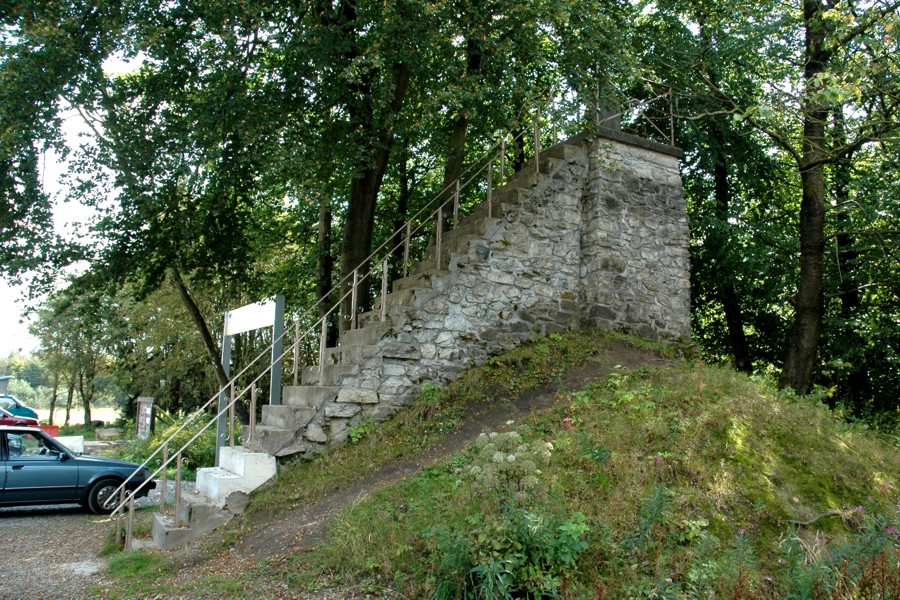 Signal de Botrange (694 m n. m.)
Belgie – Ask for more!
Brusel je sídlem orgánu EU:
 je zakládajícím členem EHS - ?
 popiš zaměření průmyslu - 
 charakterizuj zemědělství - 
 uveď jména dvou přístavů Belgie
 atraktivní turistická střediska -
Belgie
Brusel je sídlem orgánu EU: Evropská komise, pracuje zde i Evropský parlament
 je zakládajícím členem EHS – Evropské hospodářské společenství – předchůdce EU
 popiš zaměření průmyslu –  využívající know-how, založený na technologiích (automobilový) + tradiční výroba čokoládových pralinek
 charakterizuj zemědělství – intenzivní, malé farmy s velkými výnosy
 uveď jména dvou přístavů Belgie - Antverpy a Oostende
 atraktivní turistická střediska - Brusel, Antverpy, Bruggy, Oostende, Waterloo, Spa a vrchovina Ardeny
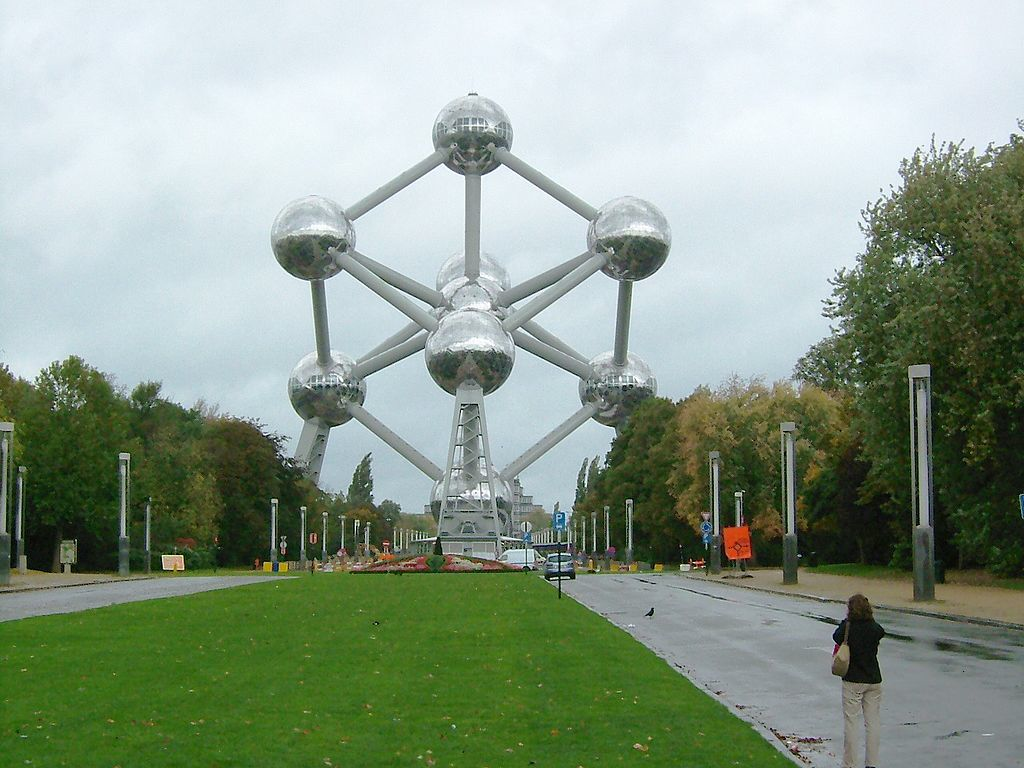 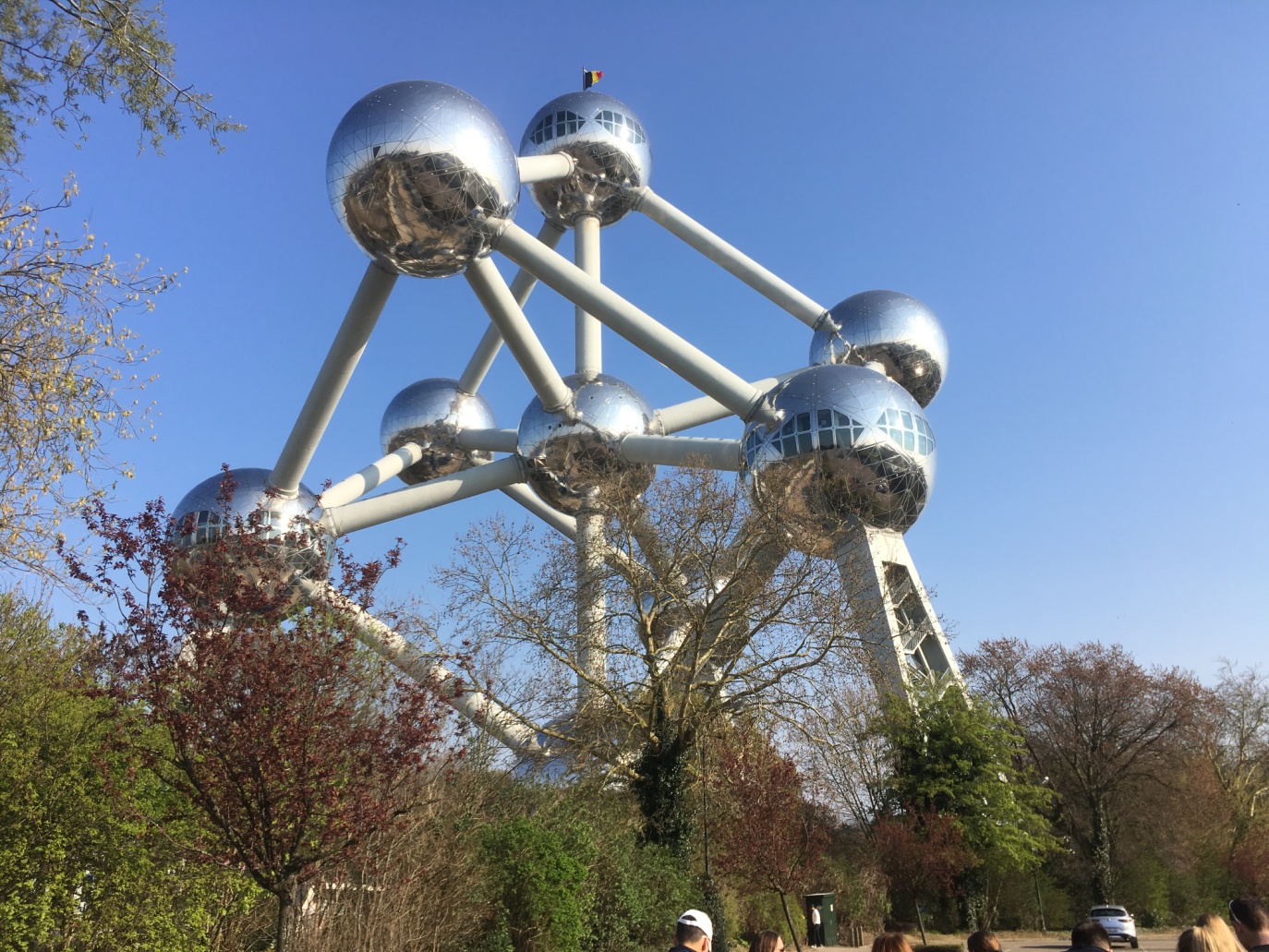 Brusel
Brusel
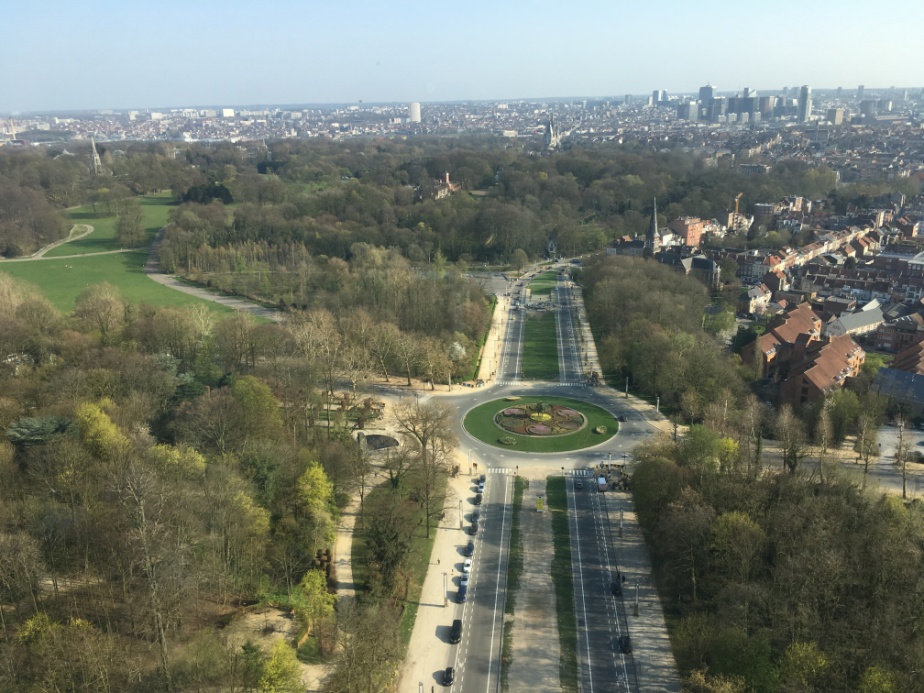 Atomium 
- 165 miliardkrát zvětšený atom železa
-102 m vysoké
- Expo 1958
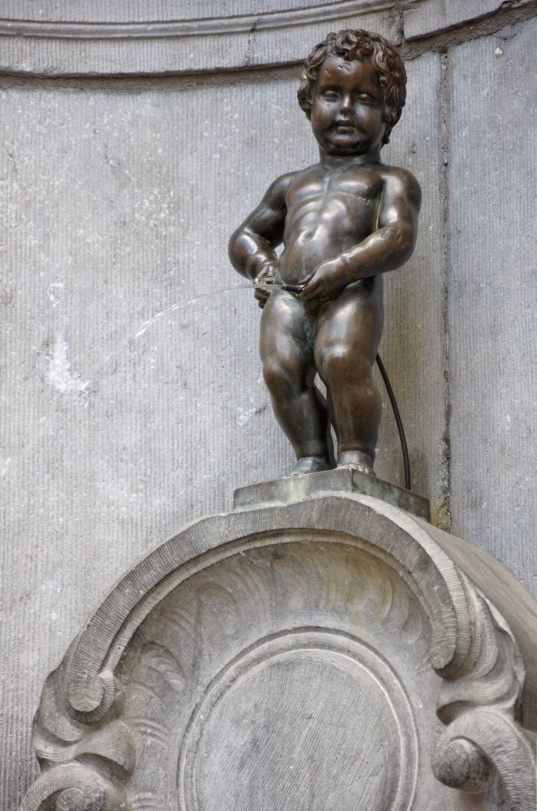 Brusel
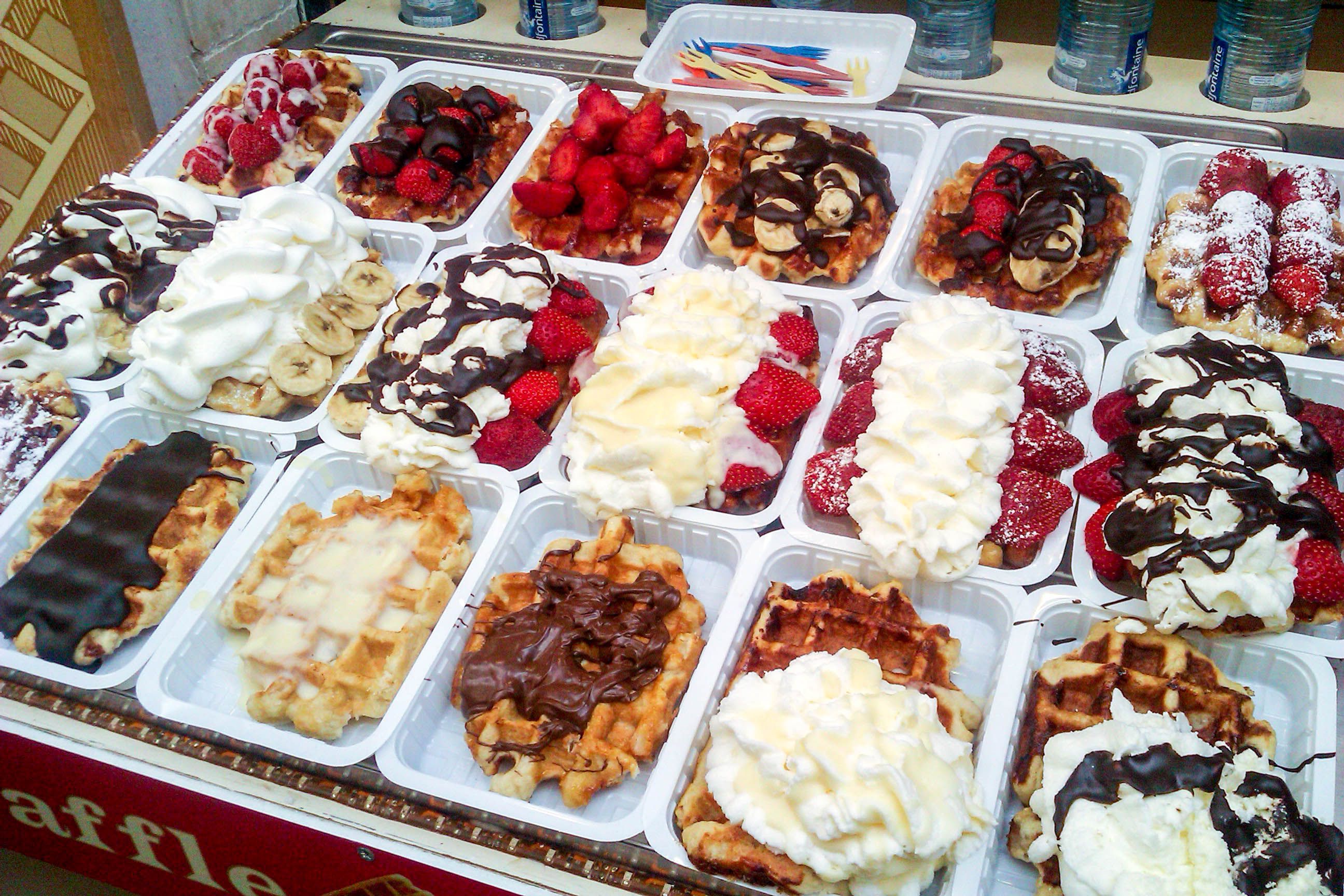 čurající panáček – Manneken pis
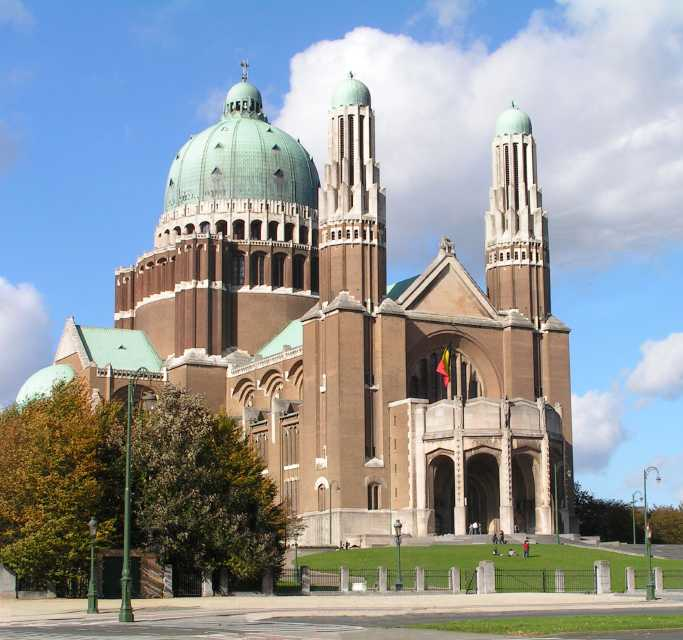 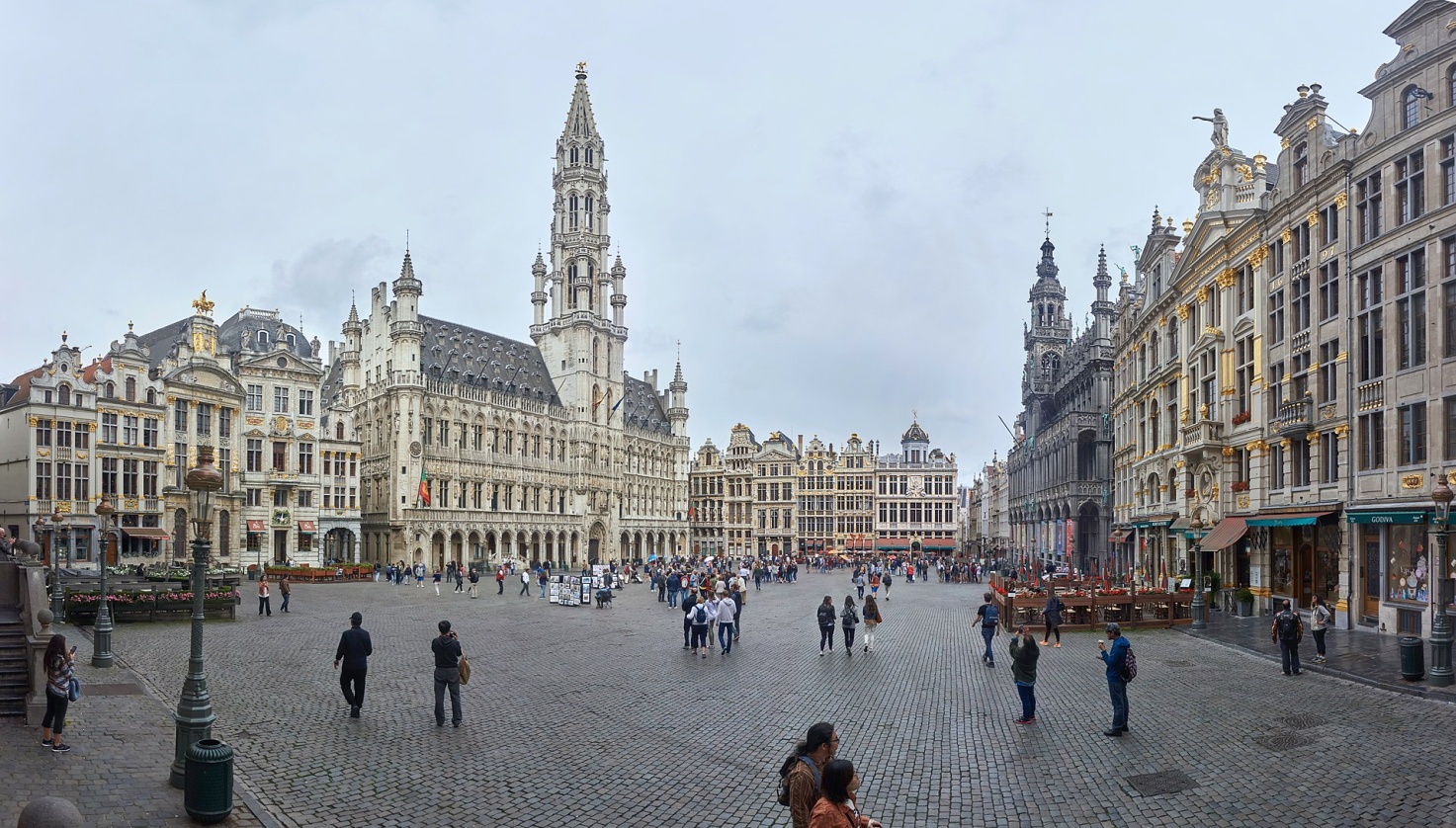 Bazilika Sacré-Cœur
náměstí Grote Markt v Bruselu
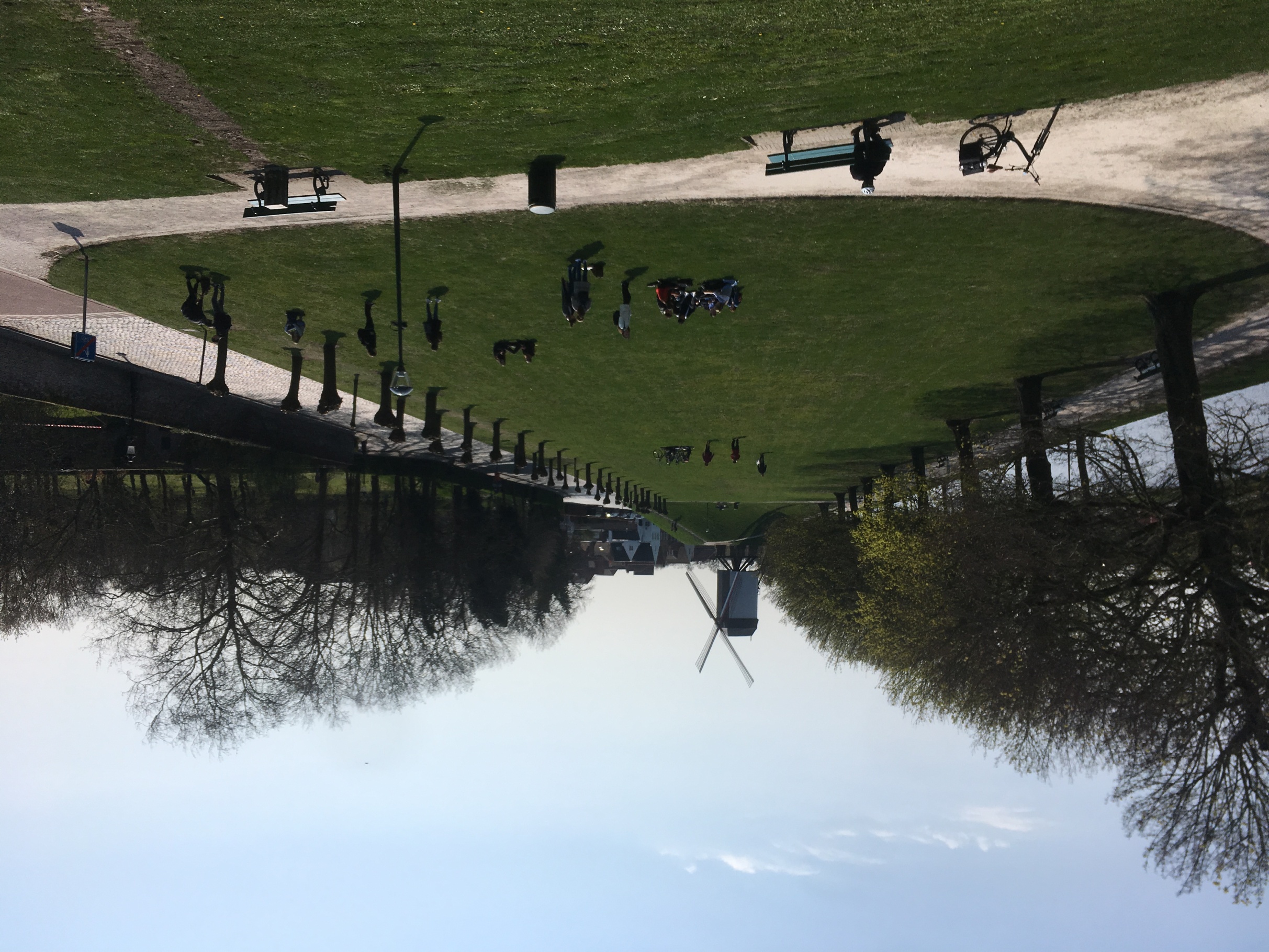 Bruggy
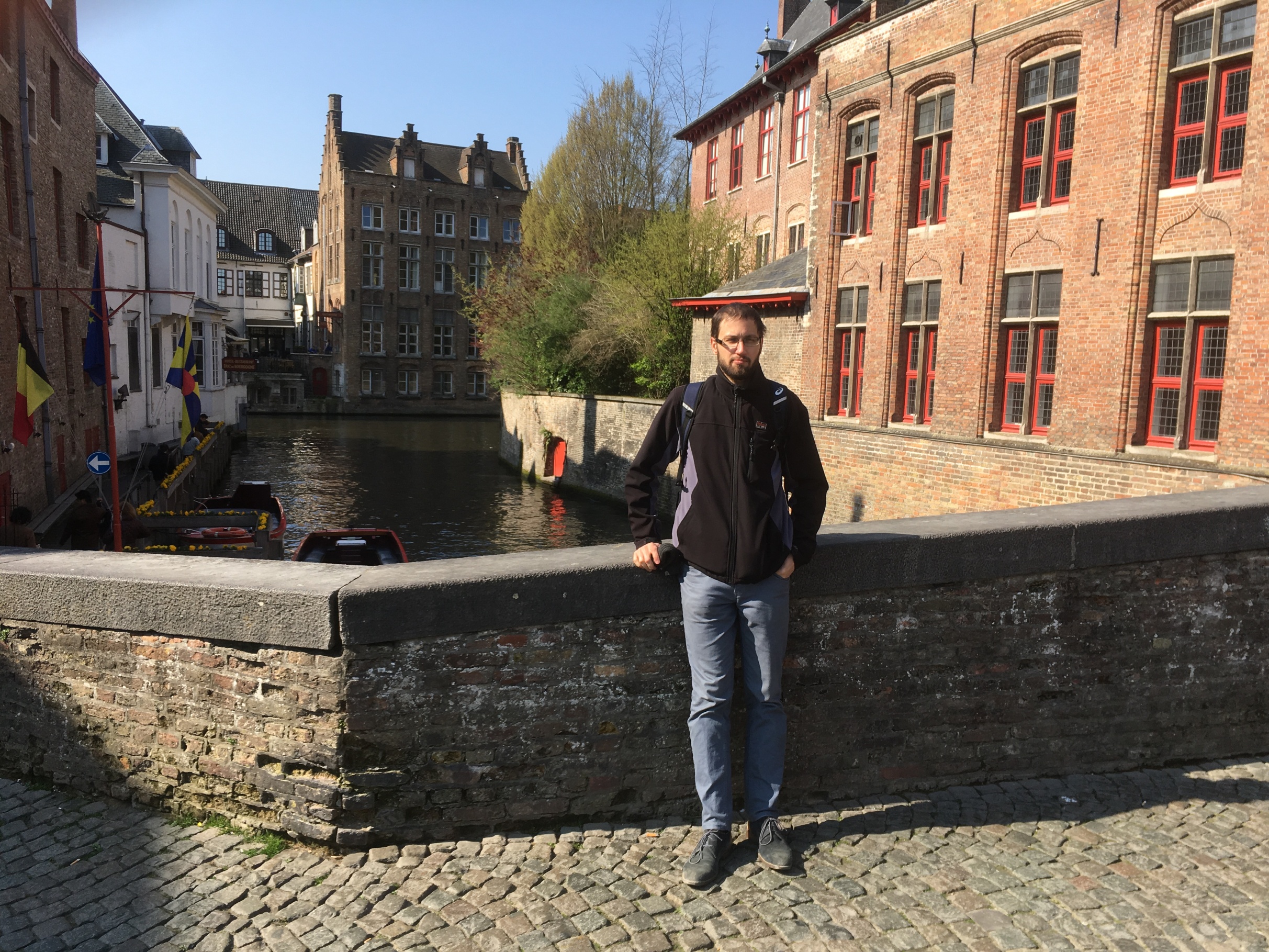 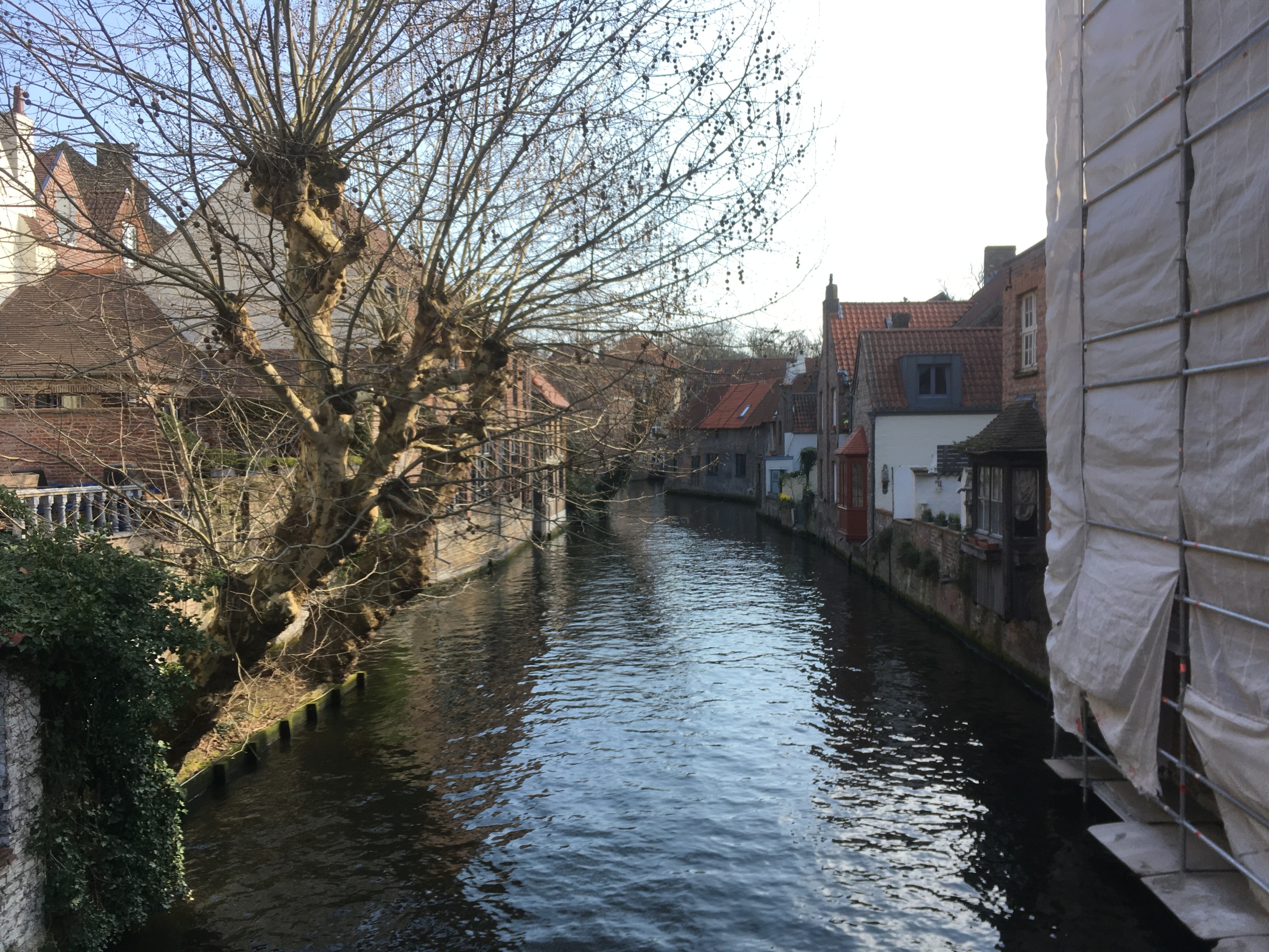 Atomium
Bazilika Sacré-Cœur
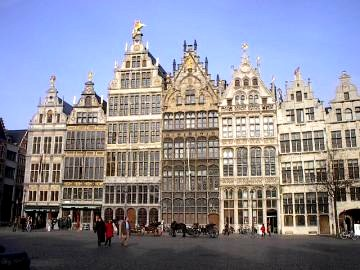 Antverpy
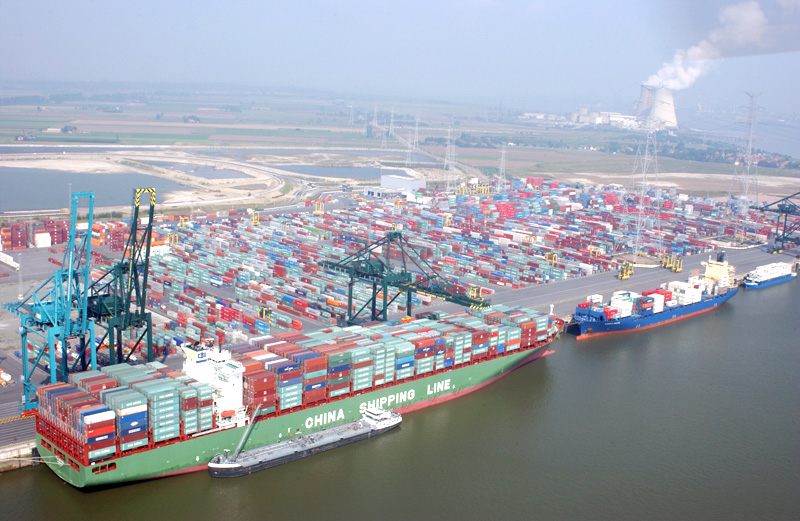 cechovní domy na náměstí Grote Markt v Antverpách
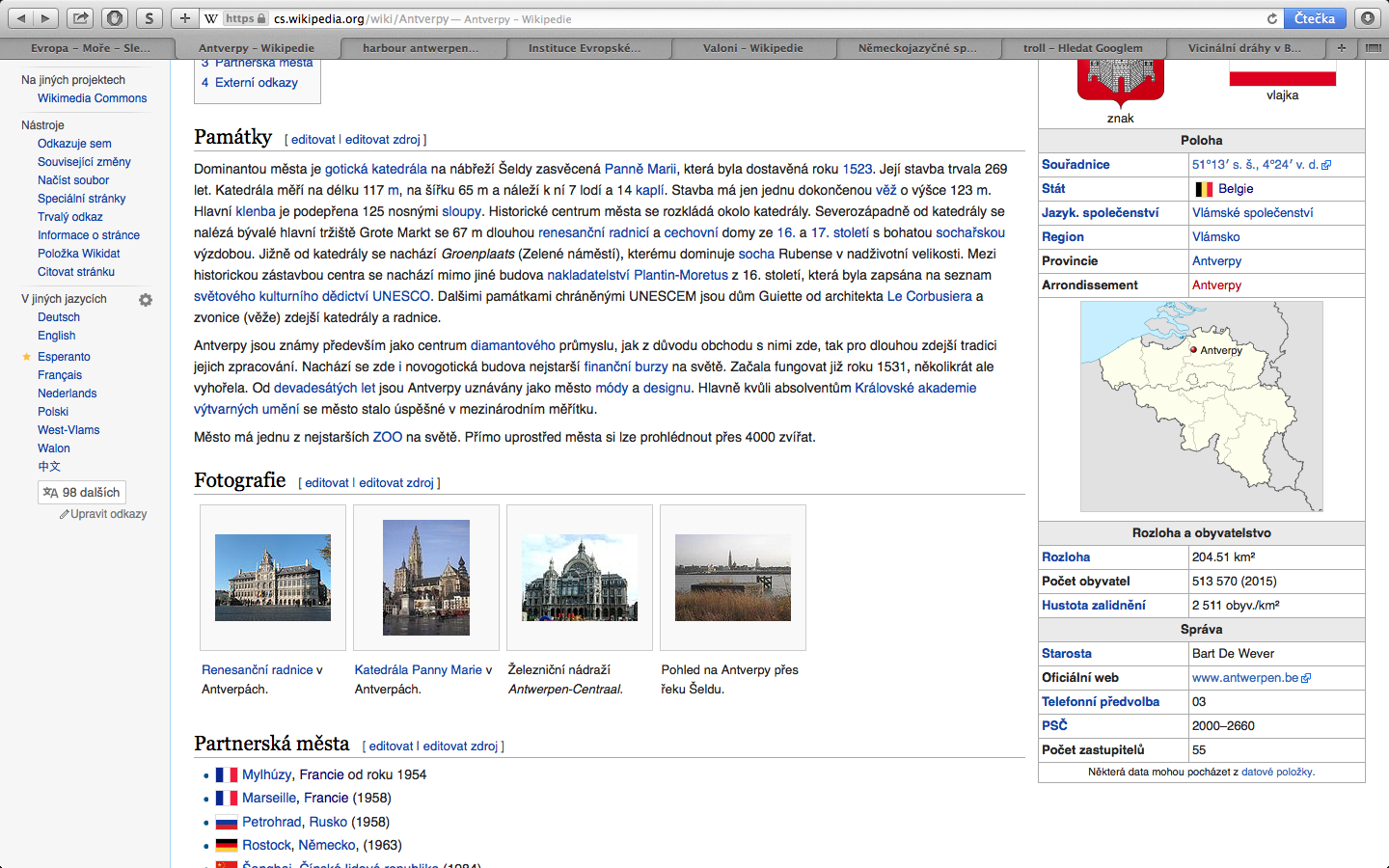 přístav v Antverpách
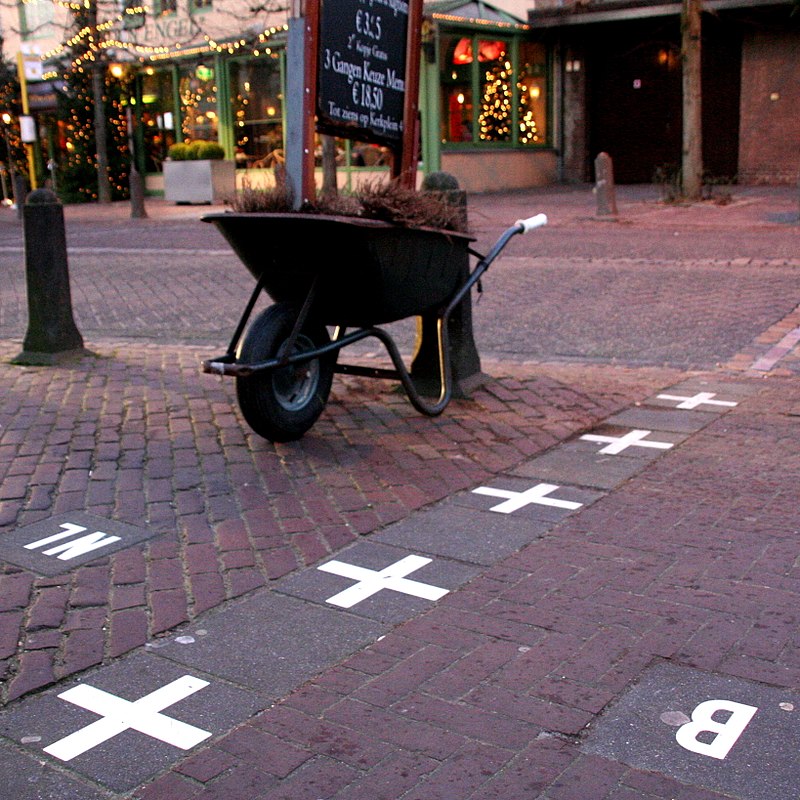 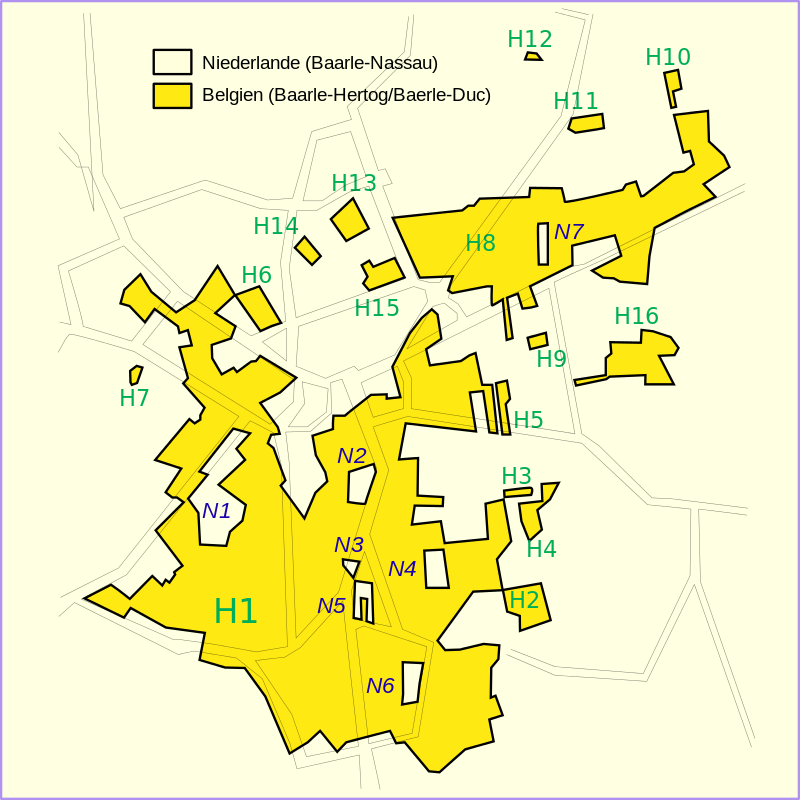 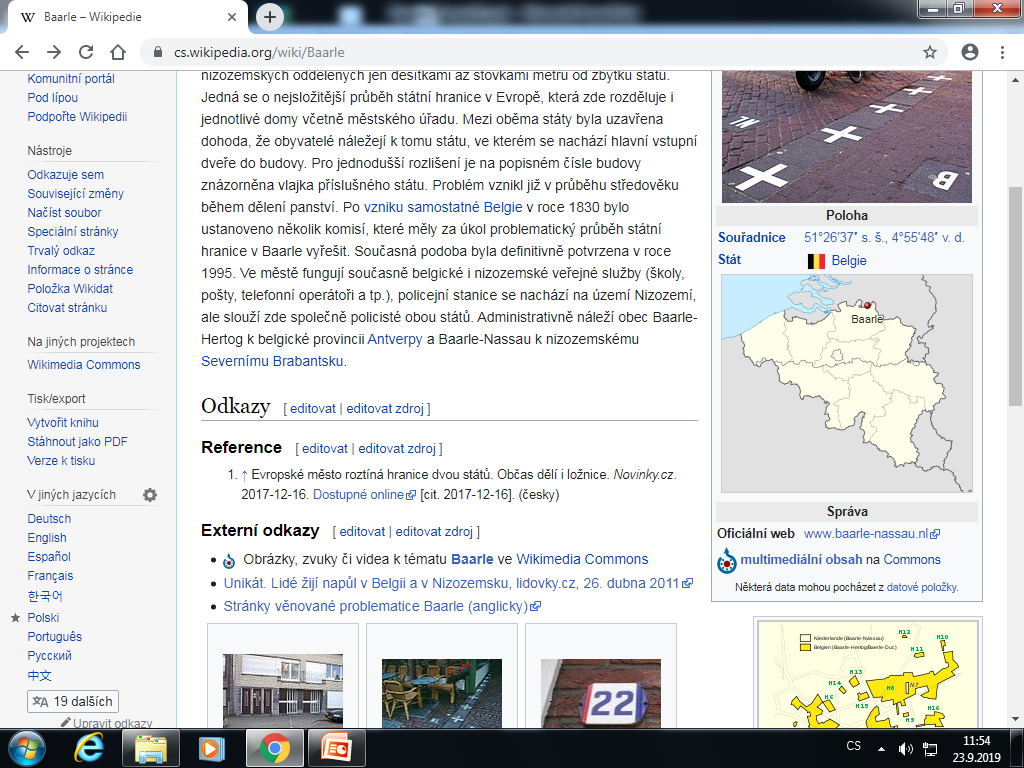 Baarle – 22 Belgických  enkláv a exkláv obklopených Nizozemskem
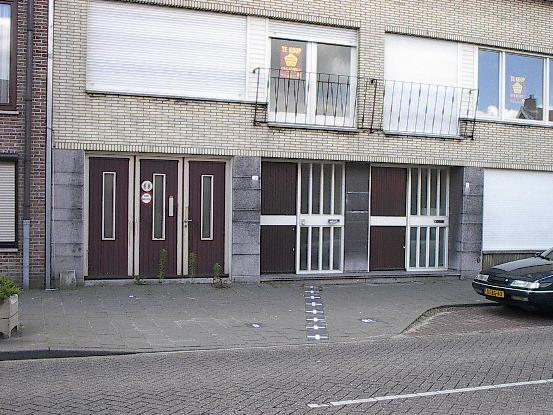 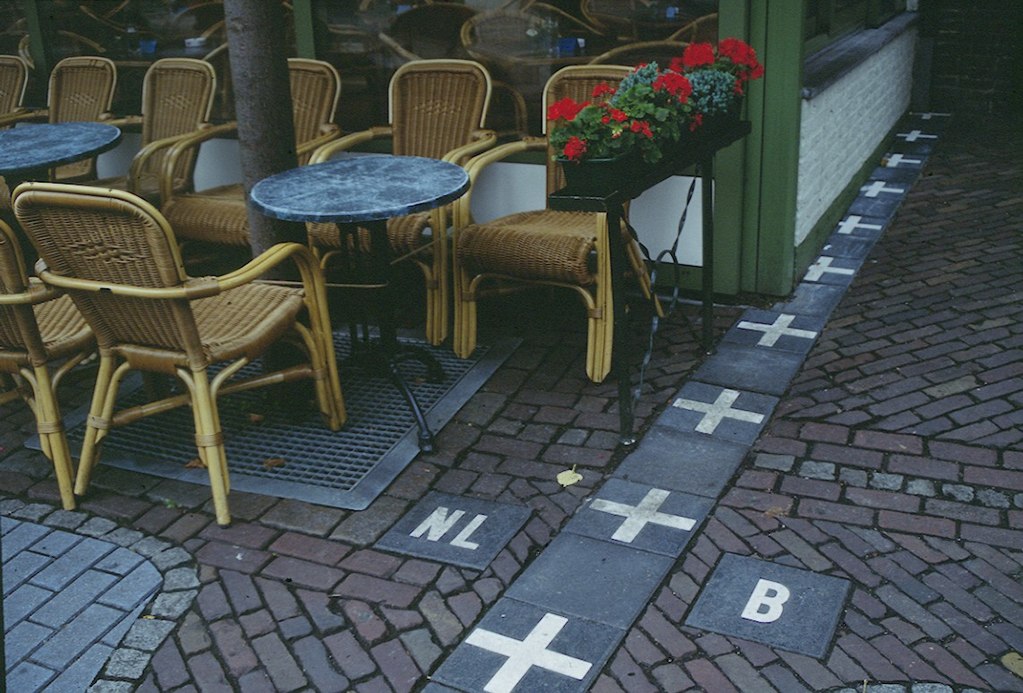 Nizozemsko
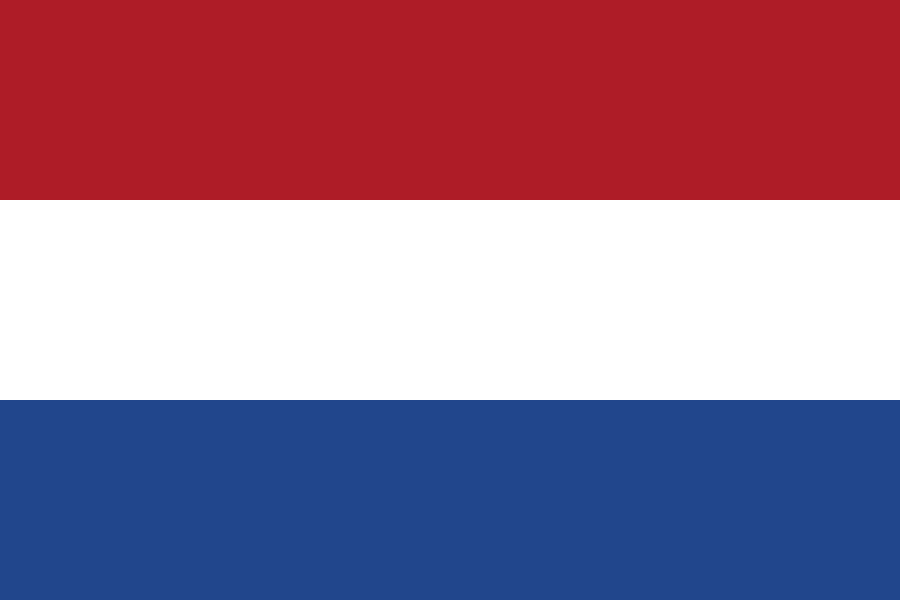 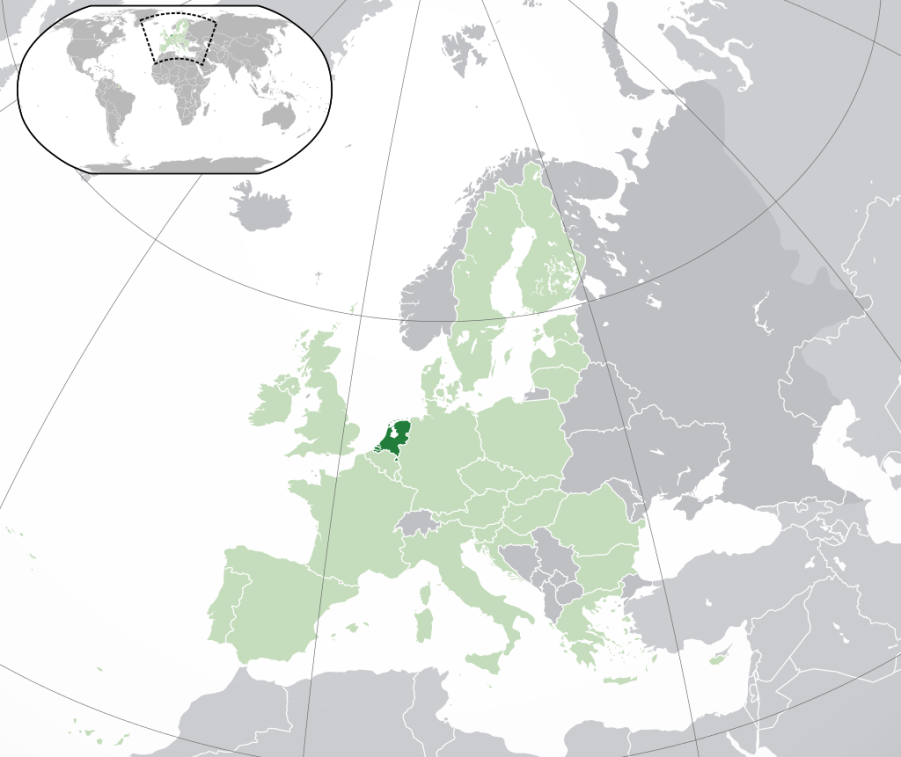 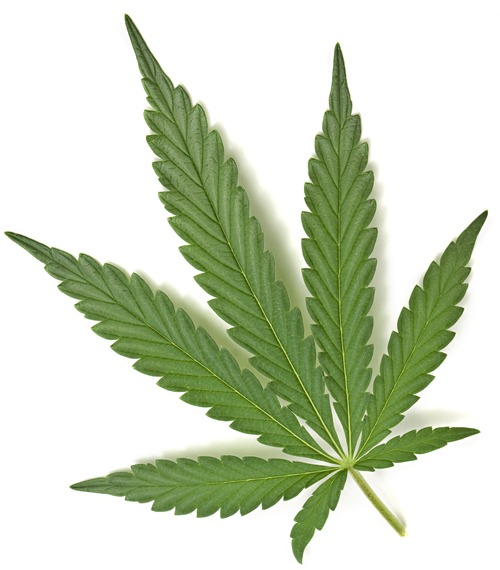 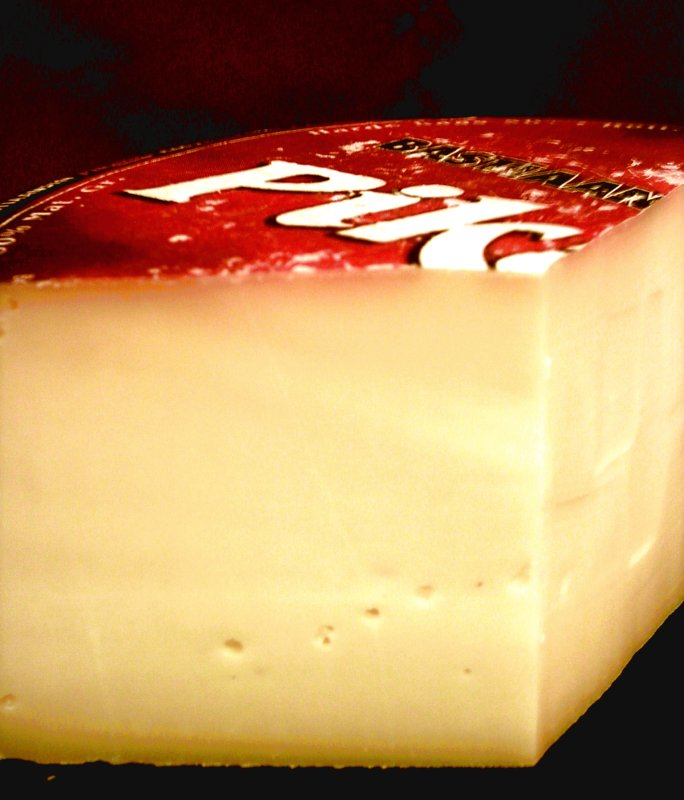 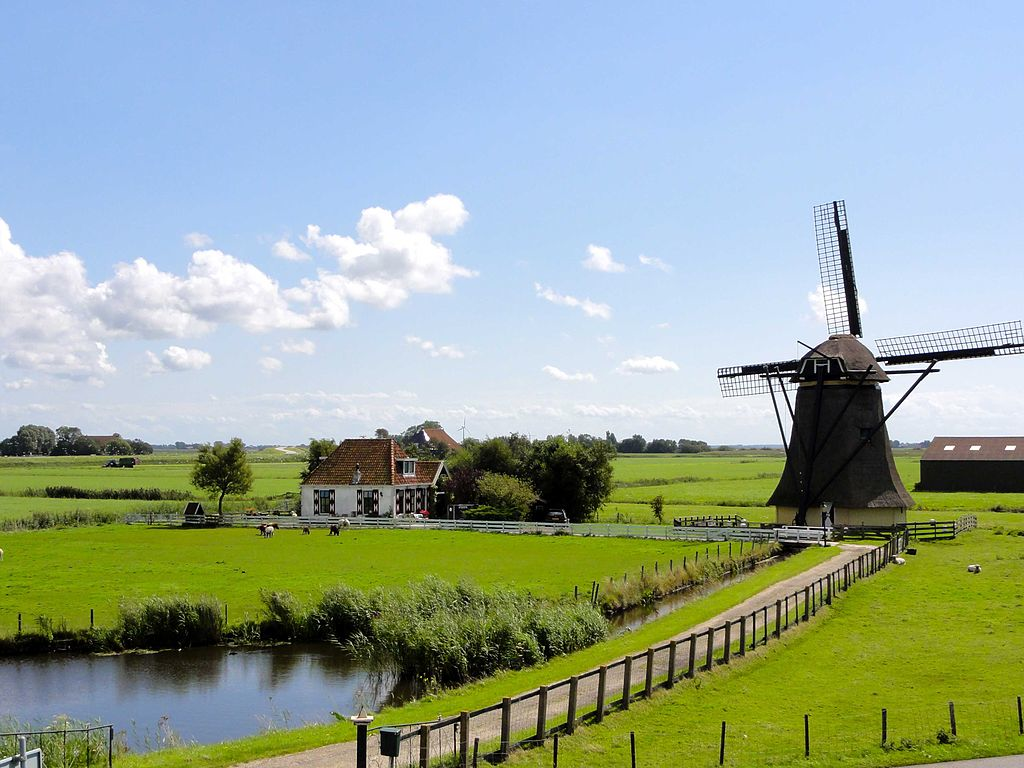 sýr gouda
Nizozemsko – základní info - doplň
hlavní město:
 počet obyvatel:
 státní zřízení:
 měna:
 poldr:
Nizozemsko
hlavní město: Amsterdam
 počet obyvatel: 17,96 mil. (2023)
 státní zřízení: konstituční monarchie
 měna: Euro
 poldr: území bránící pevninu před přílivem
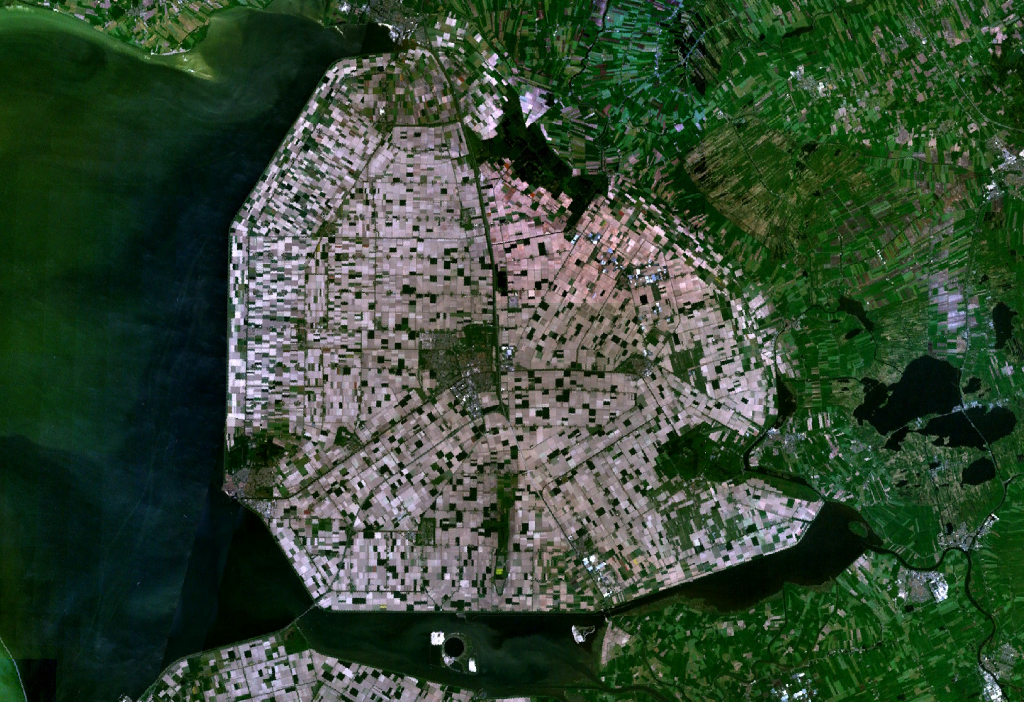 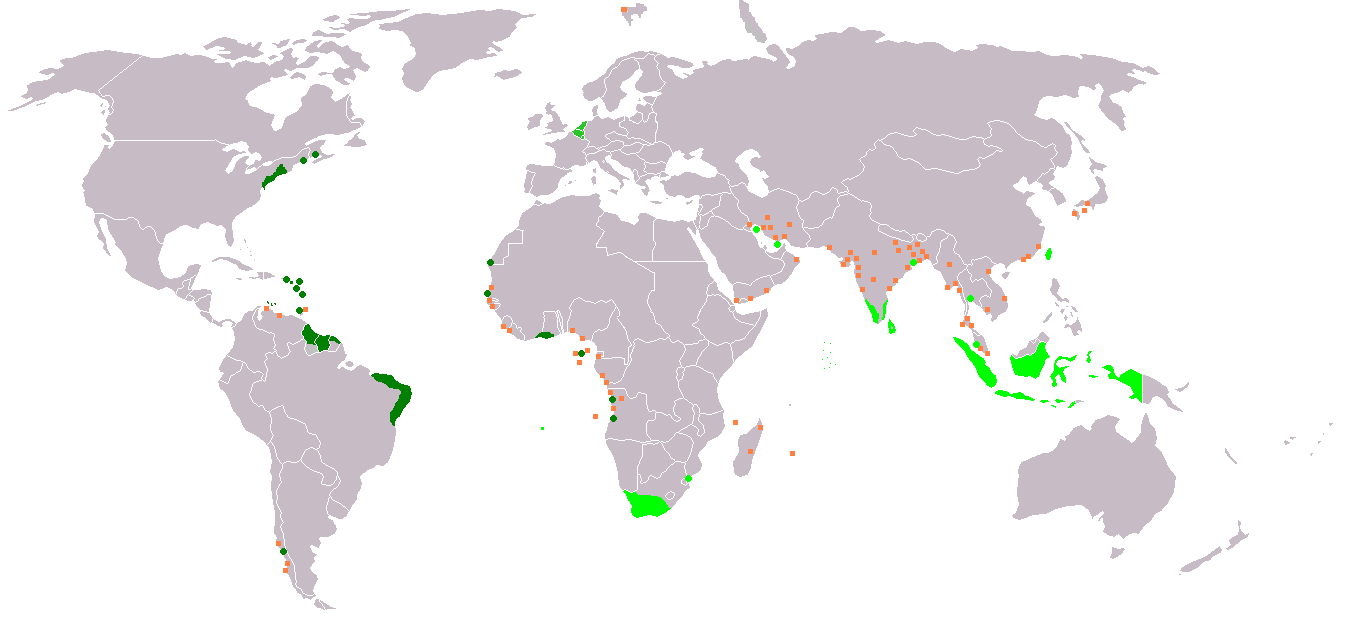 koloniální území Nizozemské koloniální říše (světle zelenou Východoindická společnost, tmavě zelenou Západoindická společnost)
Nizozemsko - hospodářství
vývoj: v minulosti koloniální mocnost s zámořskými územími v Indonésii (dovoz koření, vzácného dřeva, ovoce + zlato a drahé kovy)
zemědělství – velice efektivní, ale malý podíl zaměstnaných osob – pěstování tulipánů
většina HDP dnes generována terciérem (cestovní ruch, doprava)

HDP dle sektoru:
primér: 1.6%
sekundér: 18.8%
služby: 79.6% (2015 est.)

významné firmy: Shell, ING, Heineken, Philips, Aegon
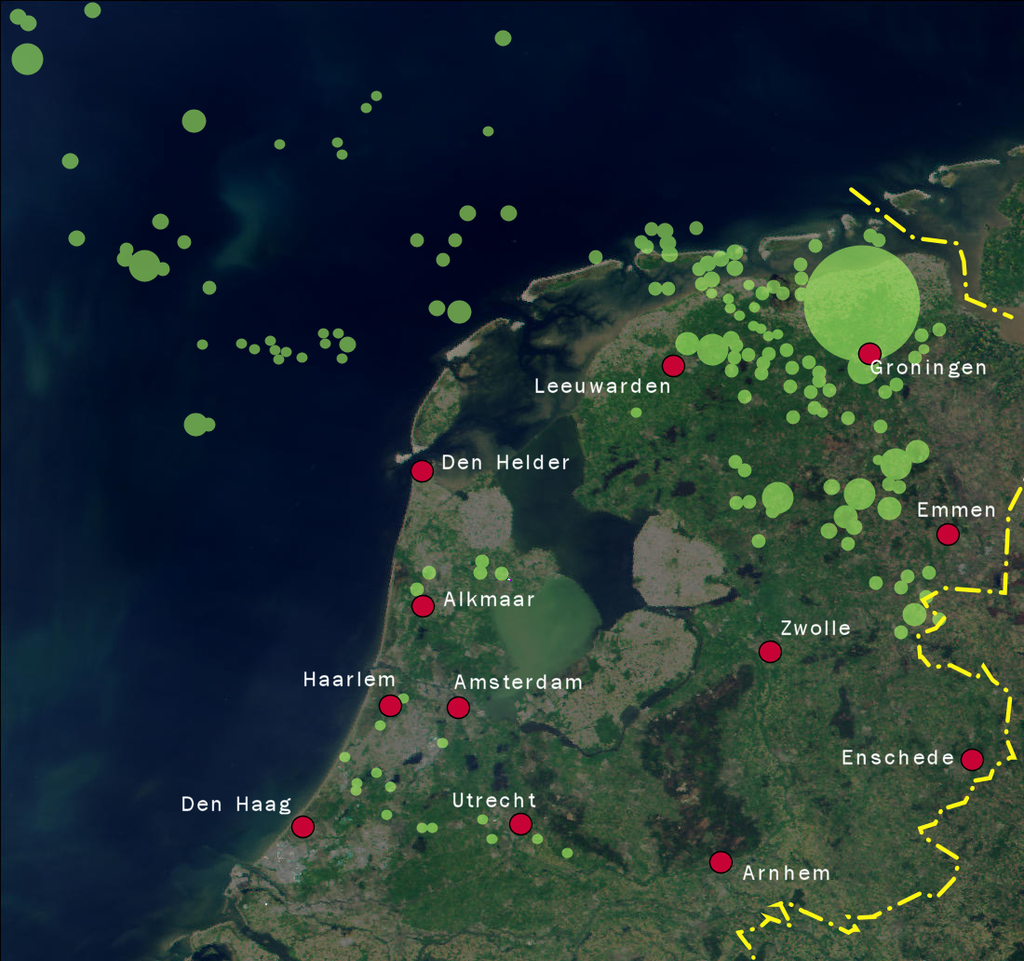 zemní plyn je významným nerostným zdrojem v Nizozemsku – Nizozemci však chtějí těžbu zastavit do roku 2028 kvůli propadům v důsledku těžby
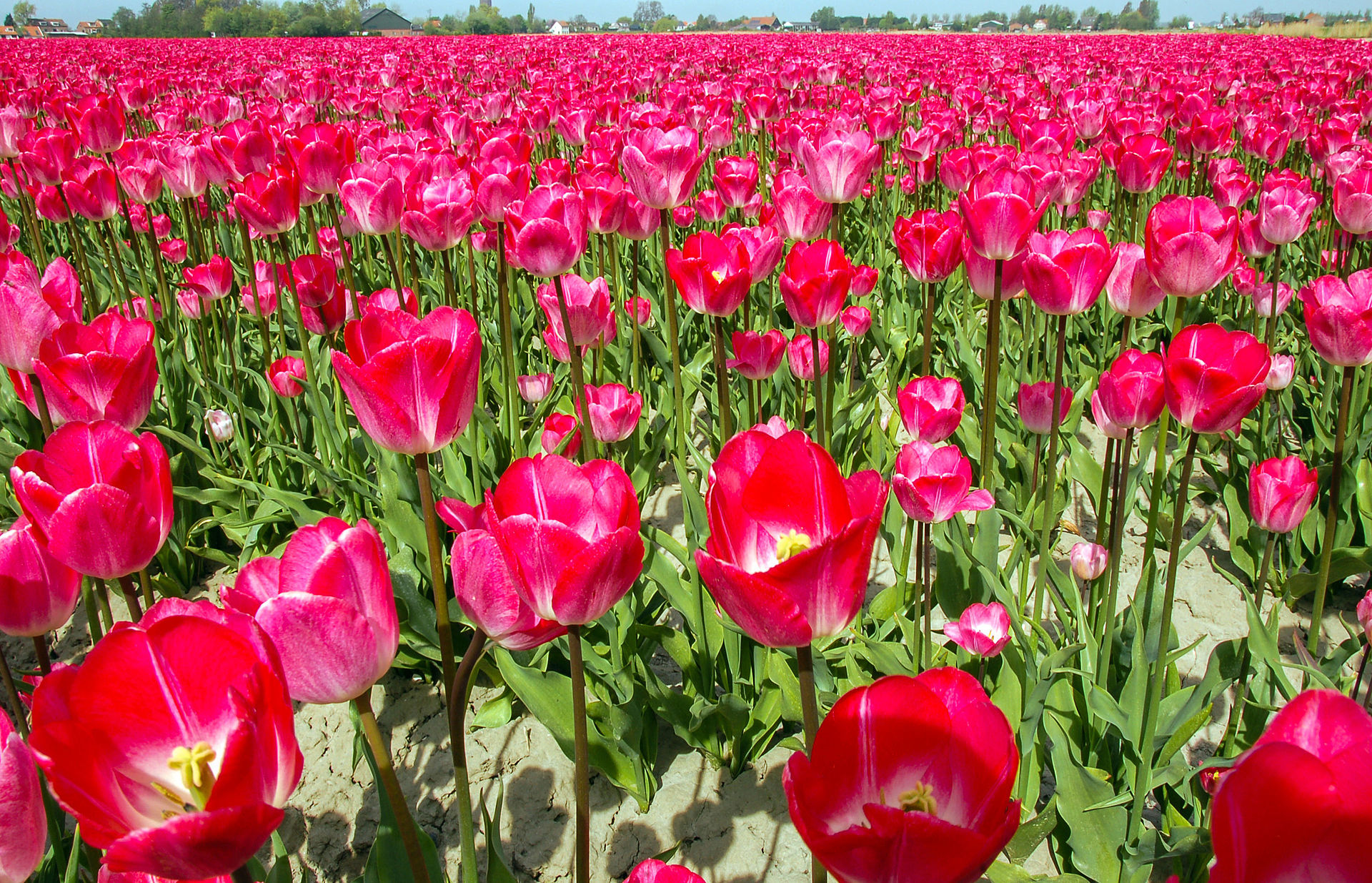 tulipánové pole; tulipánová horečka -  v lednu 1637 se propadly „vyšponované“ ceny cibulek tulipánů, na začátku století 1 gulden, v roce 1624 1200 guldenů, 1636 4200 guldenů (dům v té době stál 10 000 guldenů)
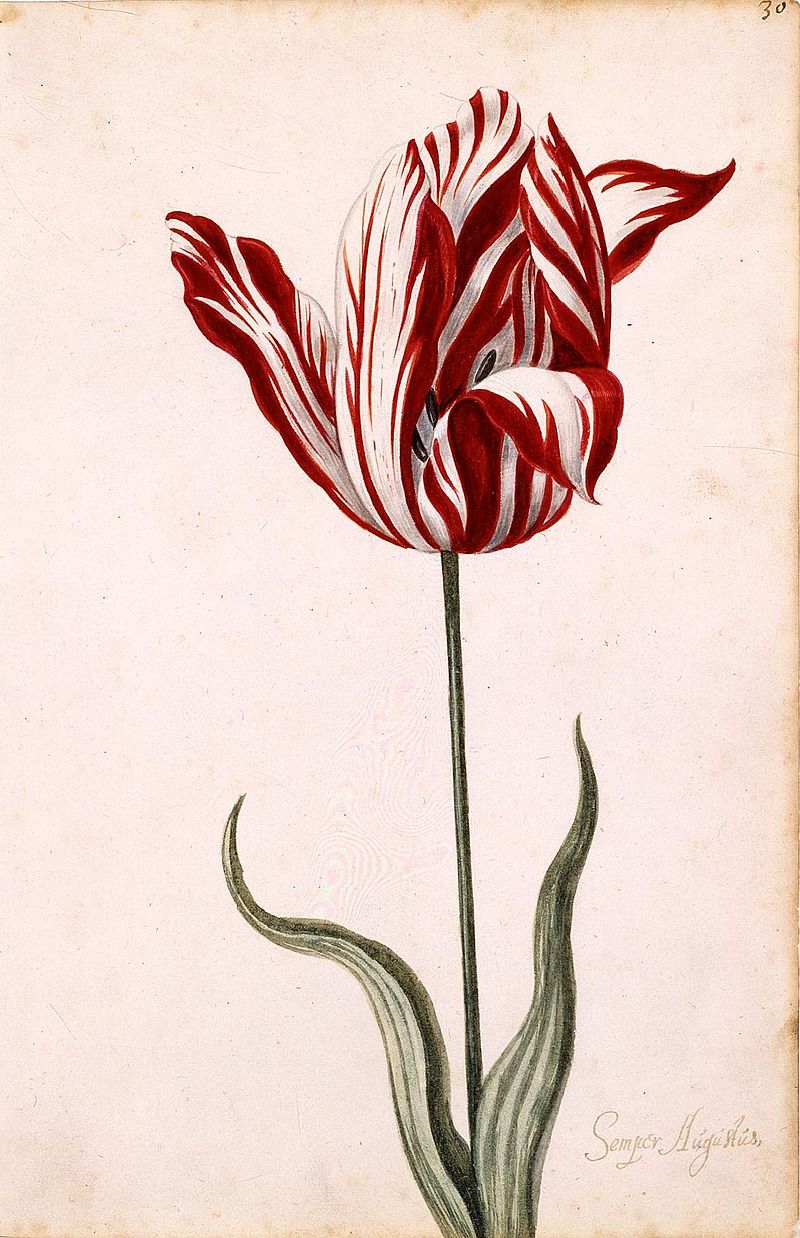 tulipánové pole; tulipánová horečka -  v lednu 1637 se propadly „vyšponované“ ceny cibulek tulipánů, na začátku století 1 gulden, v roce 1624 stála cibulka odrůdy Semper augustus 1200 guldenů, 1636 4600 guldenů (dům v té době stál 10 000 guldenů)
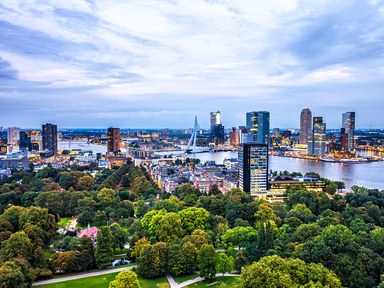 Nizozemsko - zajímavosti
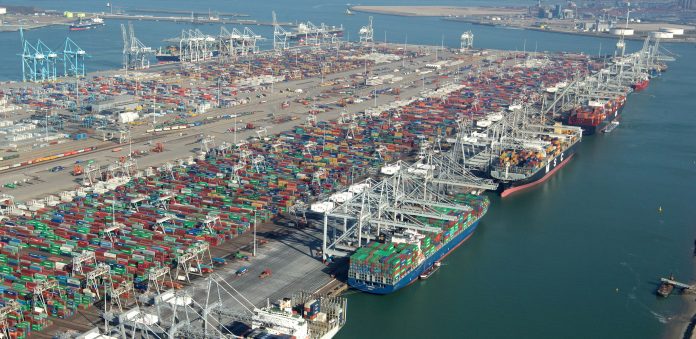 Největším přístavem je druhé největší město Rotterdam (největší přístav Evropy)
Nizozemsko - zajímavosti
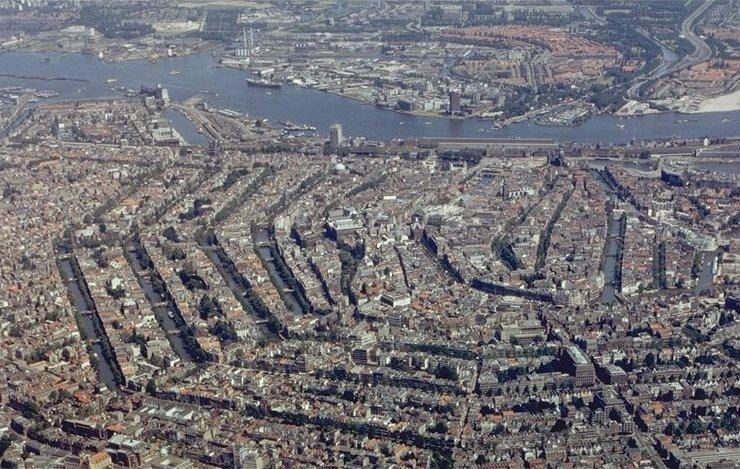 Hlavní město Amsterdam je protkáno vodními kanály
Nizozemsko - zajímavosti
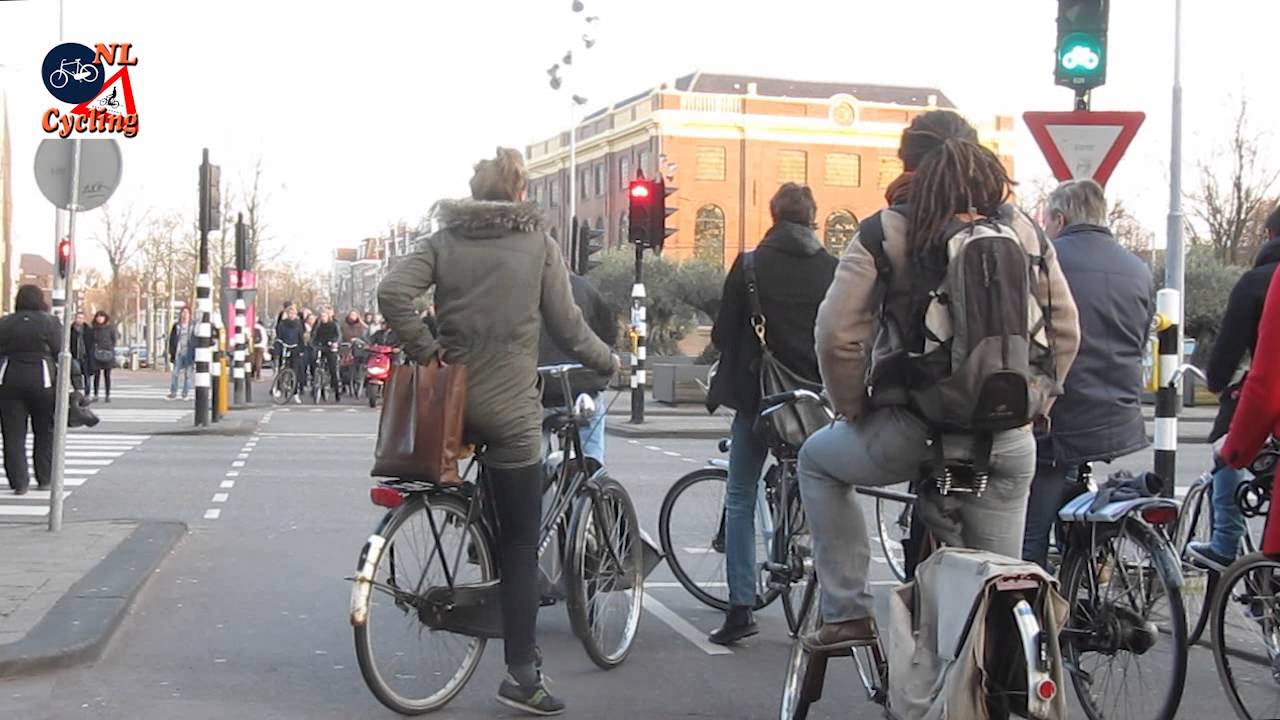 Převažující cyklodoprava ulehčuje ovzduší ve městech. Někdy však může působit značně chaoticky.
https://www.youtube.com/watch?v=q8h_DalTjV0
Lucembursko
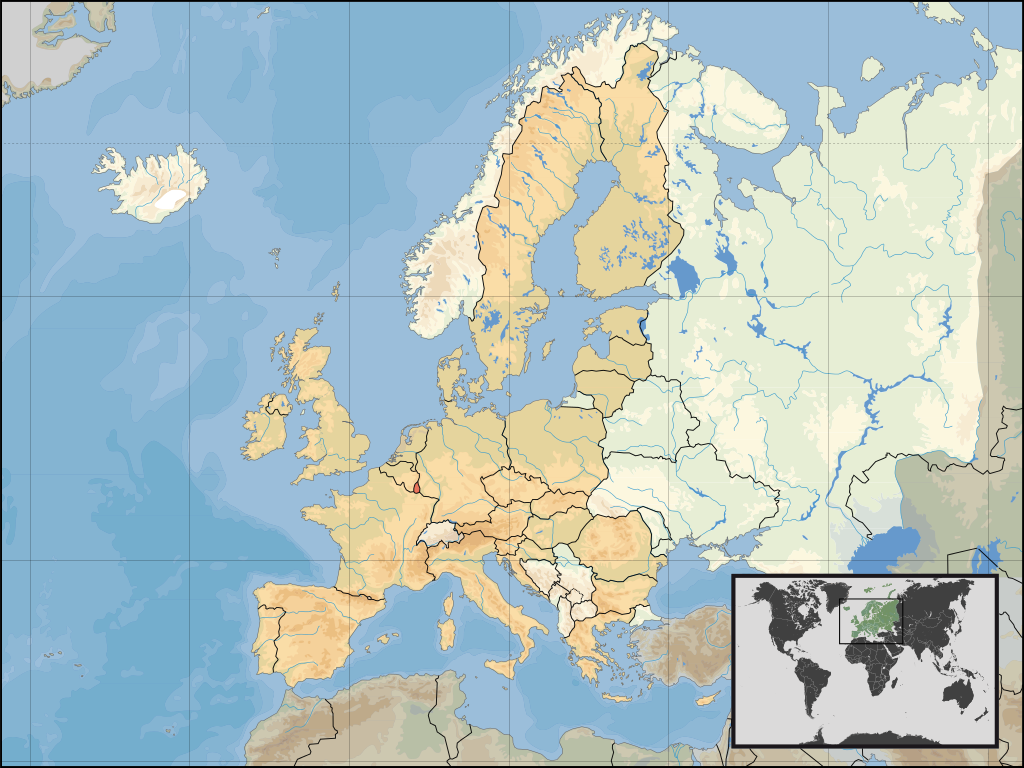 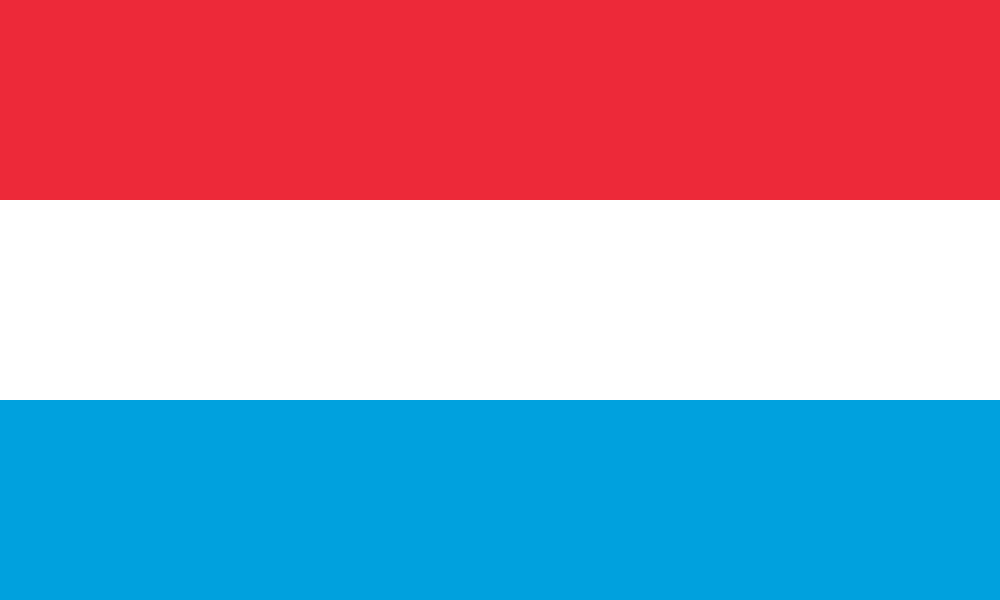 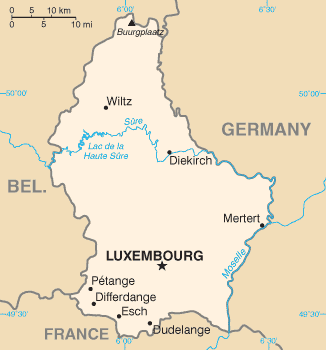 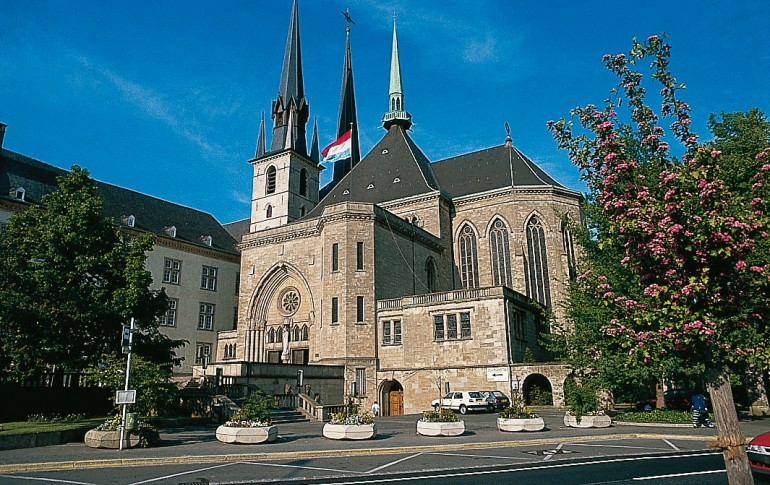 Katedrála Notre-Dame v Lucemburku
Lucembursko – základní info - doplň
hlavní město:
 počet obyvatel:
 státní zřízení:
 úřední jazyk:
 měna:
 jak souvisí rod Lucemburků s ČR zemí?
Lucembursko – základní info - doplň
hlavní město: Lucemburk
 počet obyvatel: 644 000(2021)
 rozloha: 2 586 km²
 státní zřízení: velkovévodství (druh konstituční monarchie) – současným vévodou – Jindřich I. Lucemburský 
 úřední jazyk: lucemburština – hovoří s ní doma, němčina – jazyk kupců, francouzština – veřejná komunikace
 měna: Euro
 do 60. let byla dominantním odvětvím ekonomiky výroba oceli, ta však byla nahrazena lehčím průmyslem a dnes již dominují služby (finančnictví – nejdůležitější centrum v Evropě, telekomunikace)
 jak souvisí rod Lucemburků s ČR – Jan Lucemburský nastupuje po rodu Přemyslovců na Český trůn v roce 1310
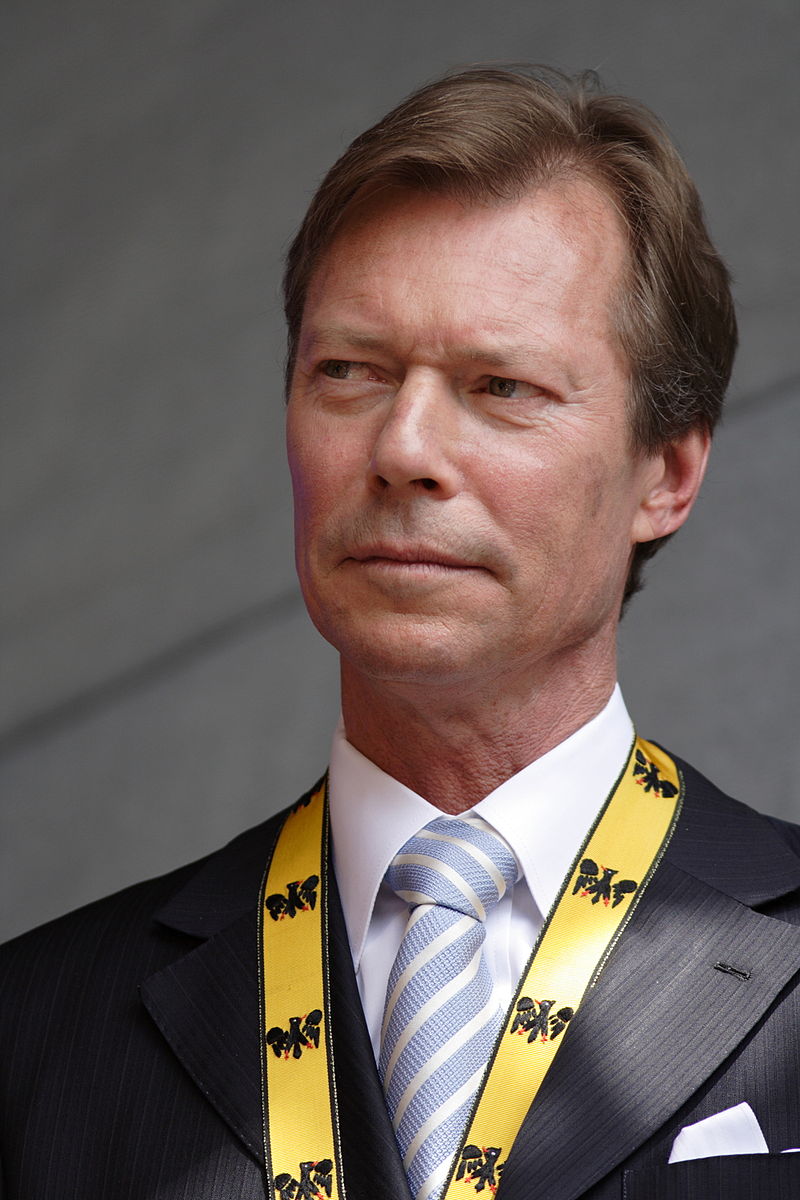 Francie
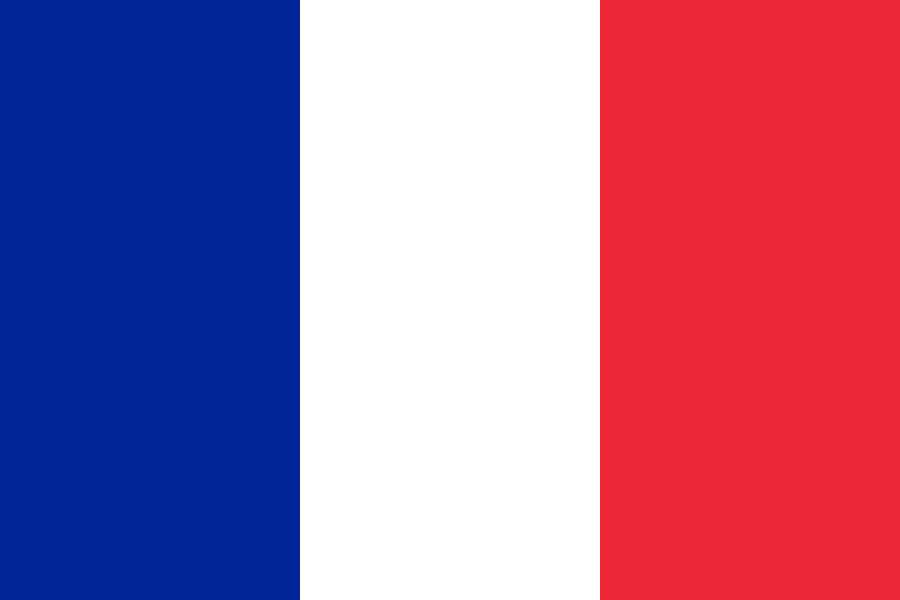 Francie – poznej, komentuj
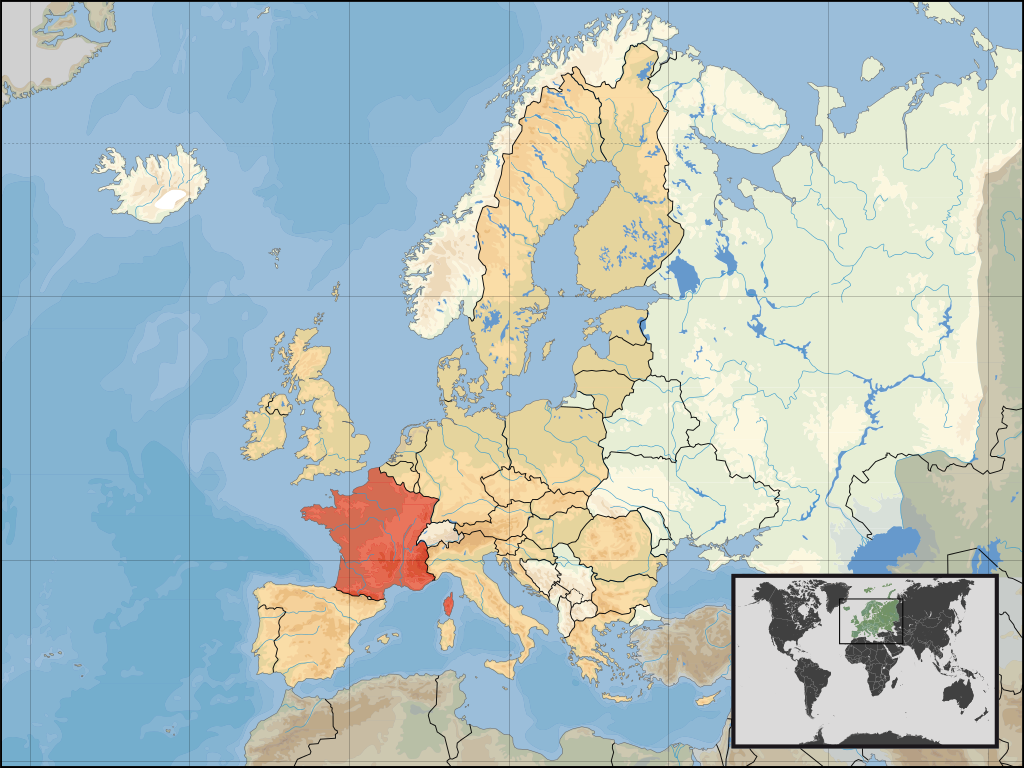 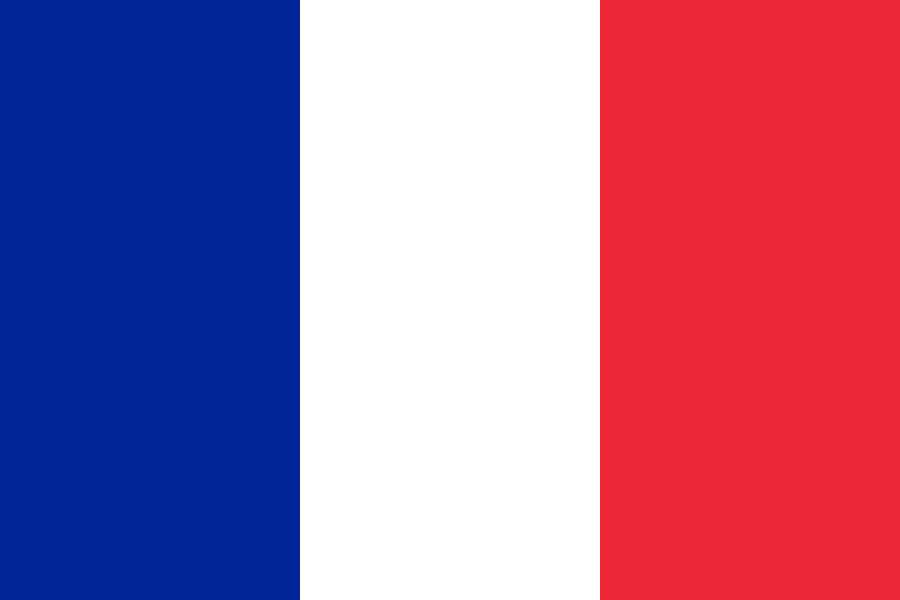 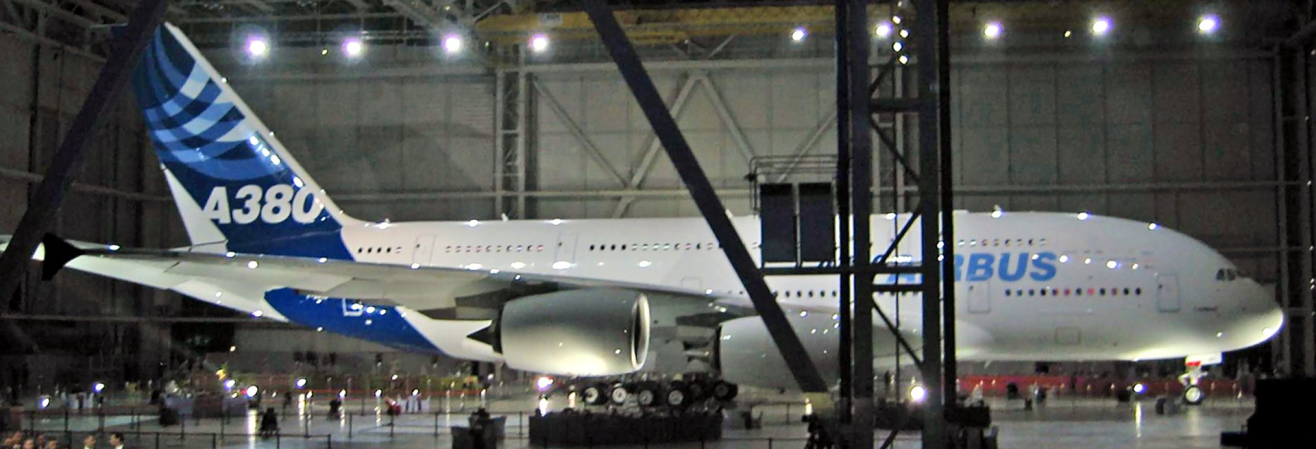 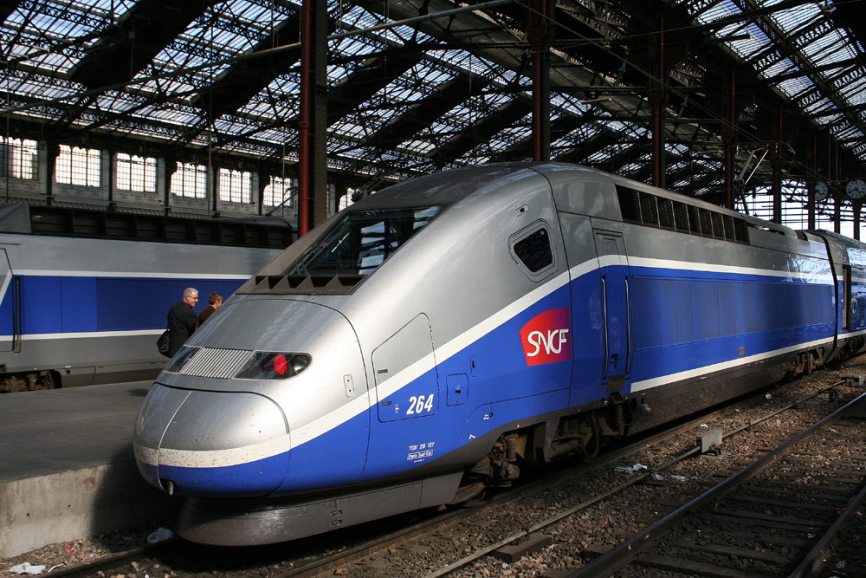 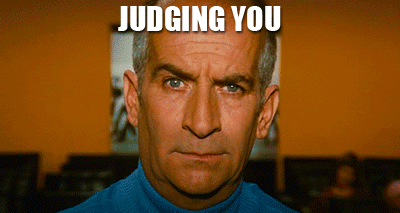 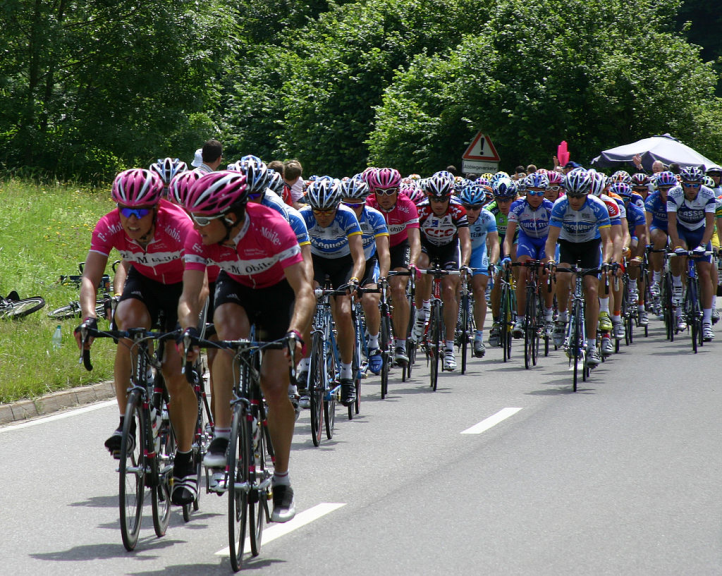 Francie – základní info
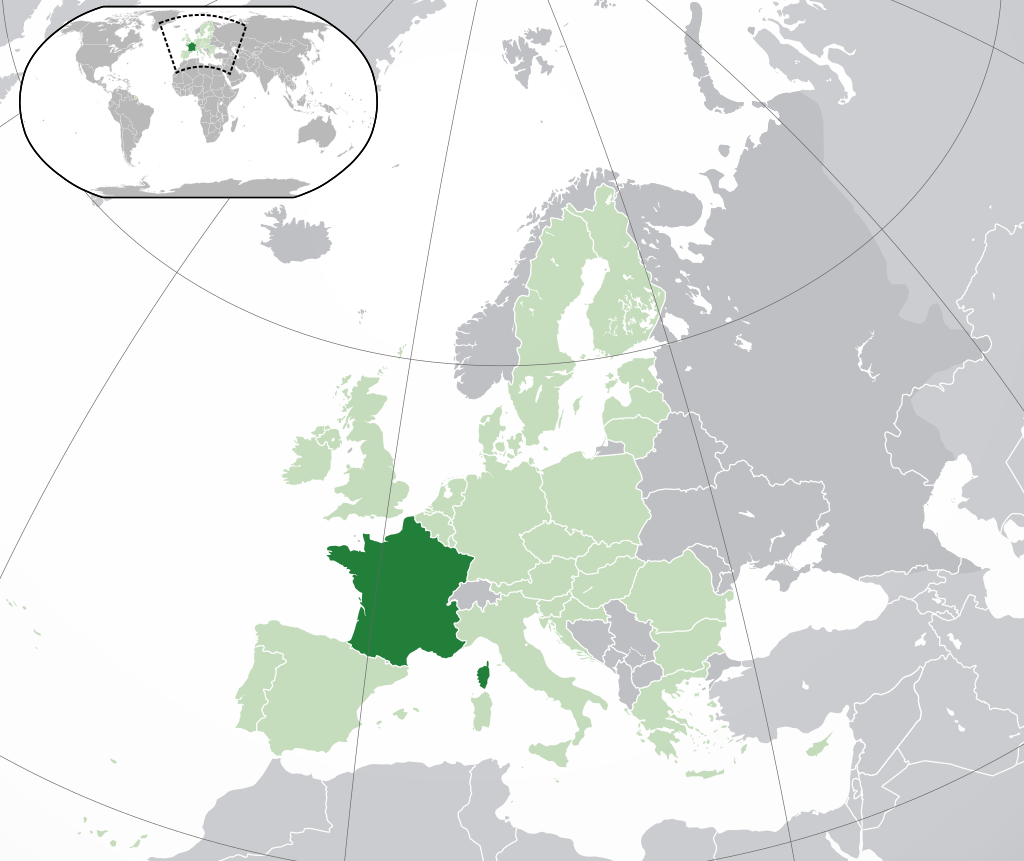 Francie – základní info
hlavní město: Paříž
rozloha: 543 965 km² 
nejvyšší vrchol: Mont Blanc (4 810,45 m n. m.) - nejvyšší vrchol Evropy dle české geografie
počet obyvatel: 70 000 000 (2022)
hustota zalidnění: 116 ob/km2 (2016)
státní zřízení: poloprezidentská republika – prezident má vyšší postavení, než v parlamentní demokracii
prezident: Emmanuel Macron
úřední jazyk: Francouzština
měna: Euro
HDI: 0.888 (2014) – velmi vysoký
HDP na obyv. - $53 000 (2022)
Francie – země s koloniální historií
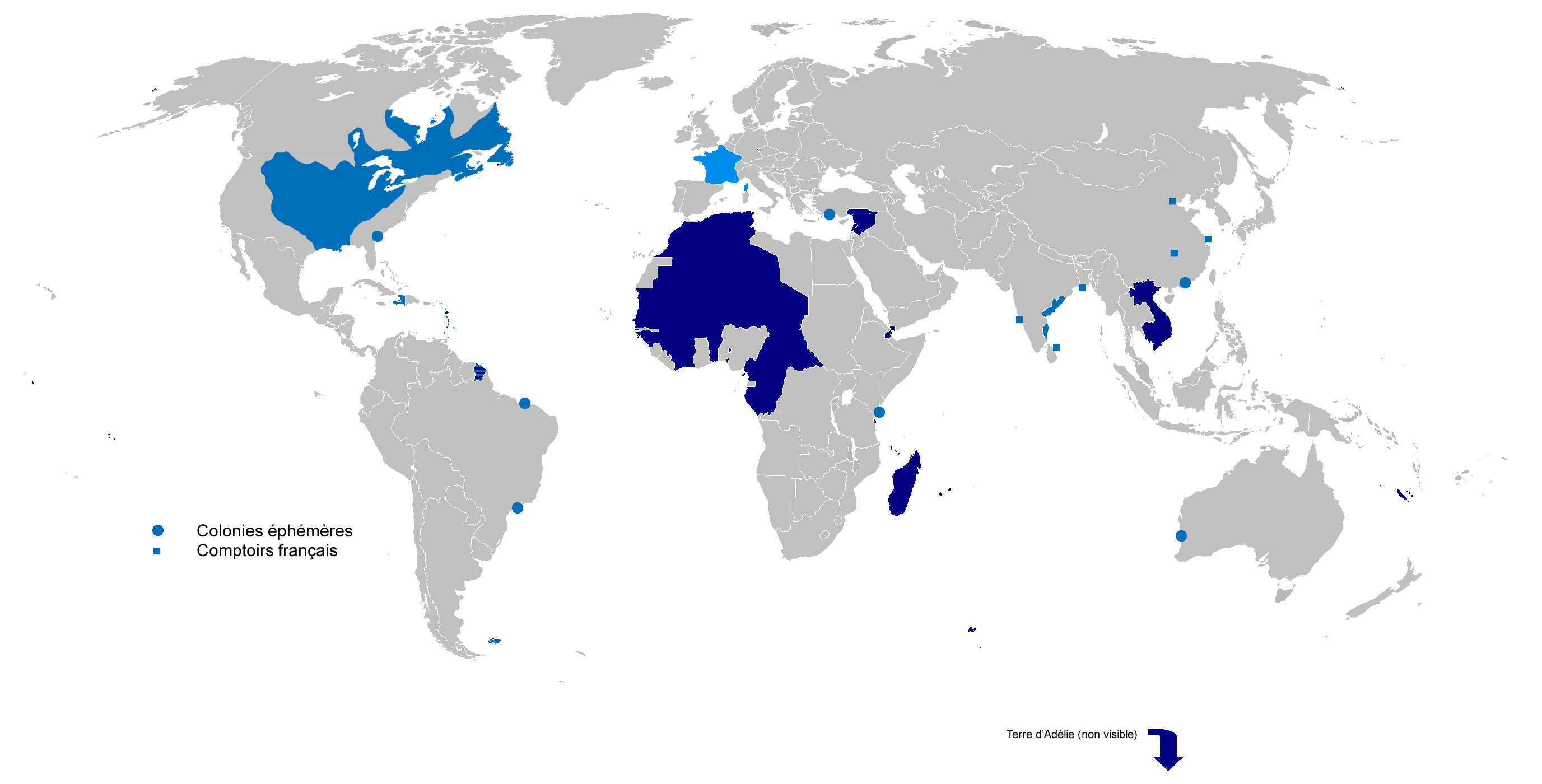 Francouzské kolonie na mapě světa. Světlou barvou: první francouzské impérium, tmavou barvou: druhé francouzské impérium
Francie – země s koloniální historií
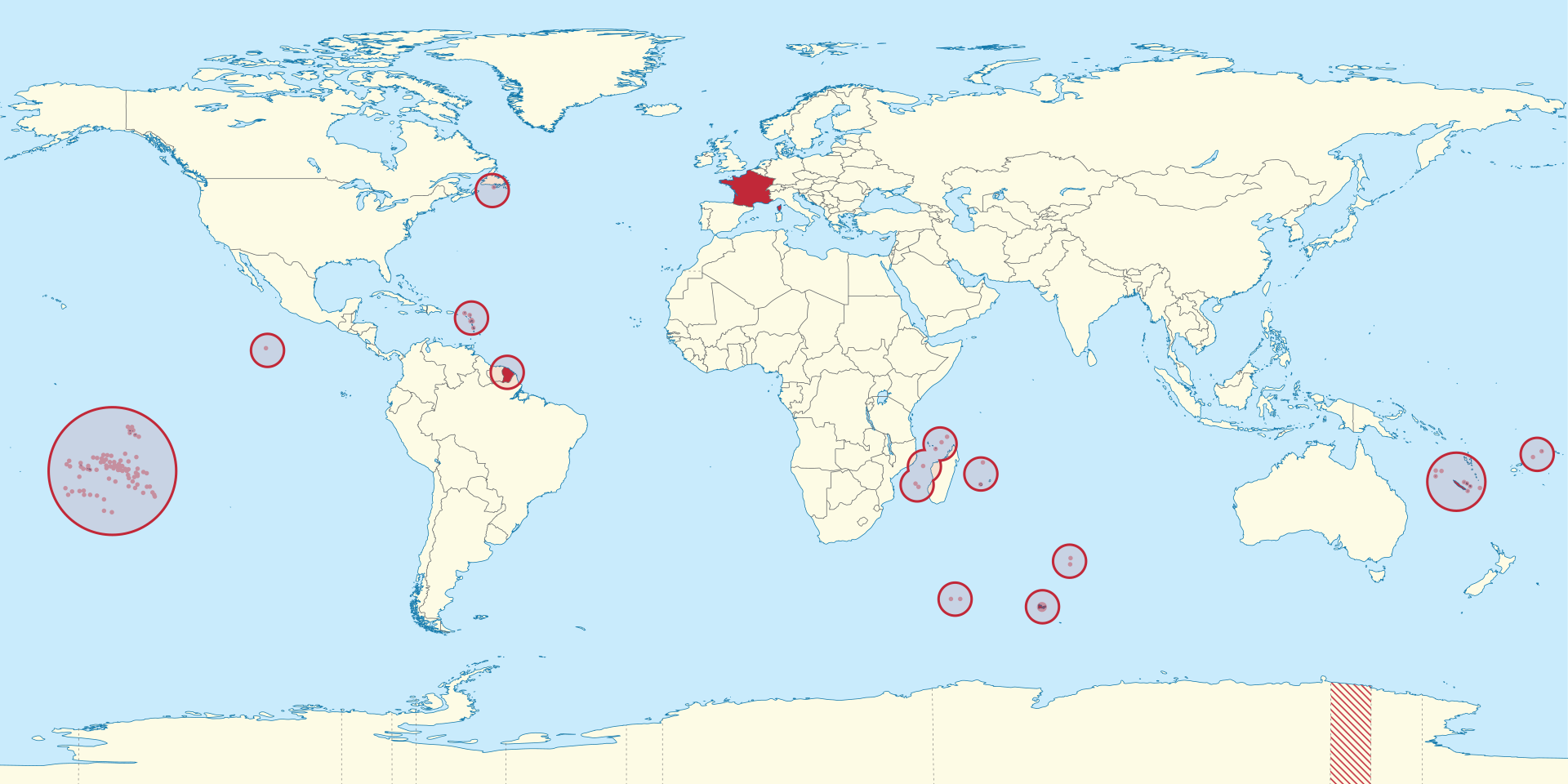 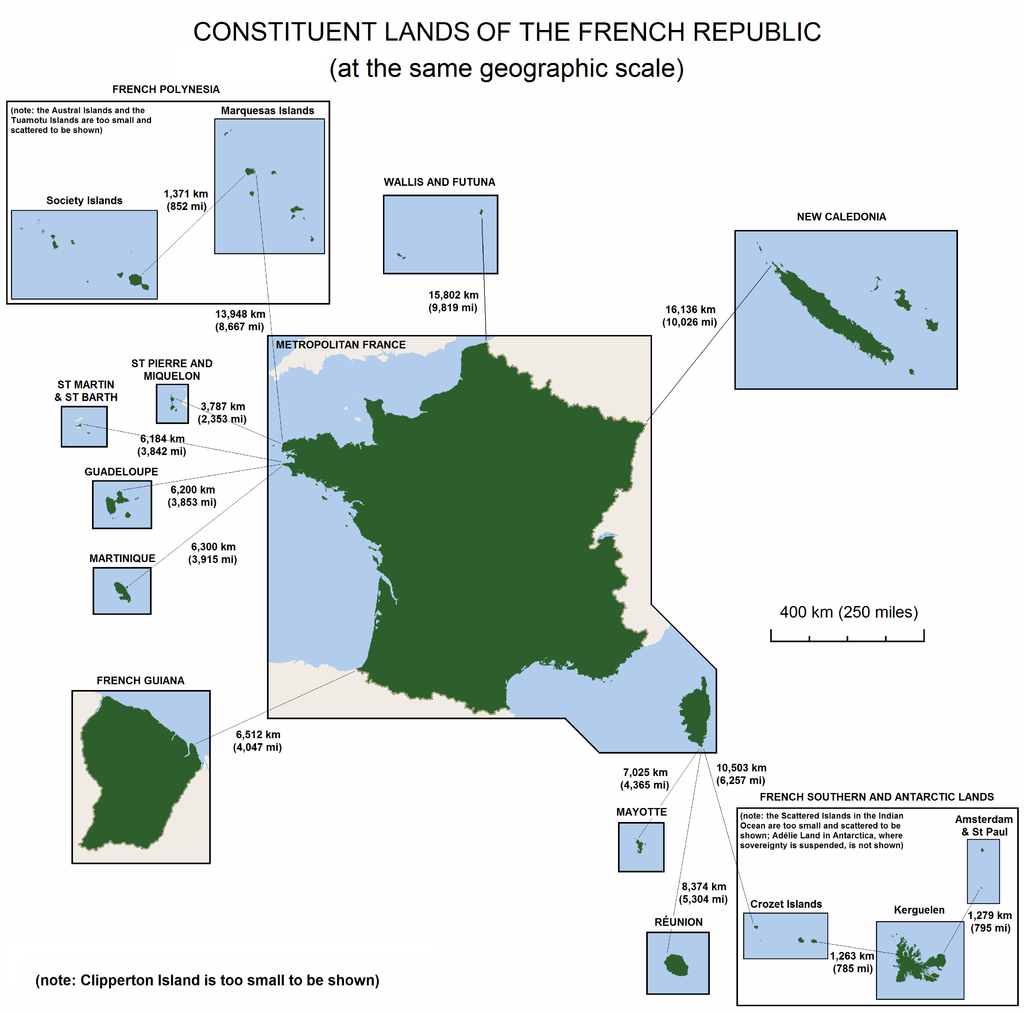 Francie – slepá mapa
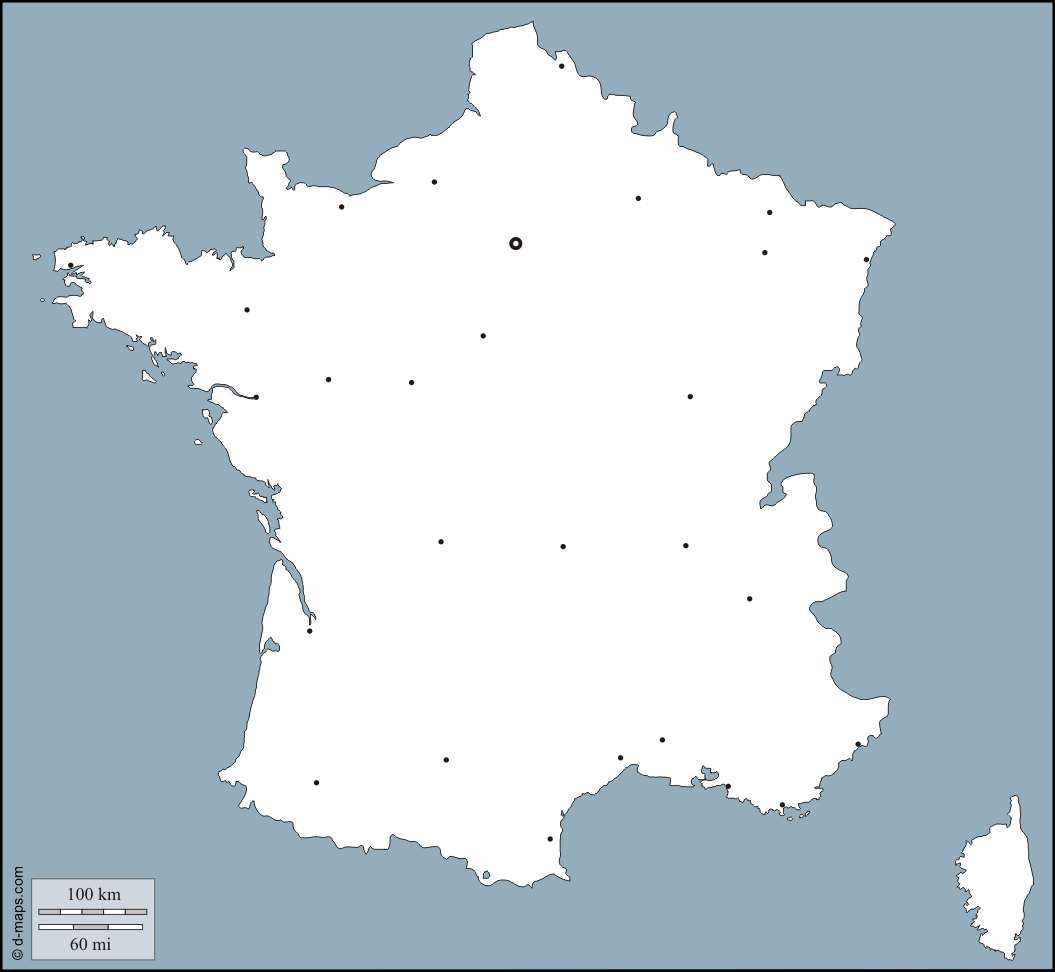 Do mapy zakresli:

Města: Paříž, Marseille, Bordeaux, Le Havre, Strasbourg, Le Mans, Toulouse, Nice, Lyon
Pohoří: Alpy, Pyreneje, Francouzské středohoří, Jura, Vogezy
Řeky: Garonna, Rhôna, Loira, Seina
Nerostné suroviny:
Francie – slepá mapa
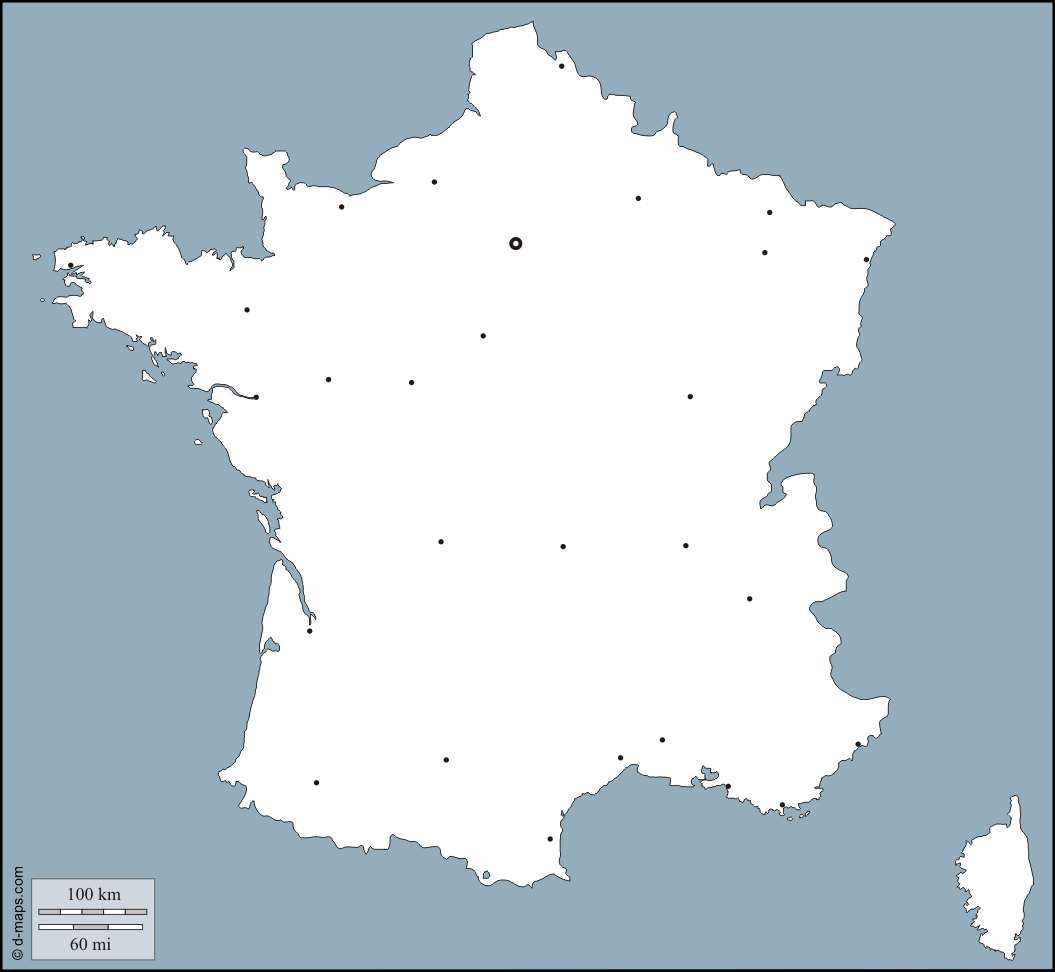 Do mapy zakresli:

Města: Paříž, Marseille, Bordeaux, Le Havre, Strasbourg, Le Mans, Toulouse, Nice, Lyon
Pohoří: Alpy, Pyreneje, Francouzské středohoří, Jura, Vogezy
Řeky: Garonna, Rhôna, Loira, Seina
Nerostné suroviny: bauxit, smolinec (ruda uranu)
Francie – slepá mapa
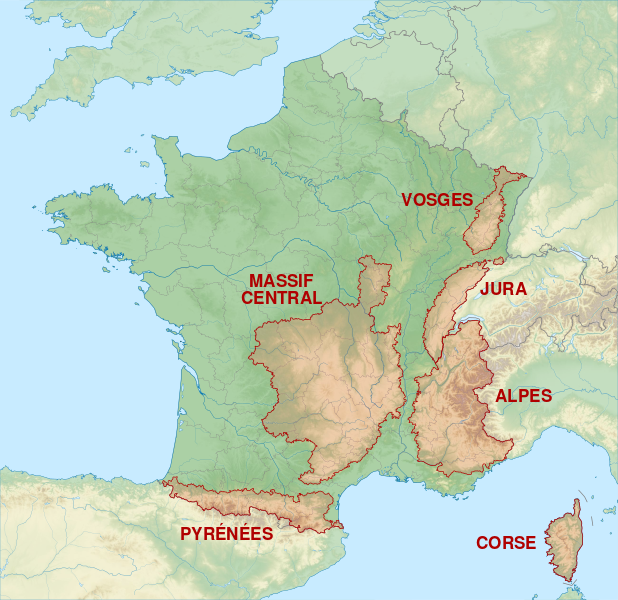 Do mapy zakresli:

Města: Paříž, Marseille, Bordeaux, Le Havre, Strasbourg, Le Mans, Toulouse, Nice, Lyon
Pohoří: Alpy, Pyreneje, Francouzské středohoří, Jura, Vogezy
Řeky: Garonna, Rhôna, Loira, Seina
Nerostné suroviny: bauxit, smolinec (ruda uranu)
Francie – slepá mapa
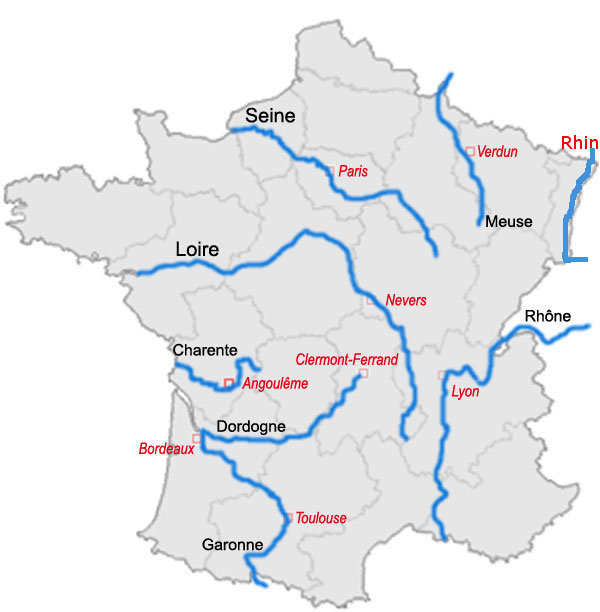 Do mapy zakresli:

Města: Paříž, Marseille, Bordeaux, Le Havre, Strasbourg, Le Mans, Toulouse, Nice, Lyon
Pohoří: Alpy, Pyreneje, Francouzské středohoří, Jura, Vogezy
Řeky: Garonna, Rhôna, Loira, Seina
Nerostné suroviny:
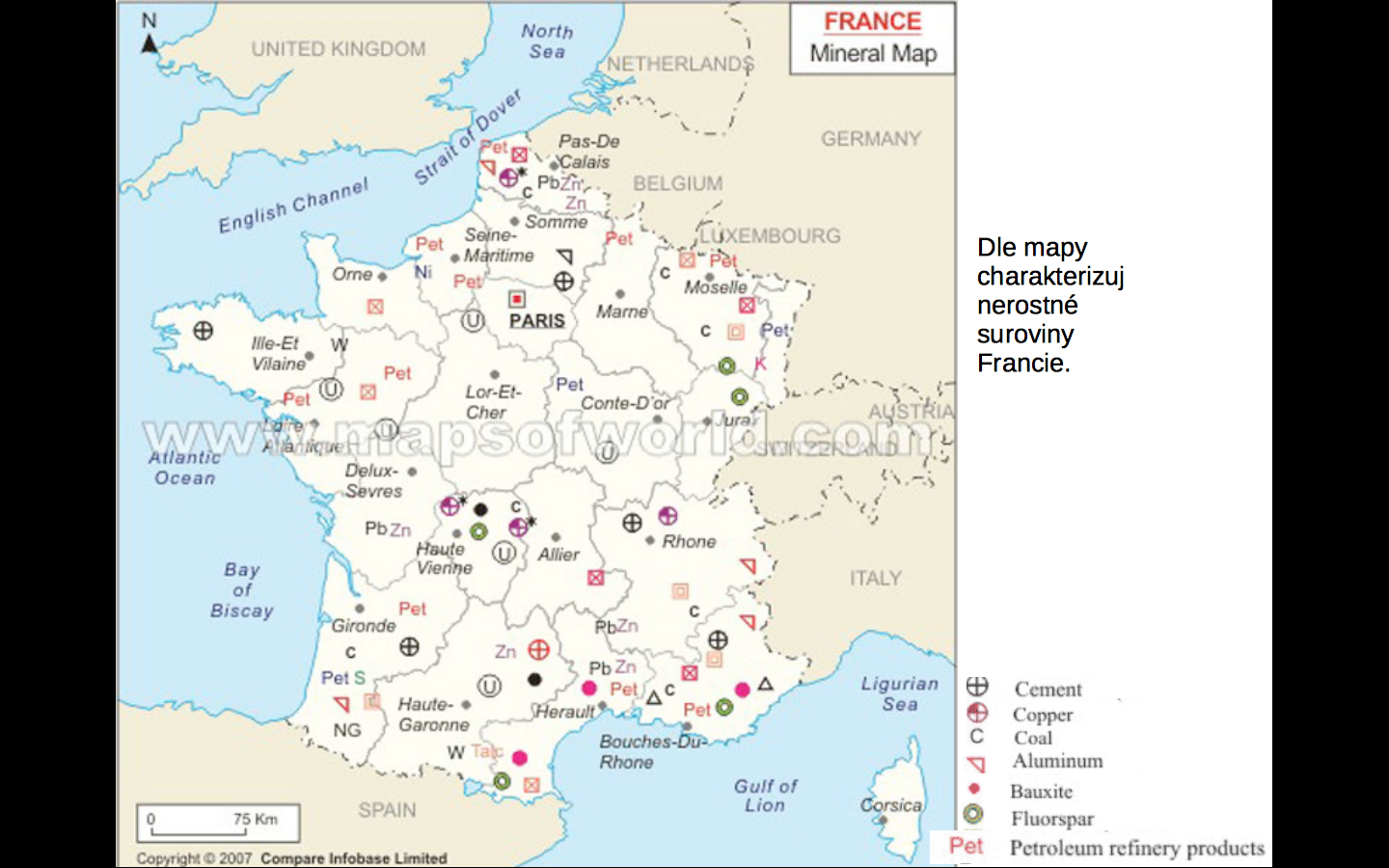 Hospodářství
- 7. největší ekonomika světa
- členem skupiny G7
- vláda si ponechala vliv na důležité segmenty -  železnice, energetiky, letectví a telekomunikace
- po Itálii je druhý největší producent vína (Bordeaux, Burgundsko, Champagne)
- chov ústřic
- významné zásoby bauxitu, potaše, kamenné soli a uranových rud
- těžba však celkově klesá díky dovozu levnějších surovin
Hospodářství
75 % energie pochází z jaderných elektráren
 železniční síť je druhá nejrozsáhlejší v Evropě hned po Německu
 významnou pozici zaujímá automobilový prům.
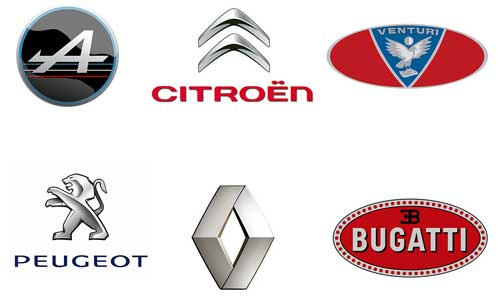 Alpine
Doprava
Francie disponuje rychlovlaky TGV a Eurostar (v současnosti dosahují rychlosti 320 km / h
 vlaky disponují elektrickou trakcí
 rychlovlaky konkurují letecké dopravě
 rovněž silniční síť je velmi hustá
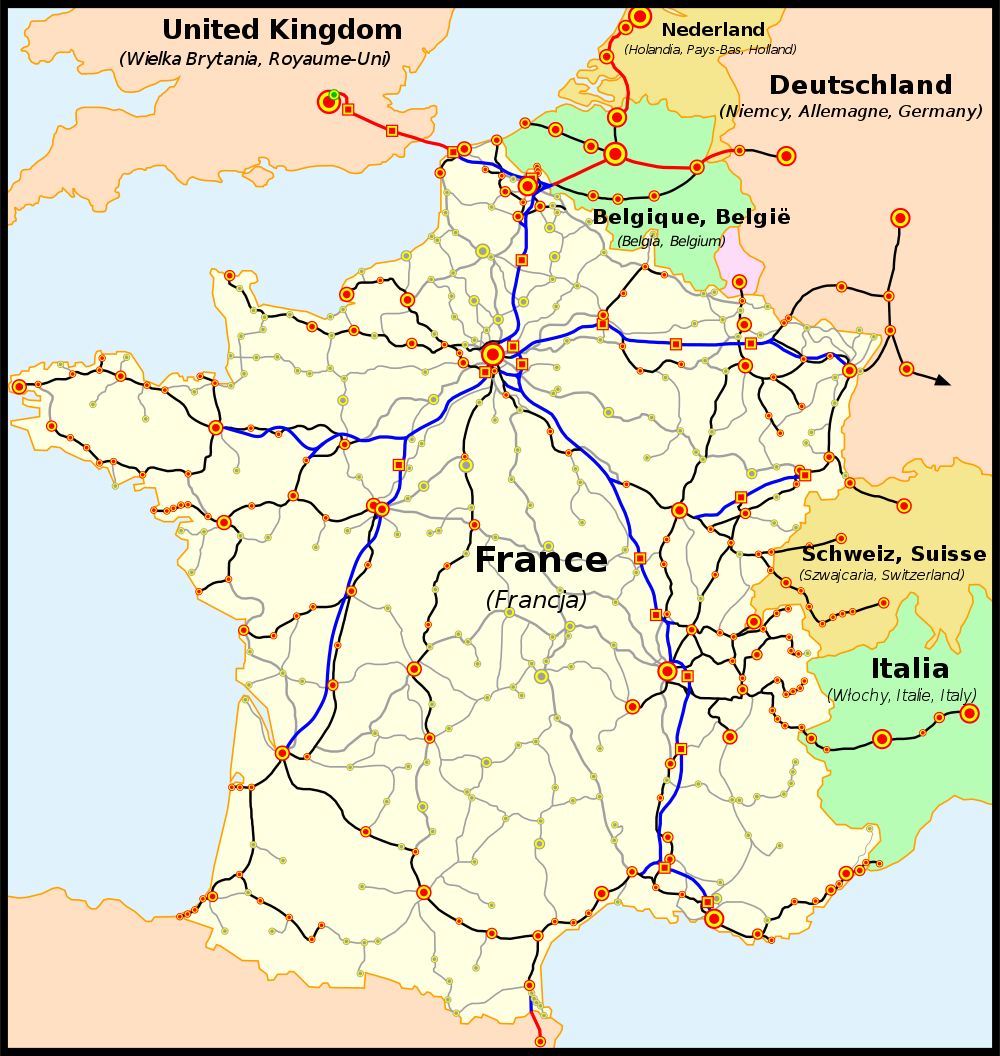 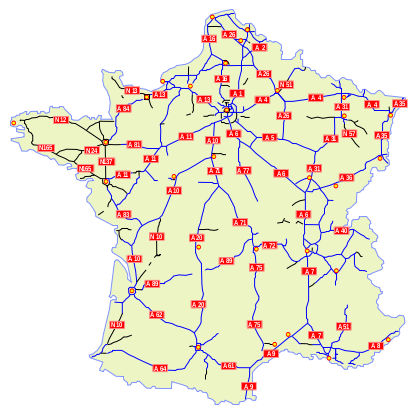 Doprava
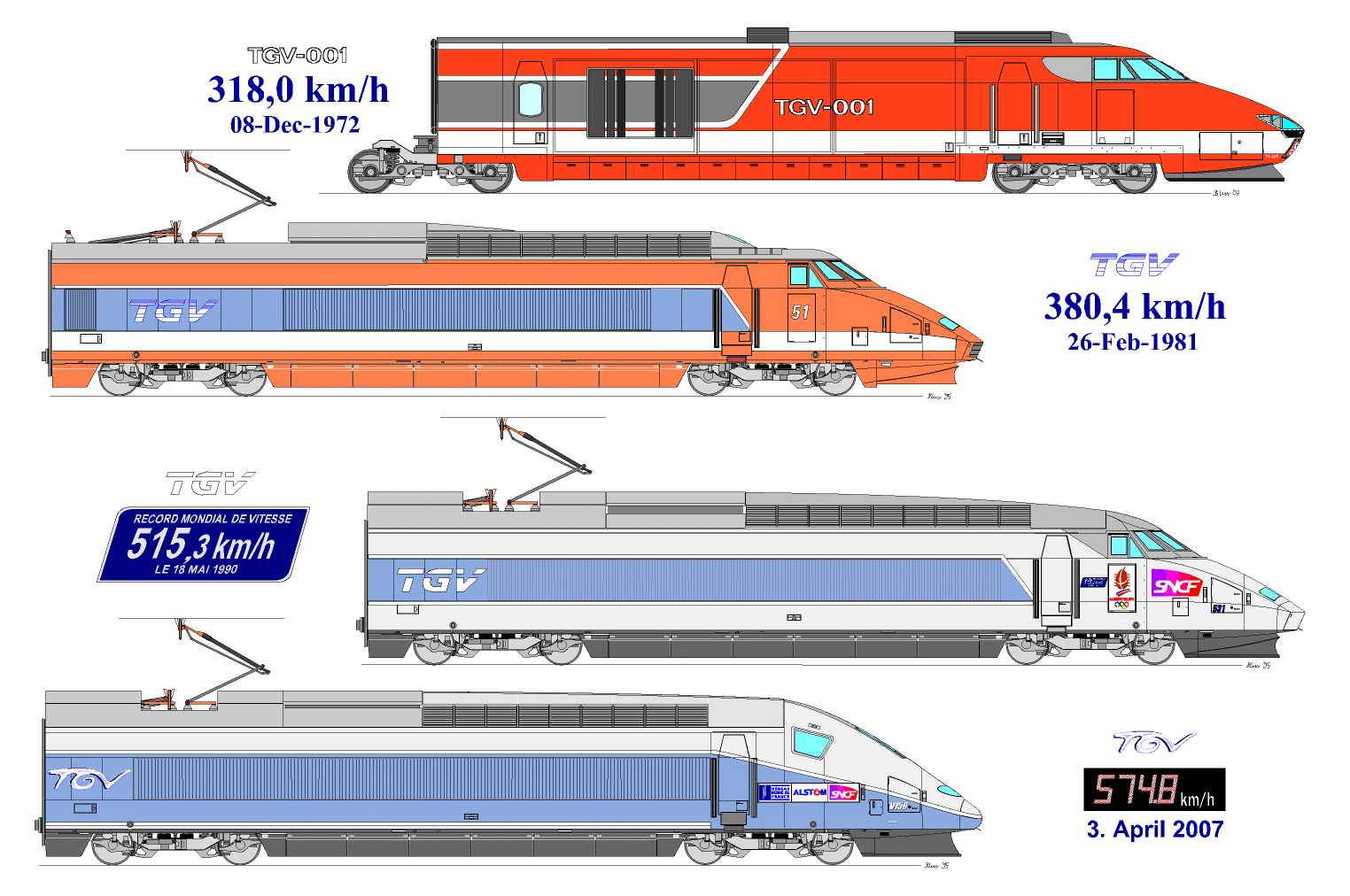 Francie disponuje rychlovlaky TGV a Eurostar (v současnosti dosahují rychlosti 320 km / h
 vlaky disponují elektrickou trakcí
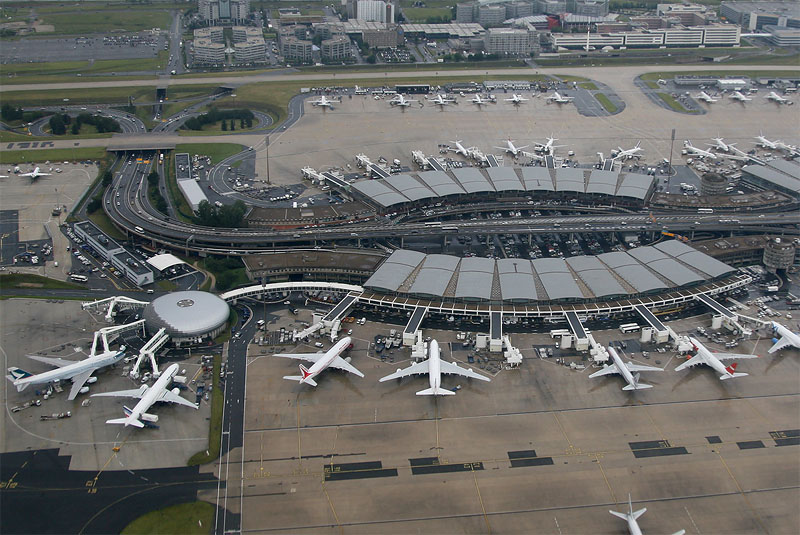 Doprava
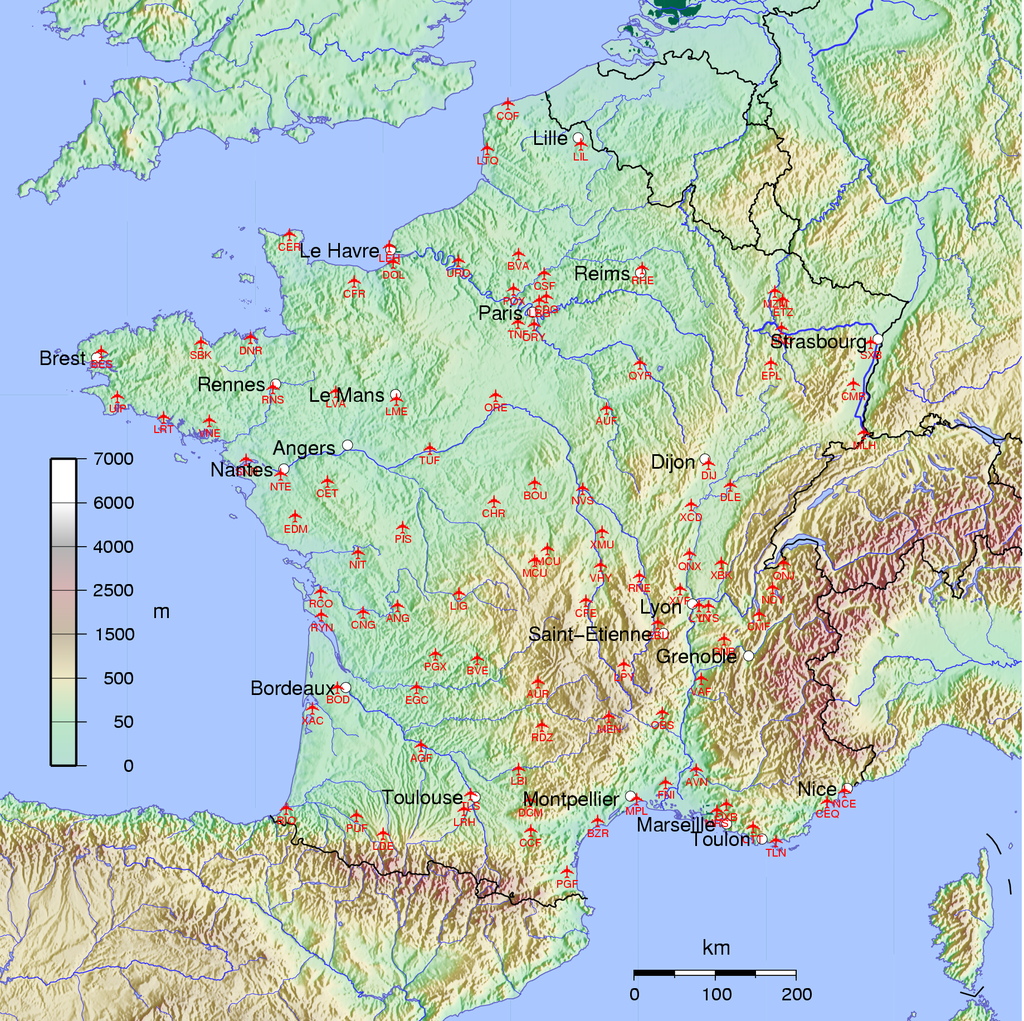 Francie disponuje 464 letišti; největší je letiště Charlese de Gaula
 největší přístavy jsou Le Havre, Brest, Dunkerque
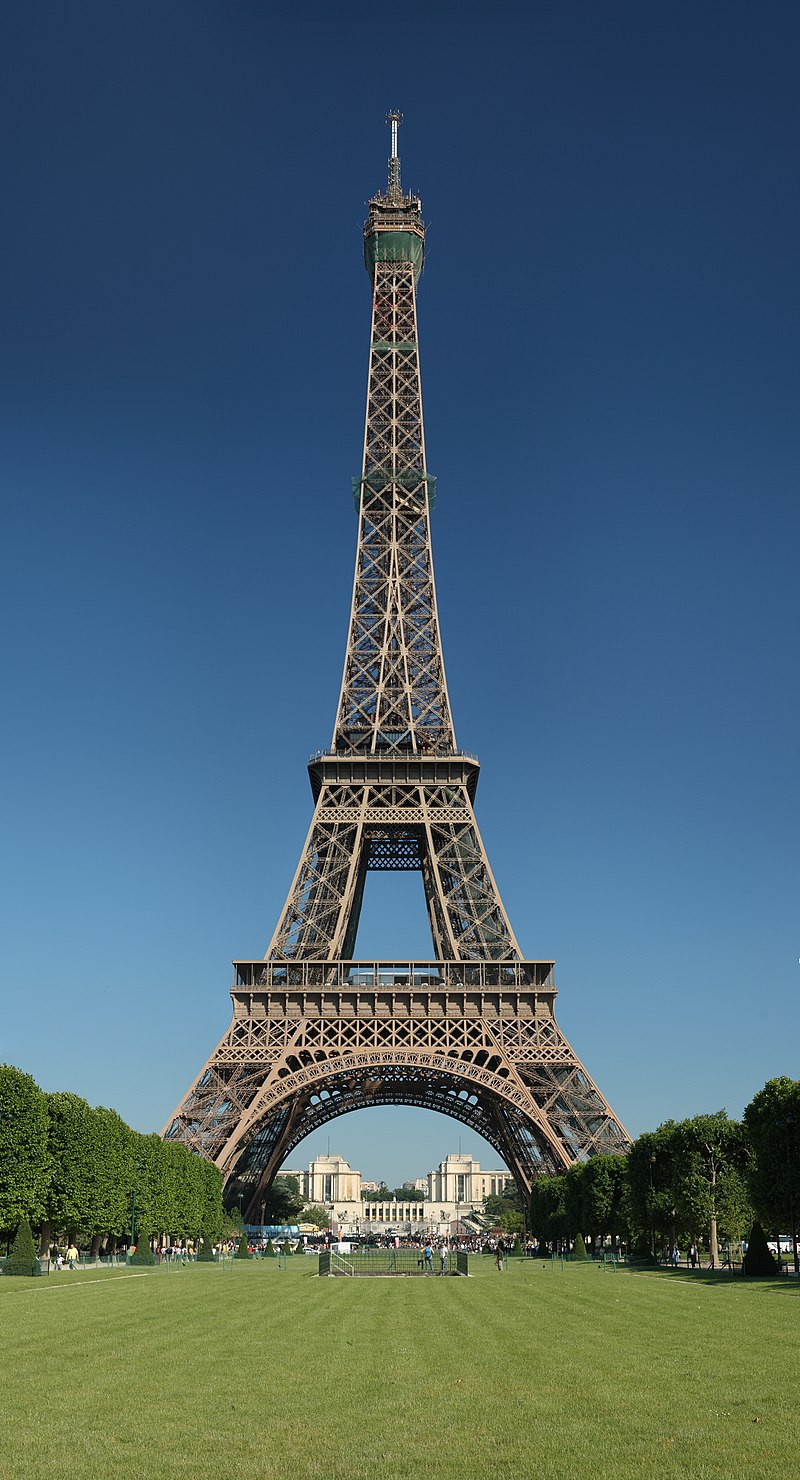 Francie – zajímavosti – Eiffelova věž
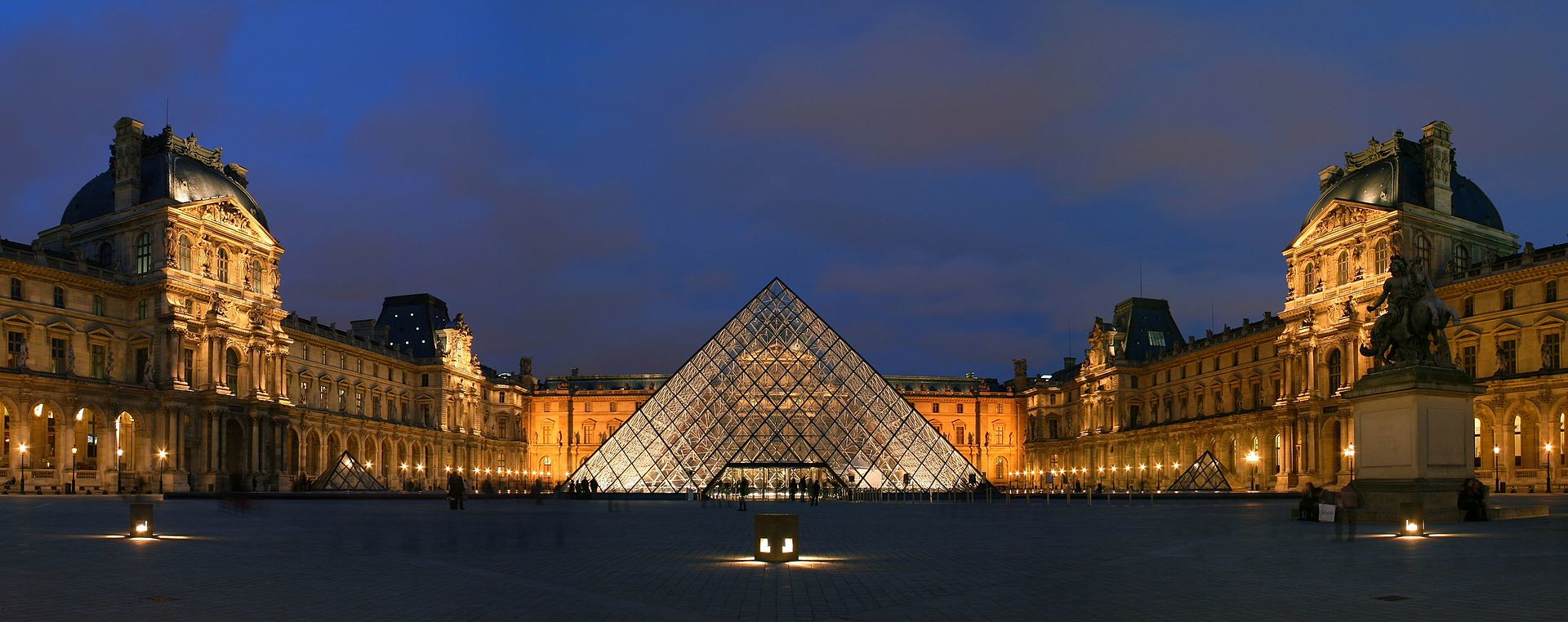 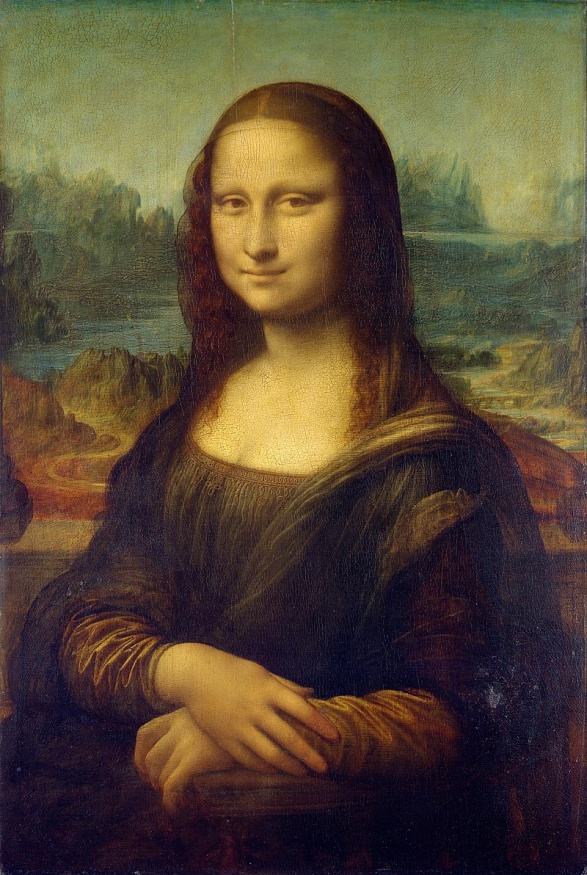 Francie – zajímavosti – Louvre (muzeum umění)
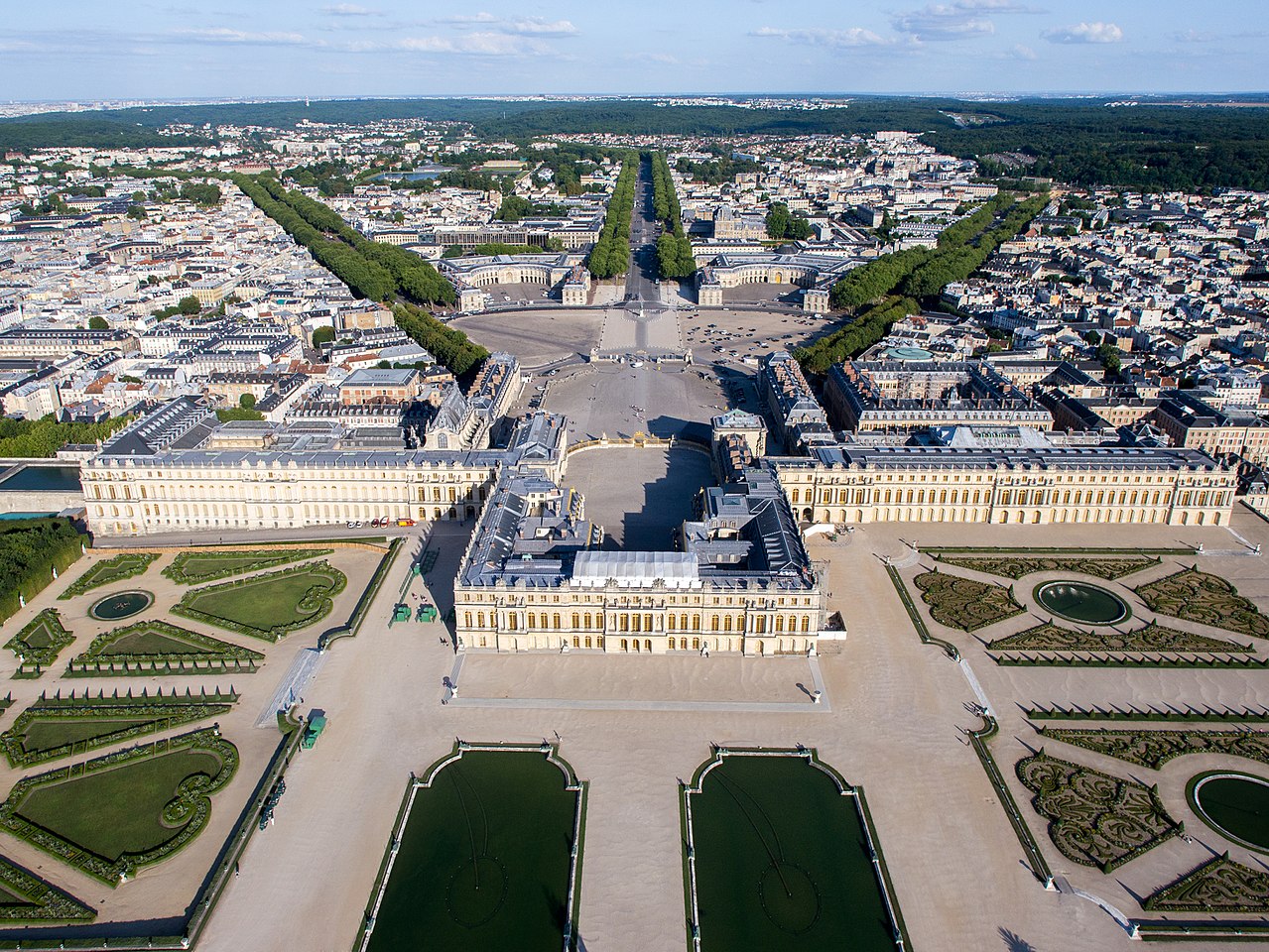 Francie – zajímavosti – zámek ve Versailles
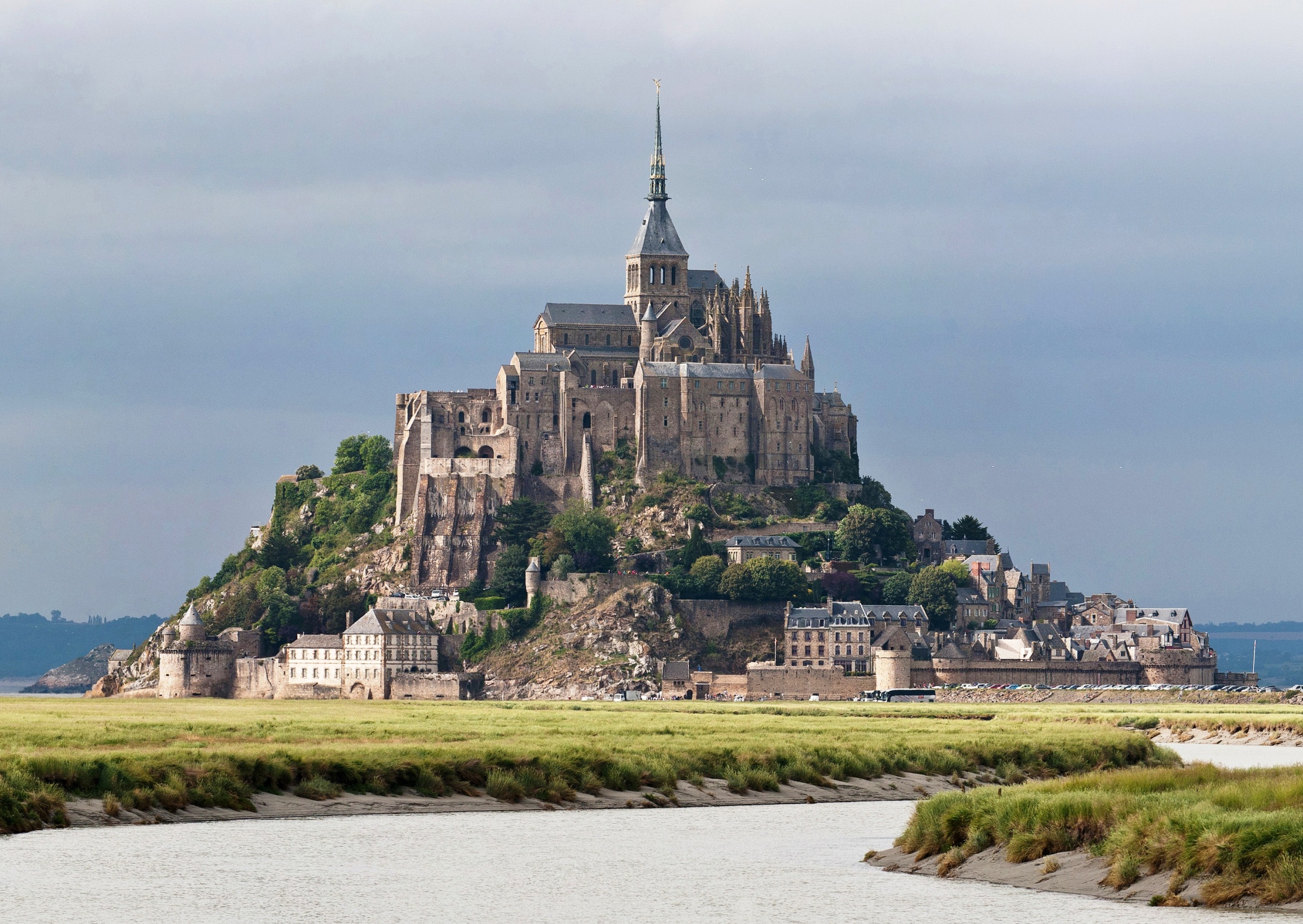 Francie – zajímavosti – Saint Michel – rozdíl v hladině přílivu a odlivu může být i 15 m
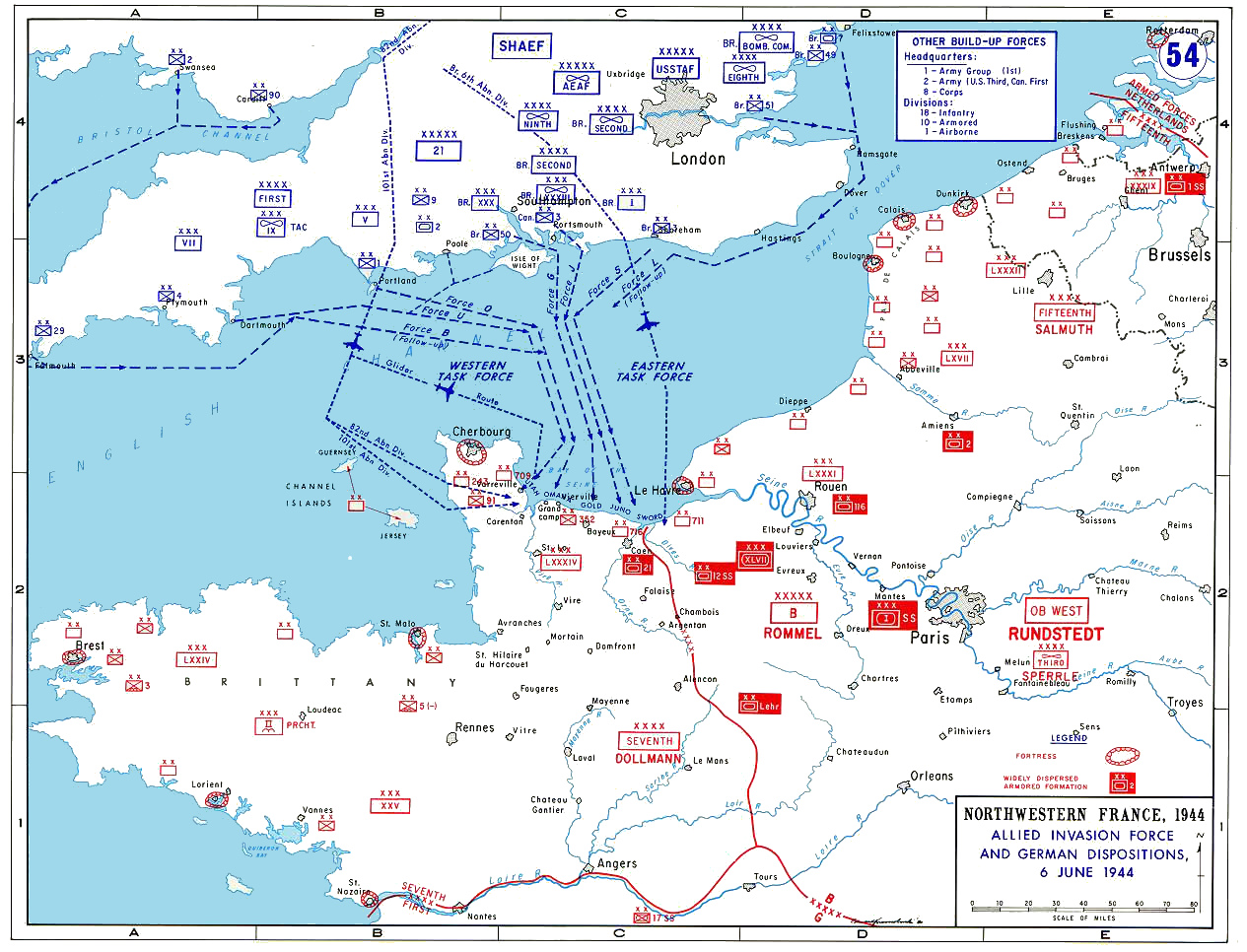 Bojový plán invaze do Normandie (6.6.1944)
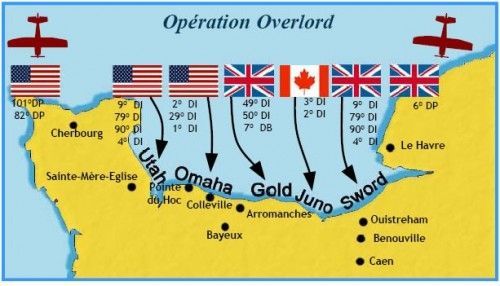 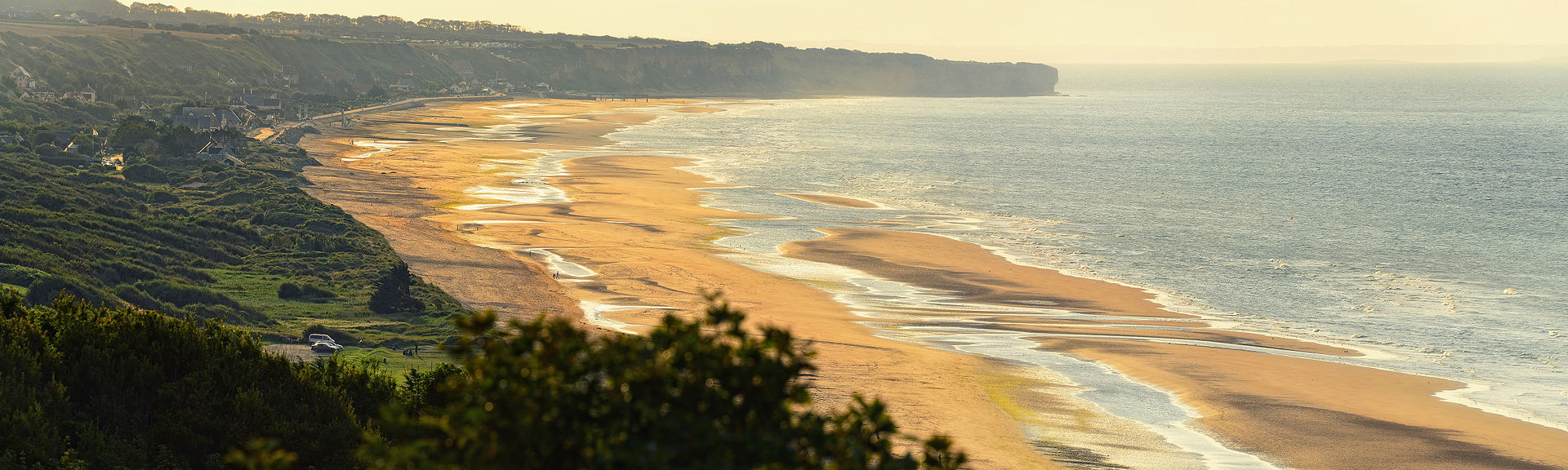 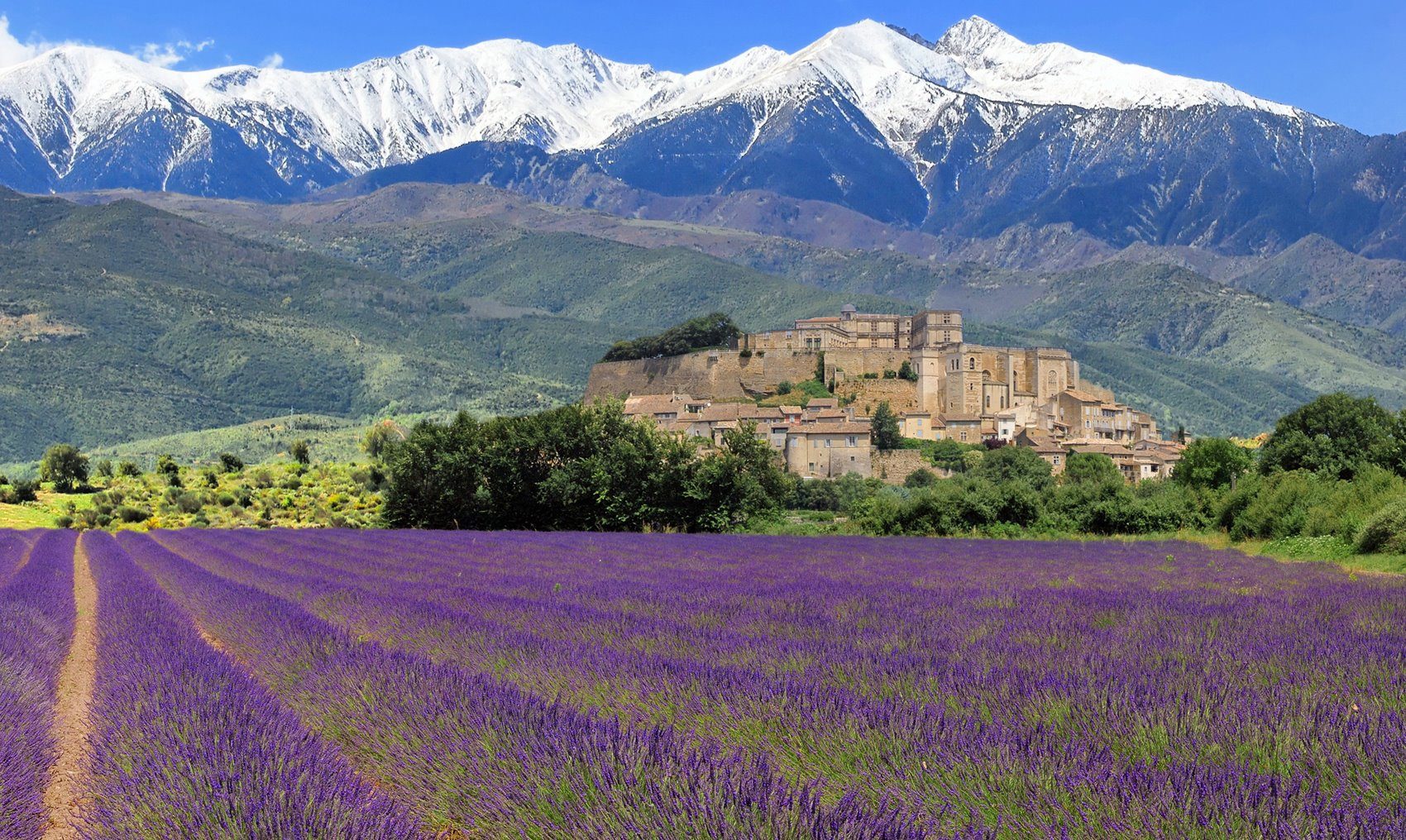 Francie – zajímavosti – Provance,
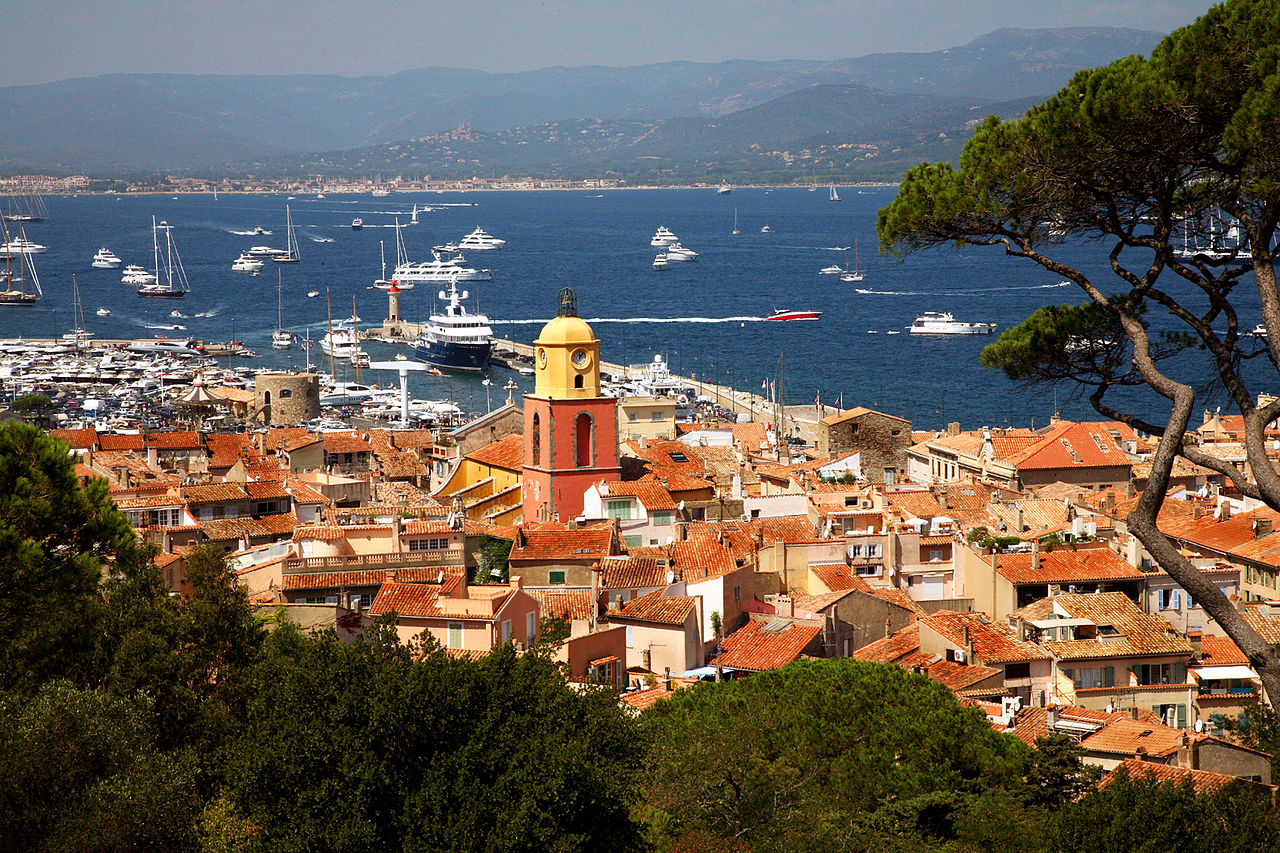 Francie – zajímavosti – Francouzská riviéra (Azurové pobřeží),
Test
A
B
Co to bylo Britské impérium?
 Brexit
 Co to je, proč?
 Kdy?
 Možné následky?
Jedna strategická surovina Francie
Co to je Commonwealth?
 Velký hladomor
 Co to bylo,proč?
 Kdy?
 Kde?
Jedna strategická surovina Spojeného království
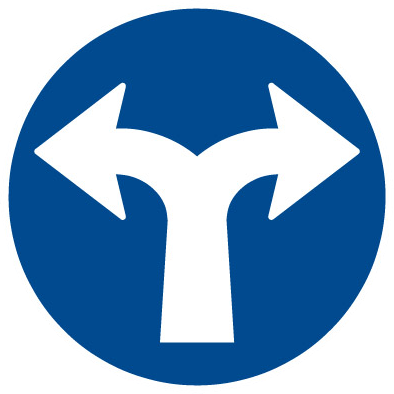 Koukej k sobě!
4. Doplň text – chybějící slova zapisuj za sebou
Státy západní Evropy mají nízký – vysoký HDI. Jedná se tedy o státy …………… . Jejich ekonomika je postavená na sektoru ……………. . Brusel je hlavní město ……………….., sídlí zde orgány EU jako: ……………….. . V tomto státě jsou dvě významné národní menšiny …………….. (hovoří dialektem Nizozemštiny) a …………….. (hovoří Francouzsky). Význámnými přístavními městy tohoto státu jsou: …………….. či …….. .
5. Doplň text
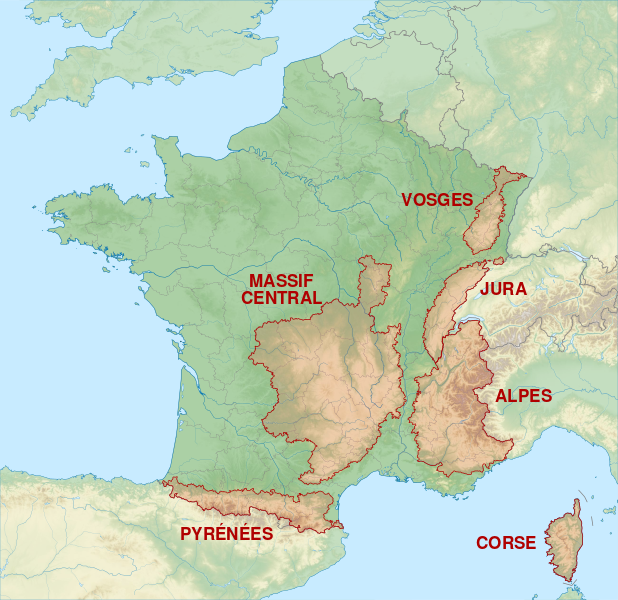 2.
1.
3.
4.
5.
6. vysvětli pojmy
benelux – 
poldr – 

7. uveď tři francouzské automobilky
5. Pojmenuj a urči stát „výskytu“
A
B
a)
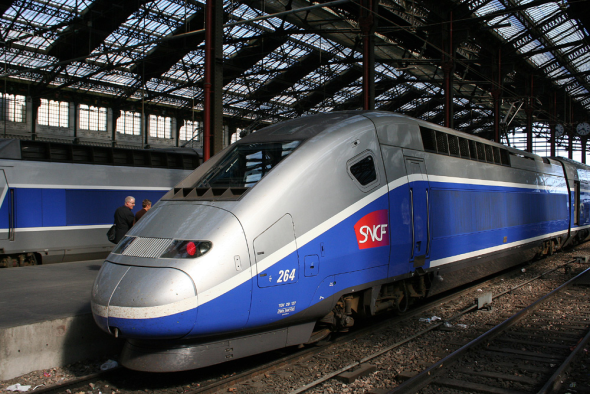 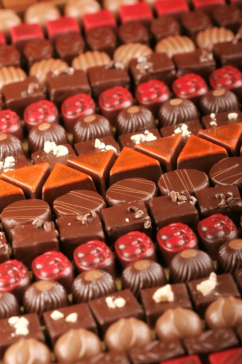 a)
b)
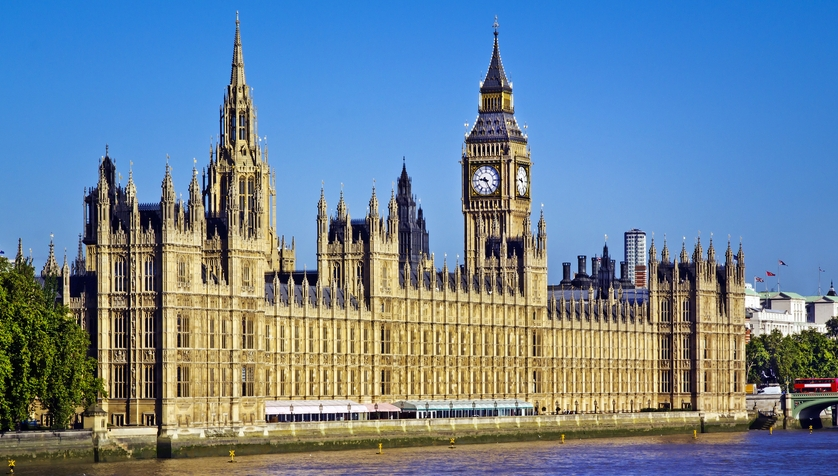 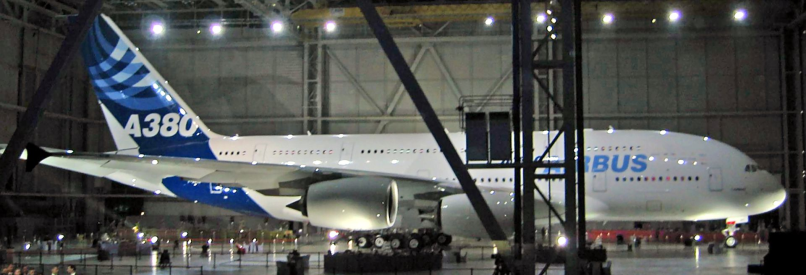 b)
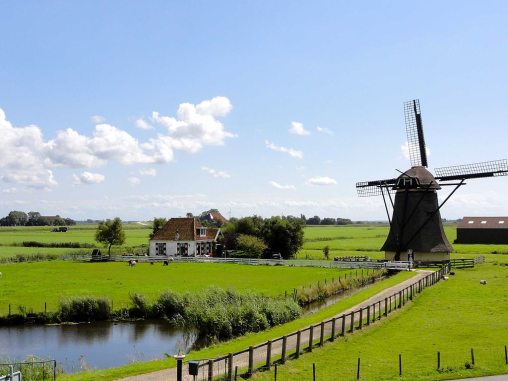 c)
c)
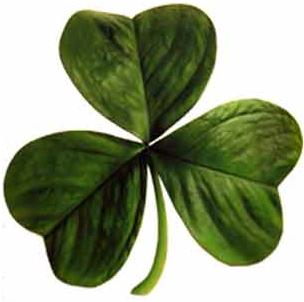